Drawing and Using Graphs
Drawing and Using Graphs
June 2017 2H Q14
Nov 2018 1H Q17
June 2017 2H Q20
Nov 2018 2H Q14
Edexcel
June 2017 3H Q20
SAM
3H Q17
Nov 2018 2H Q15
AQA
Nov 2017 1H Q7
Spec 1
1H Q16
Nov 2018 3H Q3
OCR
June 2018 2H Q5
June 2019 3H Q17
June 2018 2H Q12
June 2019 3H Q21
June 2018 2H Q16
Intercepts and roots
Circles
Recognising shapes of graphs
Drawing and Using Graphs
Drawing and Using Graphs
Nov 2017 
1H Q28
May 2017 
1H Q20
Nov 2018 
1H Q25
Edexcel
June 2017 
2H Q6
Nov 2017 
2H Q3
Nov 2018 
2H Q27
AQA
June 2017 
2H Q27
Nov 2017 
2H Q21
1 Marker
Nov 2018 
3H Q12
June 2017 
3H Q18
OCR
June 2018 
2H Q22
Nov 2018 
3H Q28
June 2018 
3H Q14
June 2017 
3H Q23
Intercepts and roots
Circles
Recognising shapes of graphs
Drawing and Using Graphs
Drawing and Using Graphs
May 2017 
1H Q17
Nov 2017 
3H Q17
SAM 
1H Q4*
Nov 2018 
1H Q10
Edexcel
May 2018 
1H Q17
June 2017 
2H Q19
AQA
Practice 
1H Q15
Nov 2018 
1H Q21
June 2017 
3H Q7
June 2018 
2H Q9
OCR
Practice 
2H Q18
Nov 2018 
3H Q10*
Nov 2017 
1H Q5
June 2018 
3H Q9
*Mainly Proportion
Intercepts and roots
Circles
Recognising shapes of graphs
SAM 3H Q17
Drawing and Using Graphs
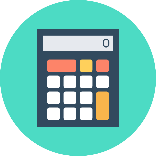 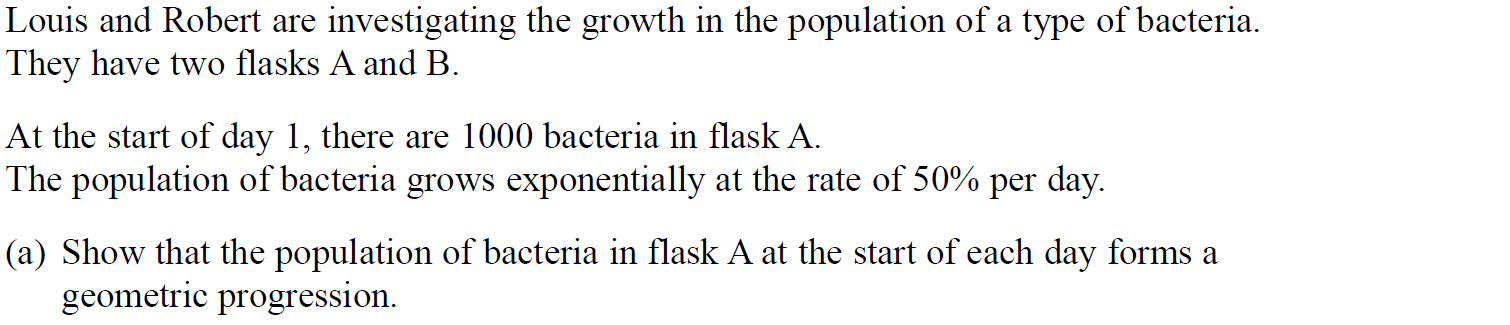 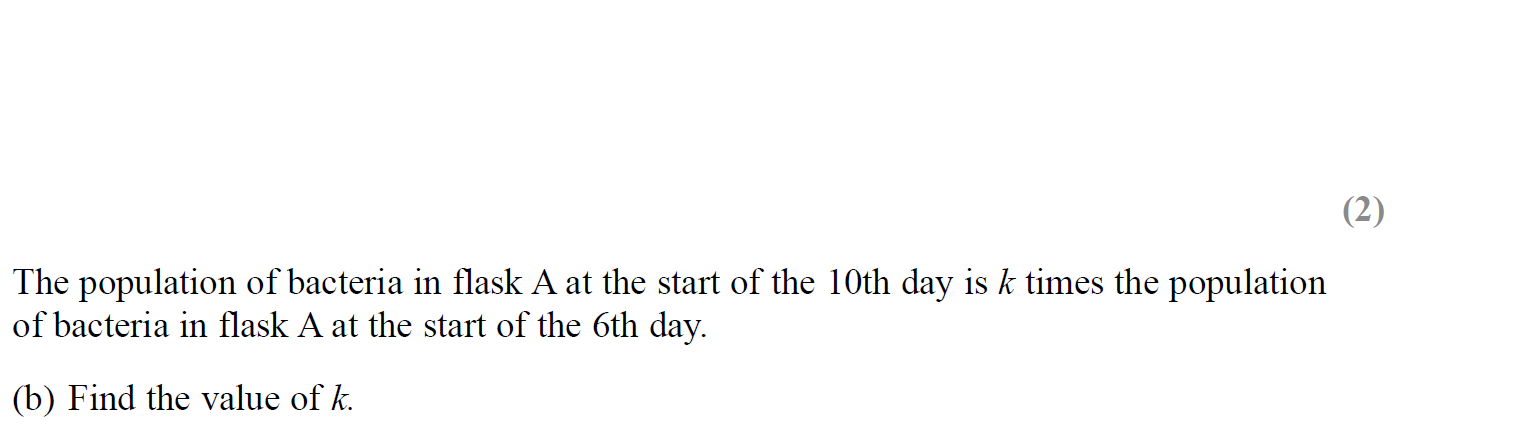 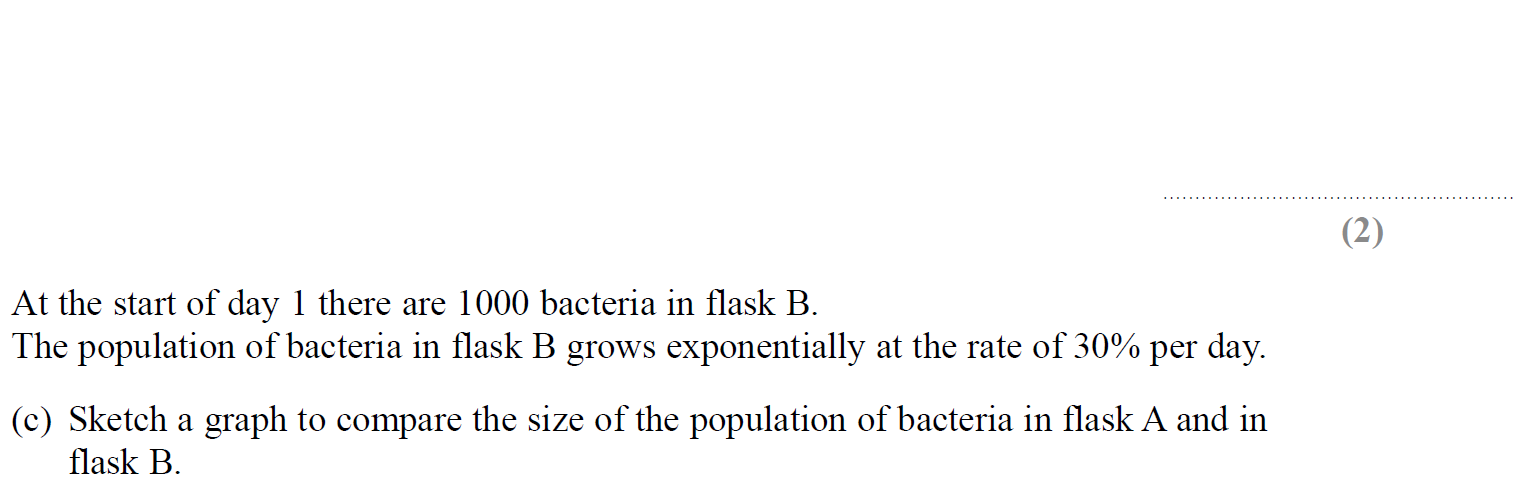 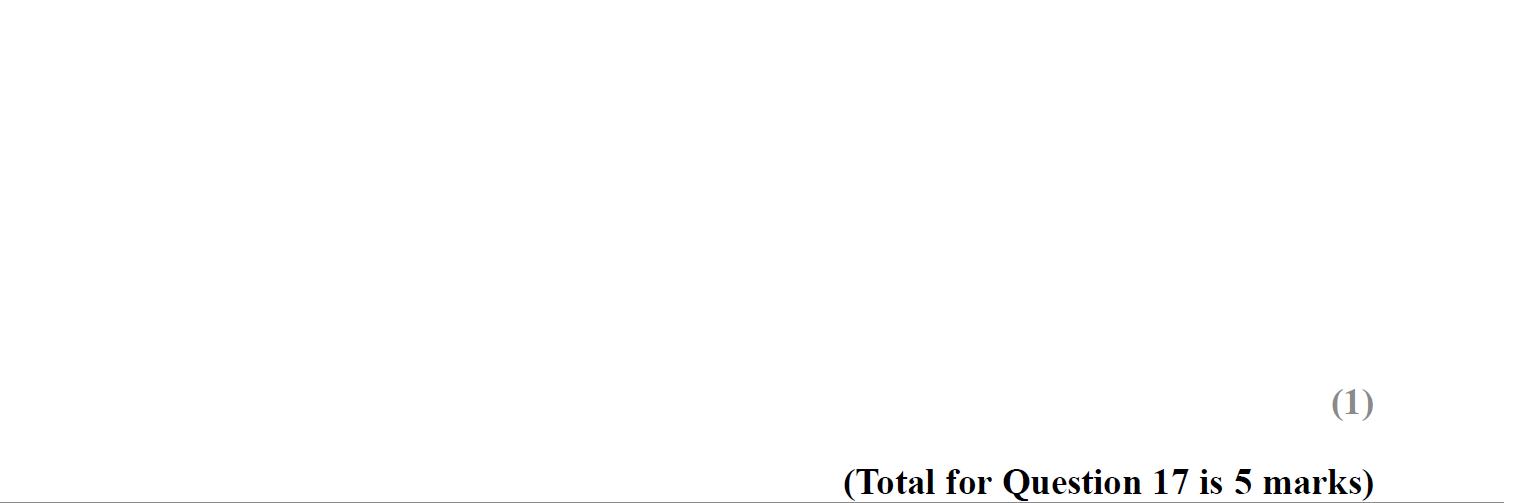 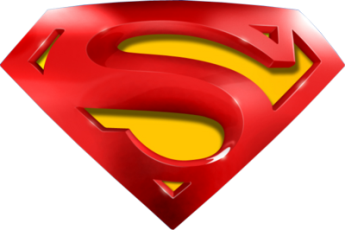 SAM 3H Q17
Drawing and Using Graphs
A
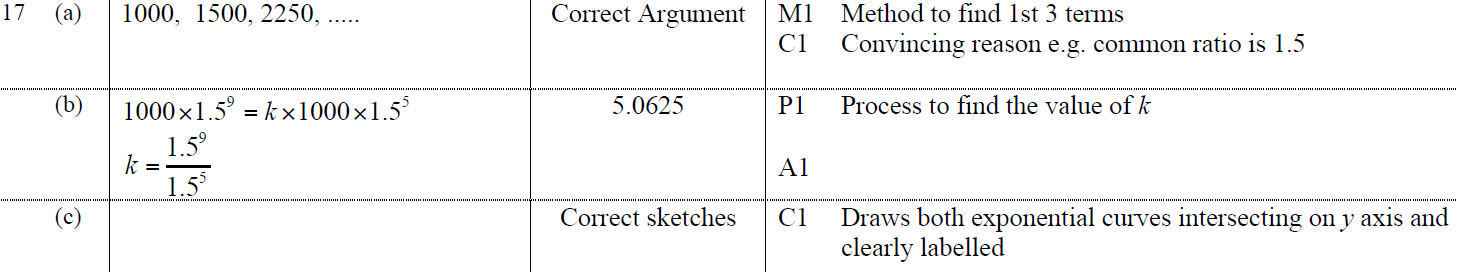 B
C
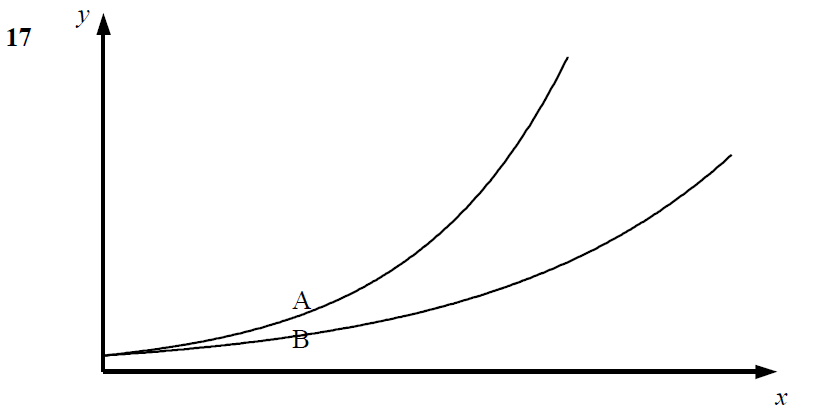 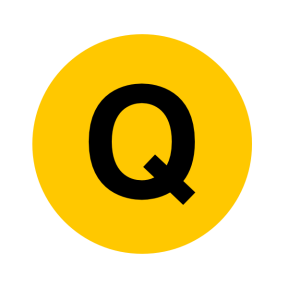 Specimen Set 1 1H Q16
Drawing and Using Graphs
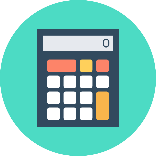 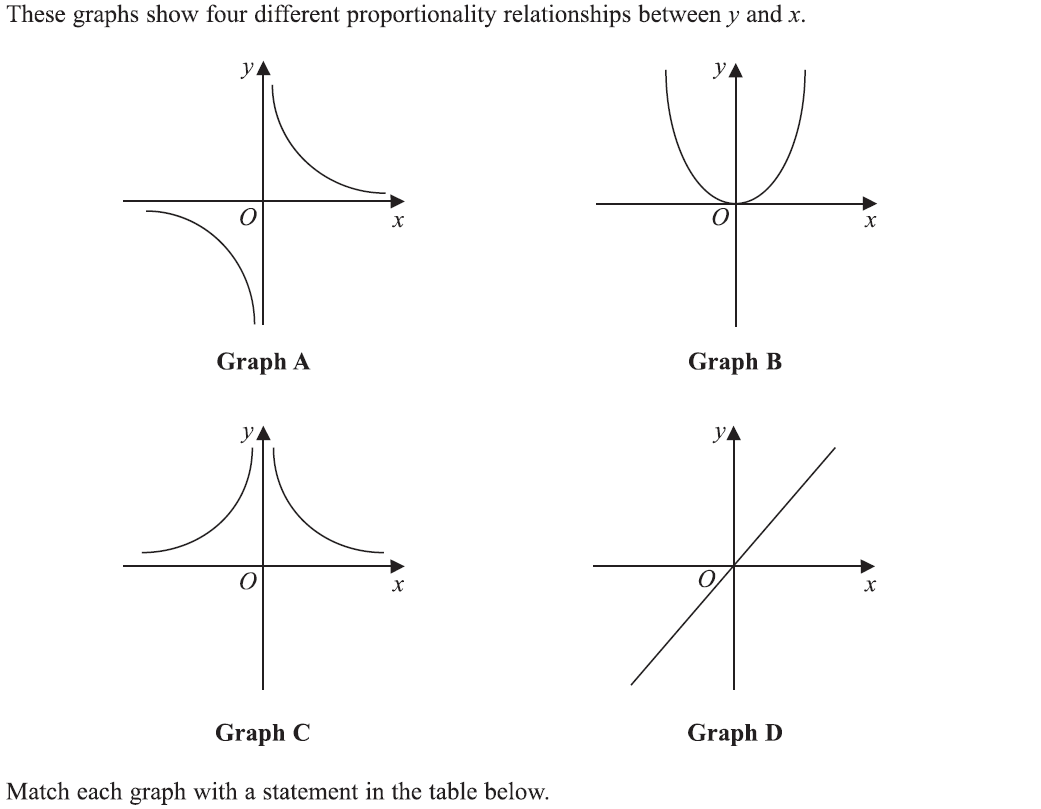 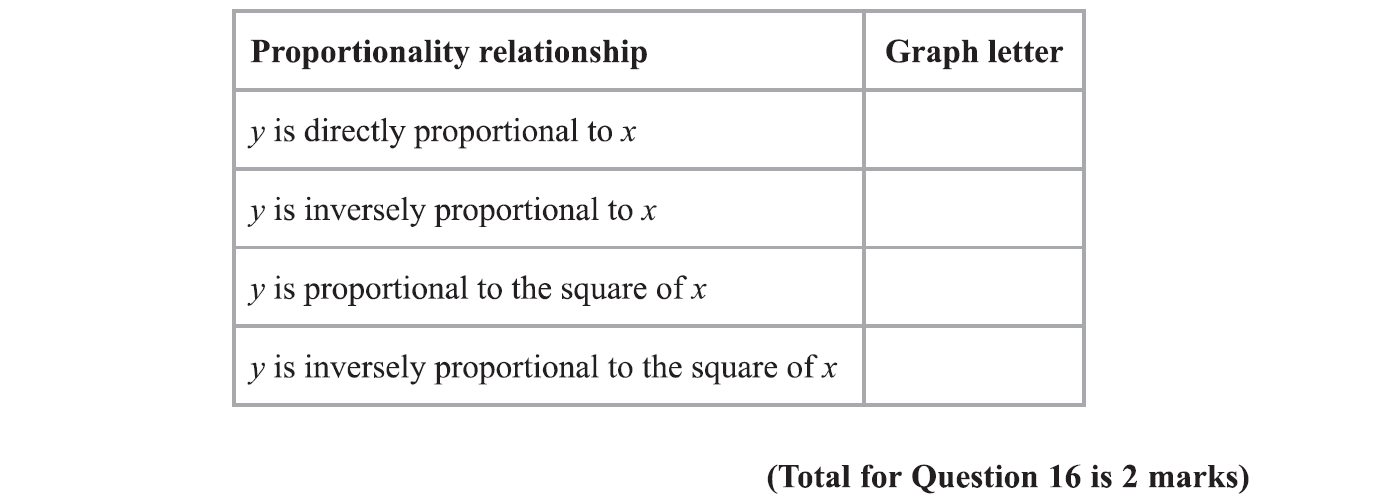 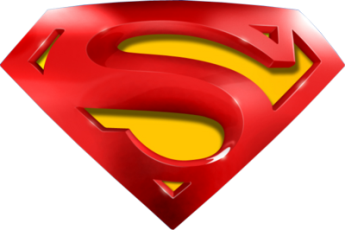 Specimen Set 1 1H Q16
Drawing and Using Graphs
A
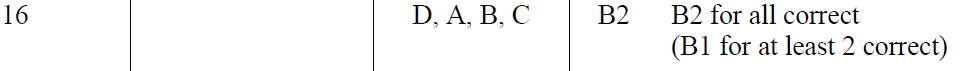 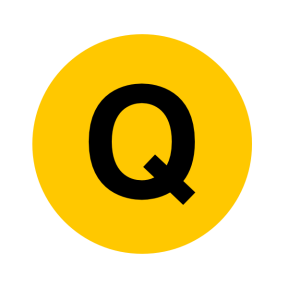 June 2017 2H Q14
Drawing and Using Graphs
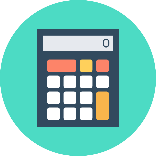 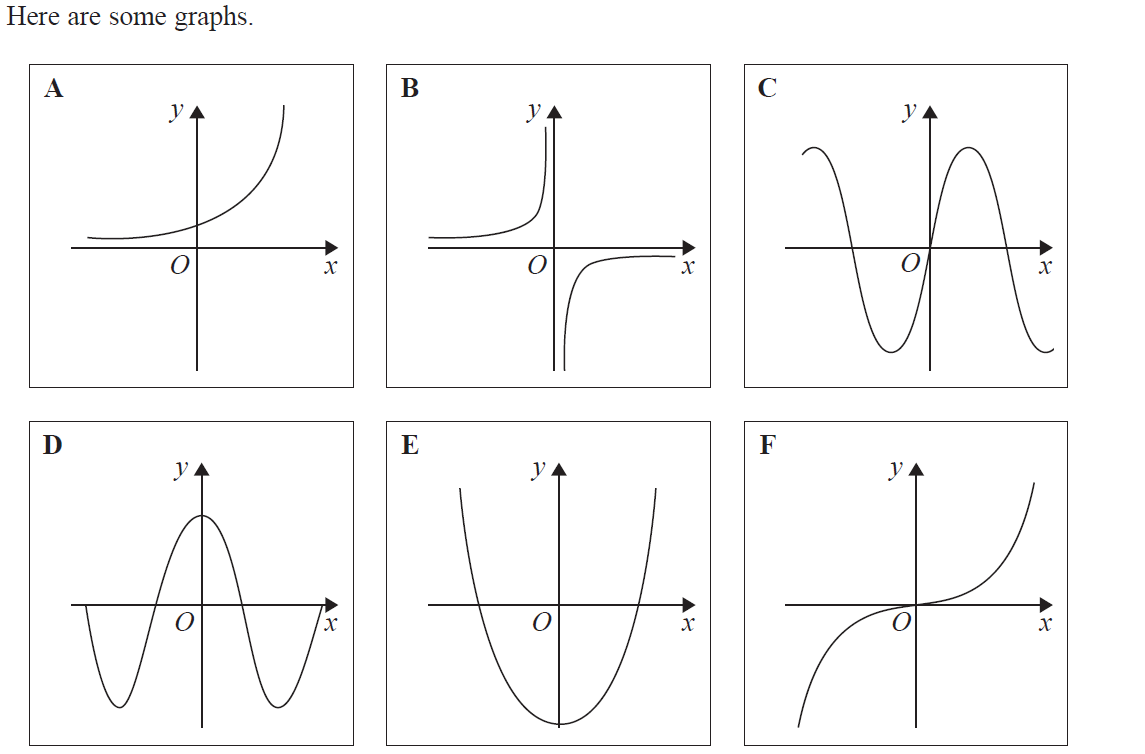 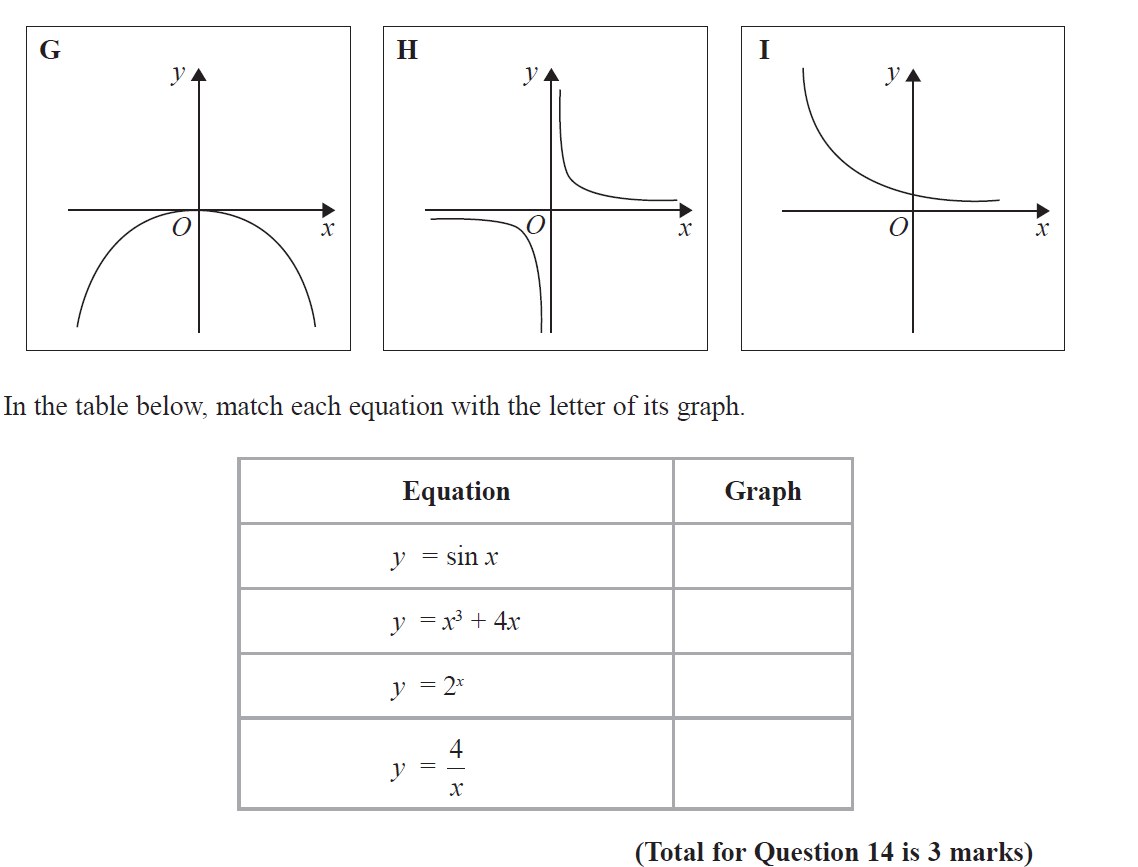 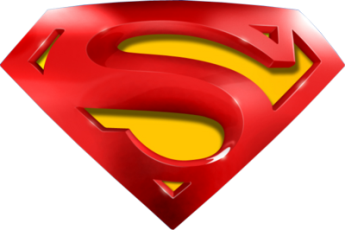 June 2017 2H Q14
Drawing and Using Graphs
A
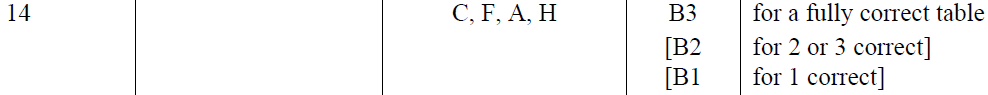 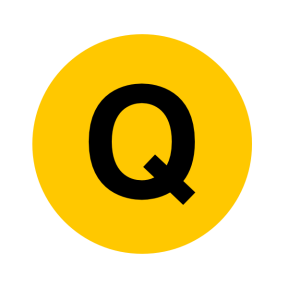 June 2017 2H Q20
Drawing and Using Graphs
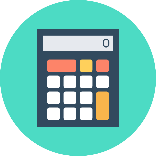 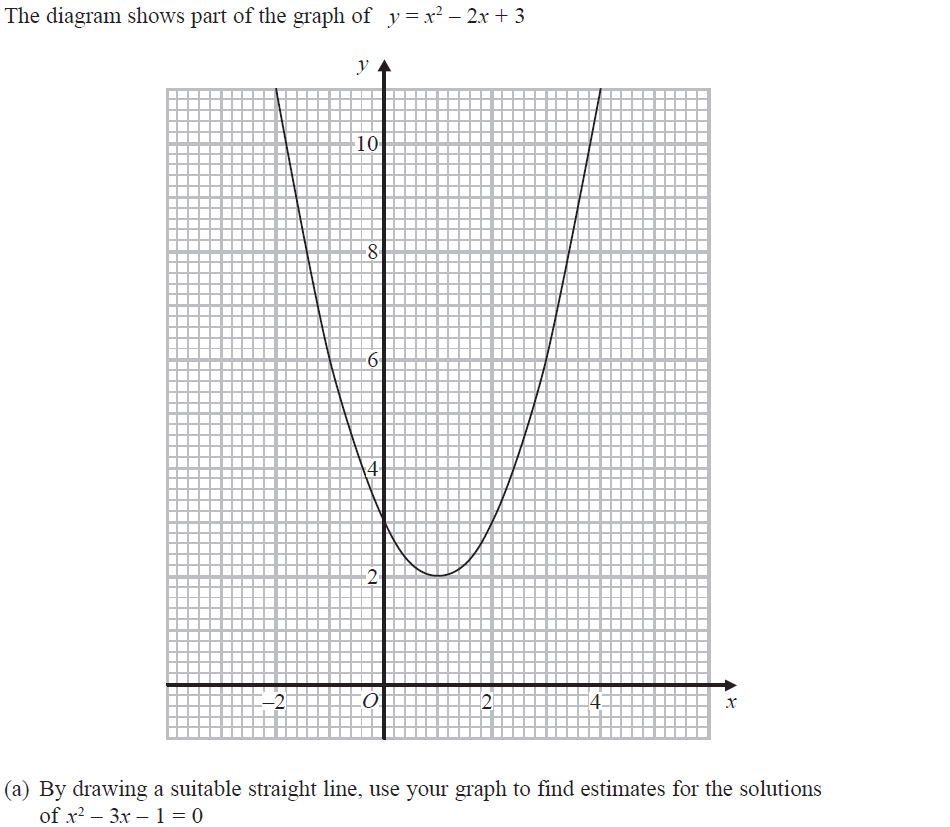 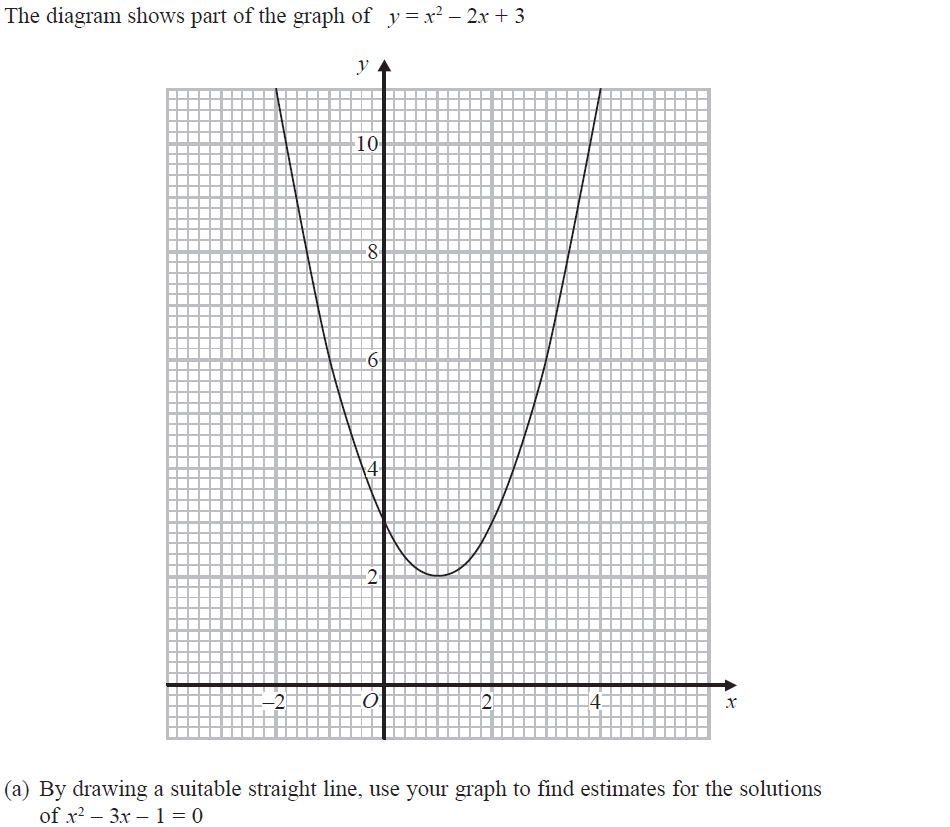 Reveal Line for (a)
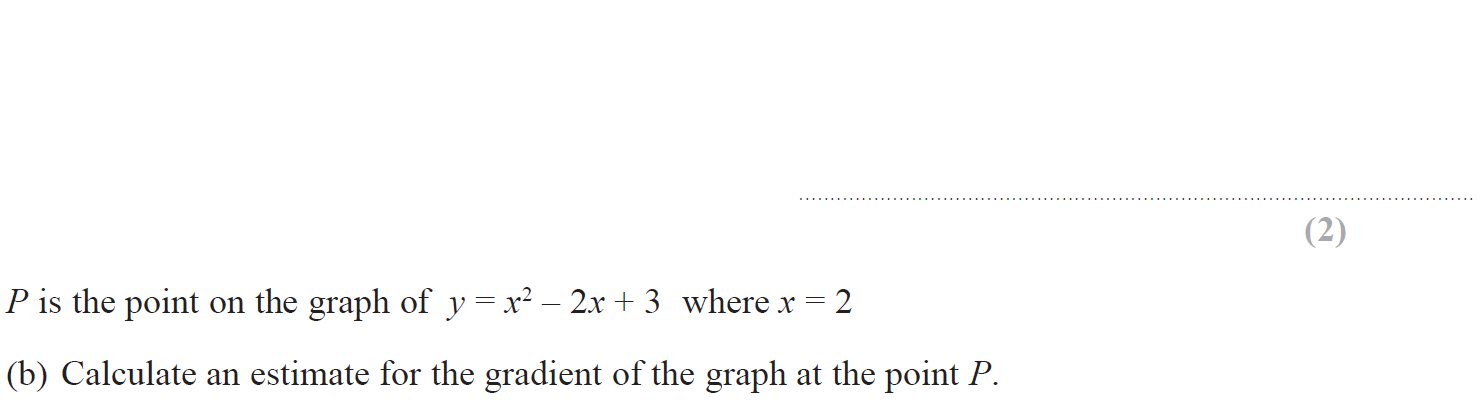 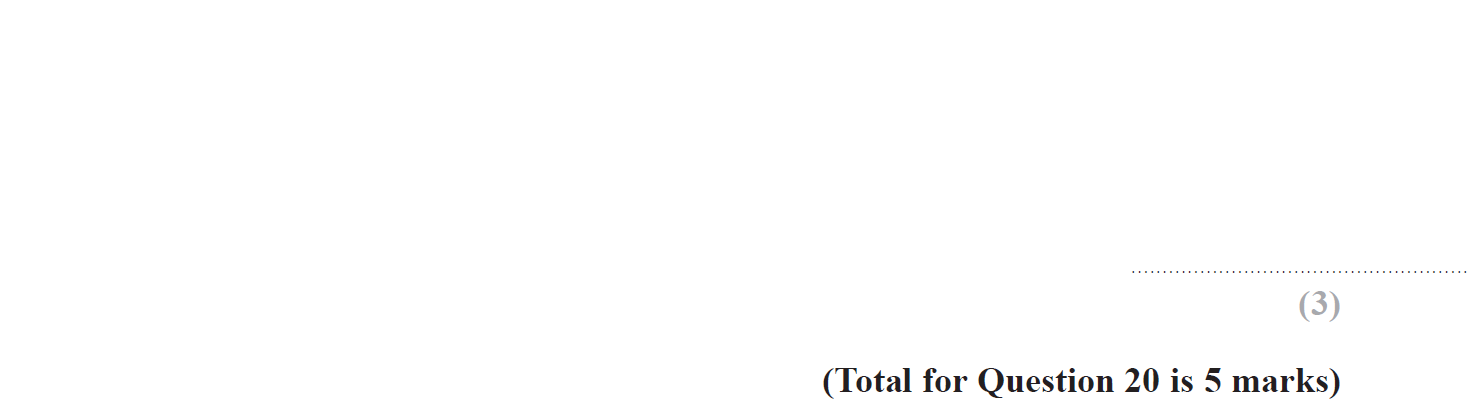 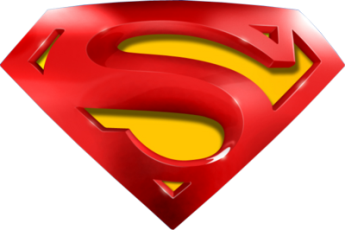 June 2017 2H Q20
Drawing and Using Graphs
A
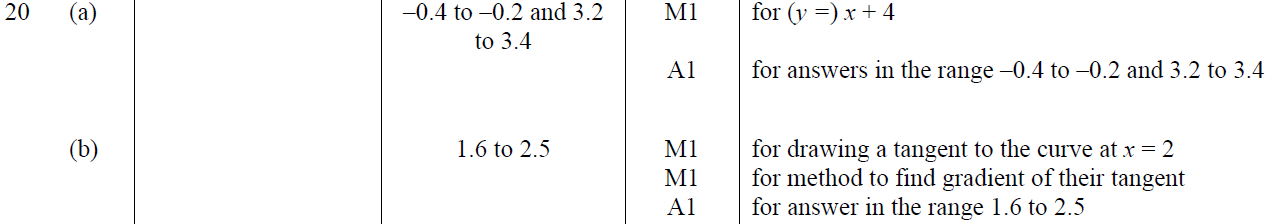 B
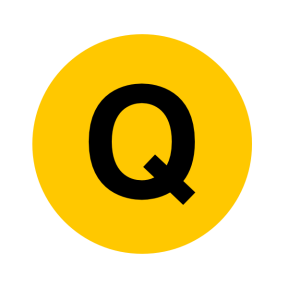 June 2017 3H Q20
Drawing and Using Graphs
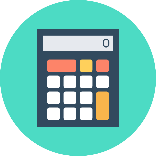 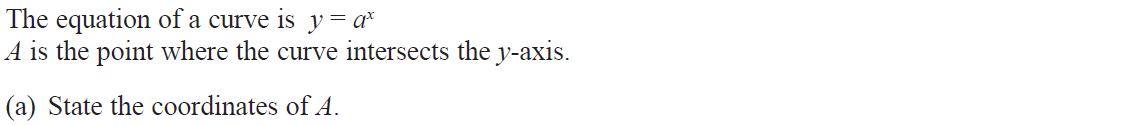 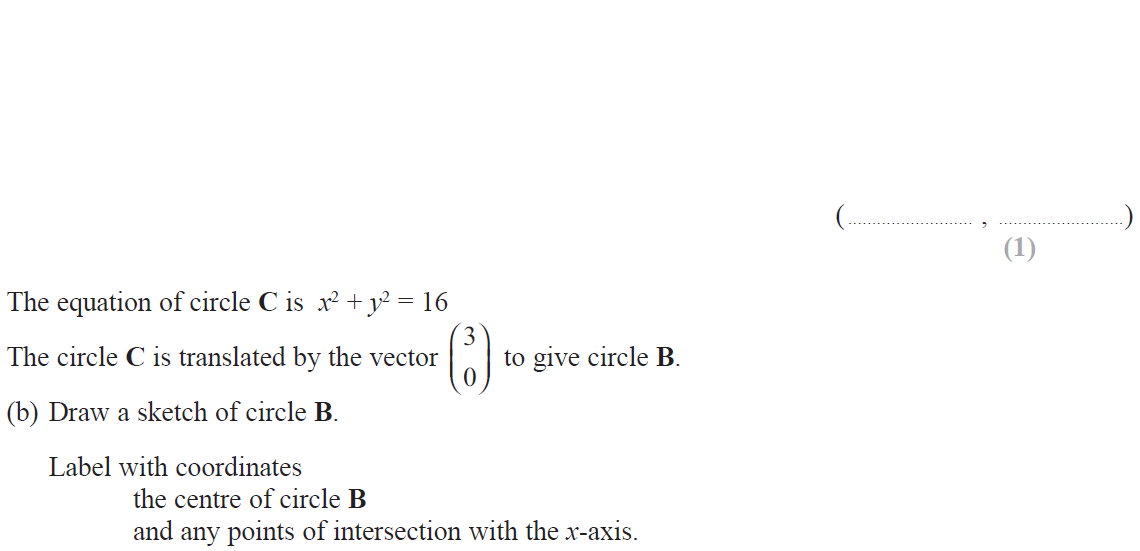 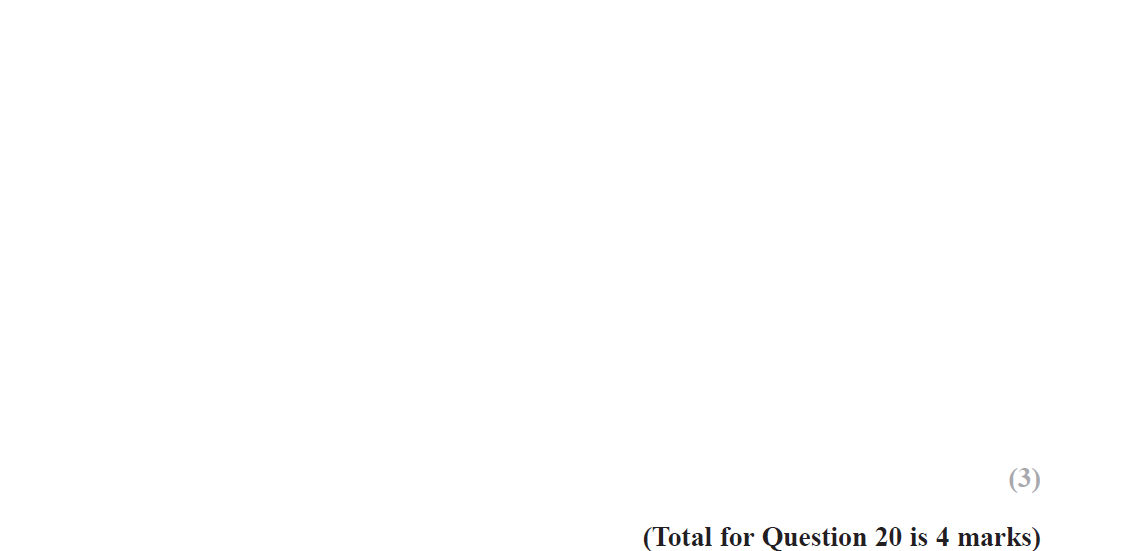 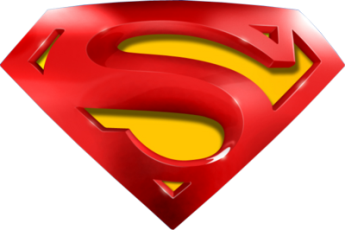 June 2017 3H Q20
Drawing and Using Graphs
A
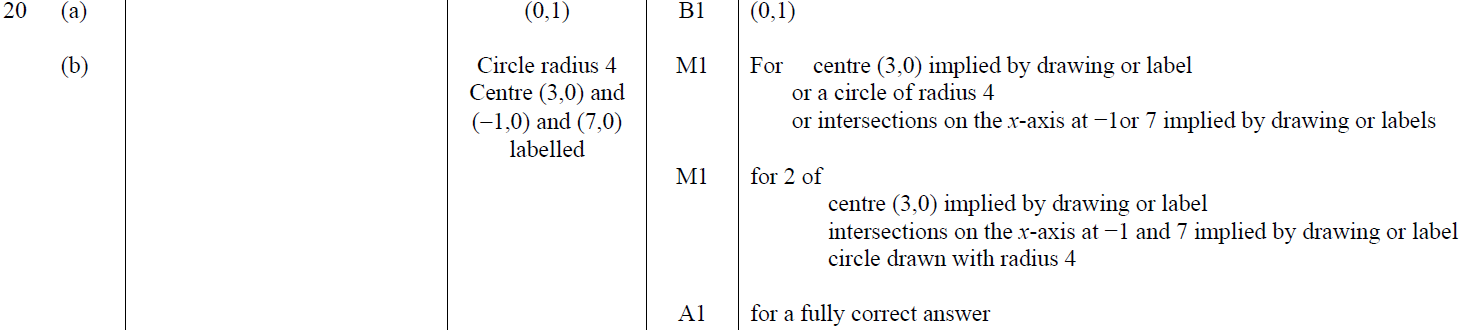 B
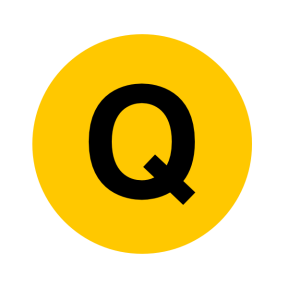 Nov 2017 1H Q7
Drawing and Using Graphs
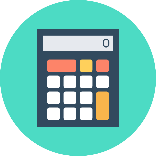 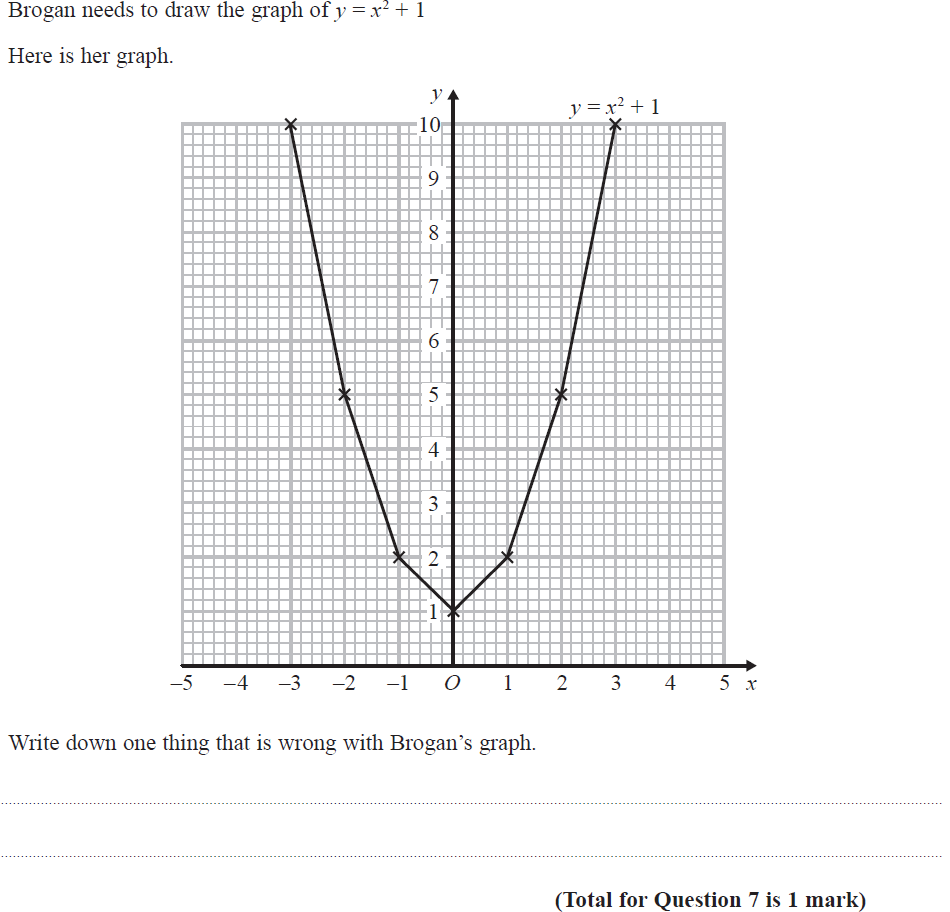 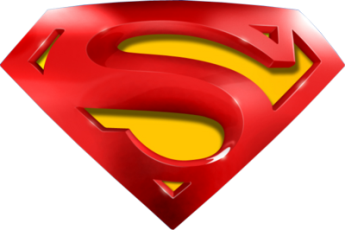 Nov 2017 1H Q7
Drawing and Using Graphs
A
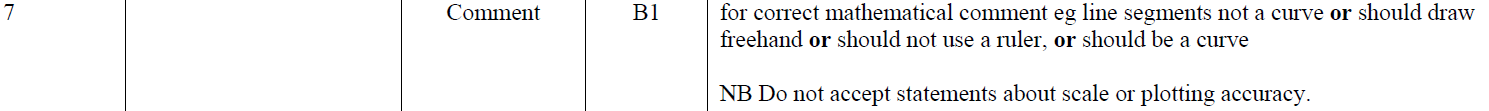 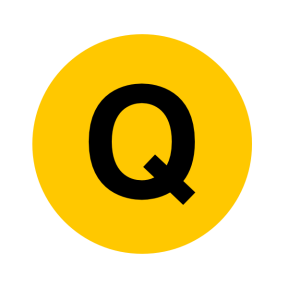 June 2018 2H Q5
Drawing and Using Graphs
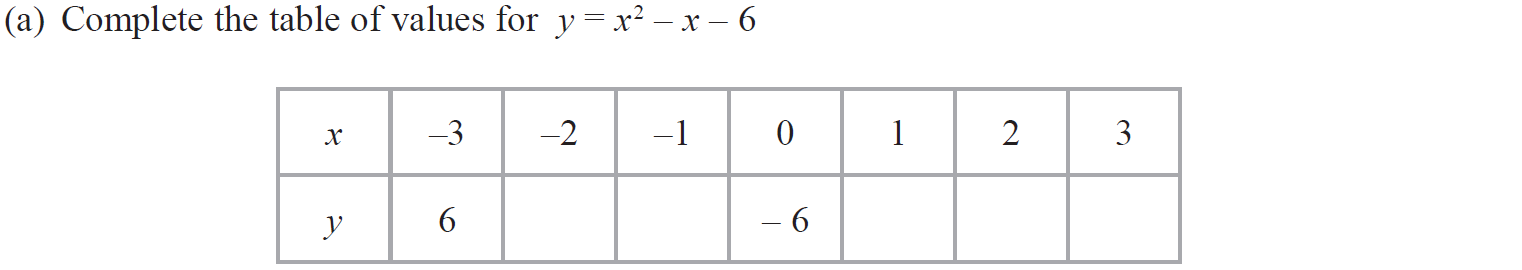 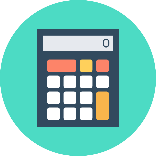 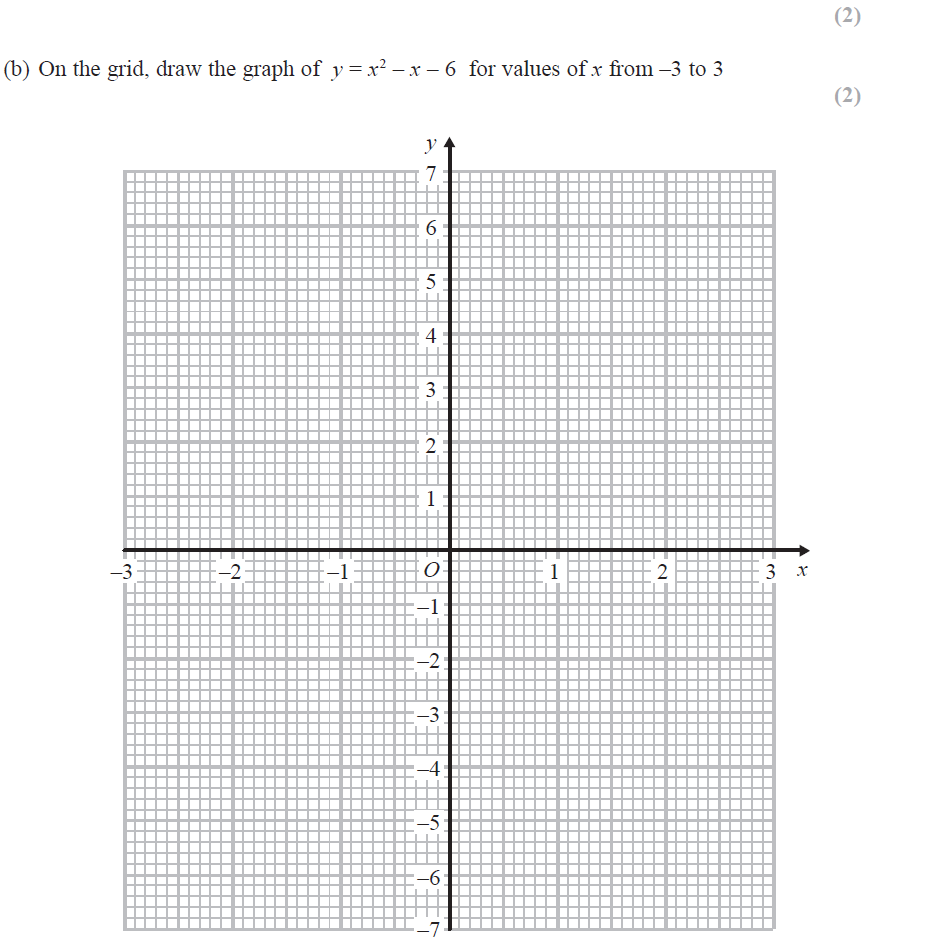 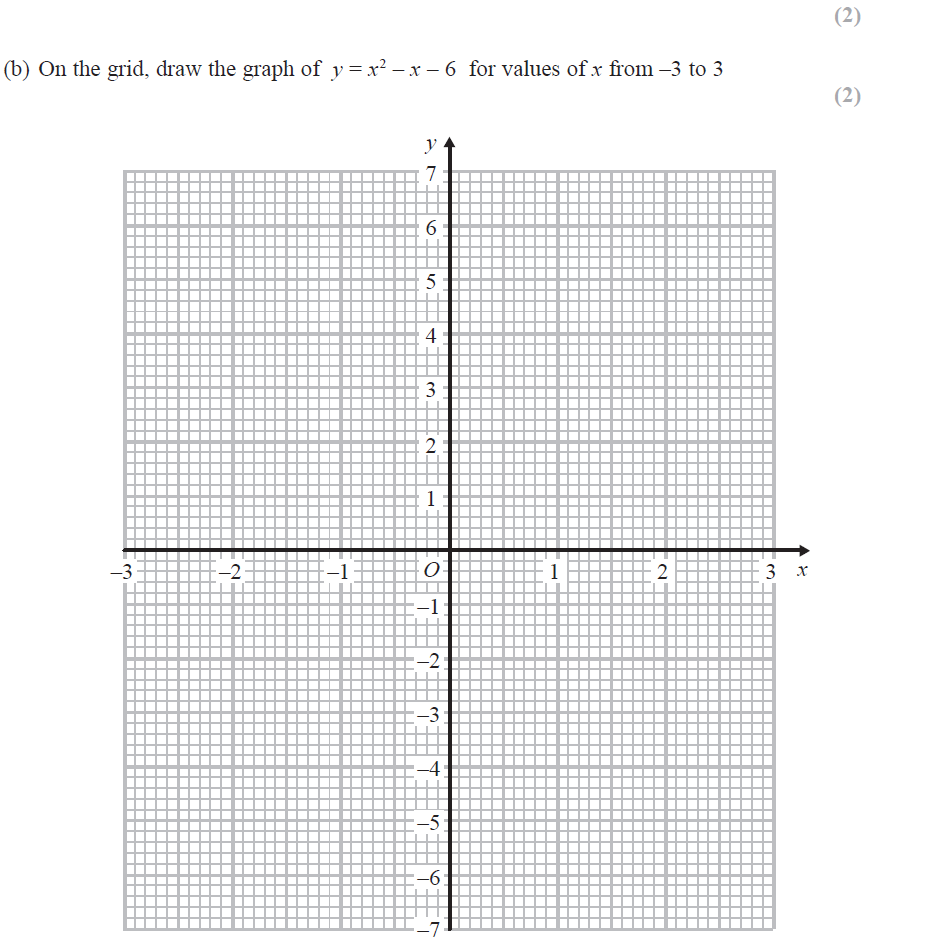 Reveal Line for (b)
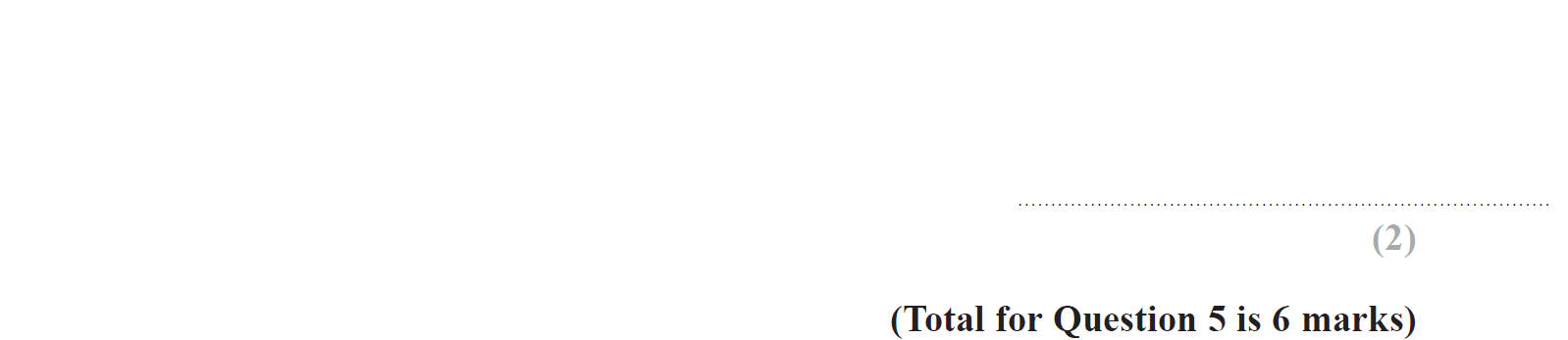 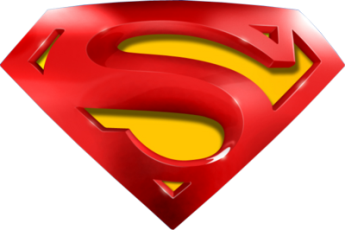 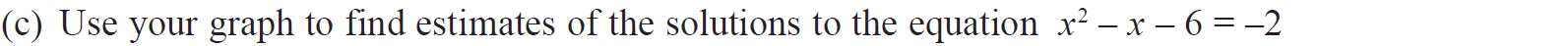 June 2018 2H Q5
Drawing and Using Graphs
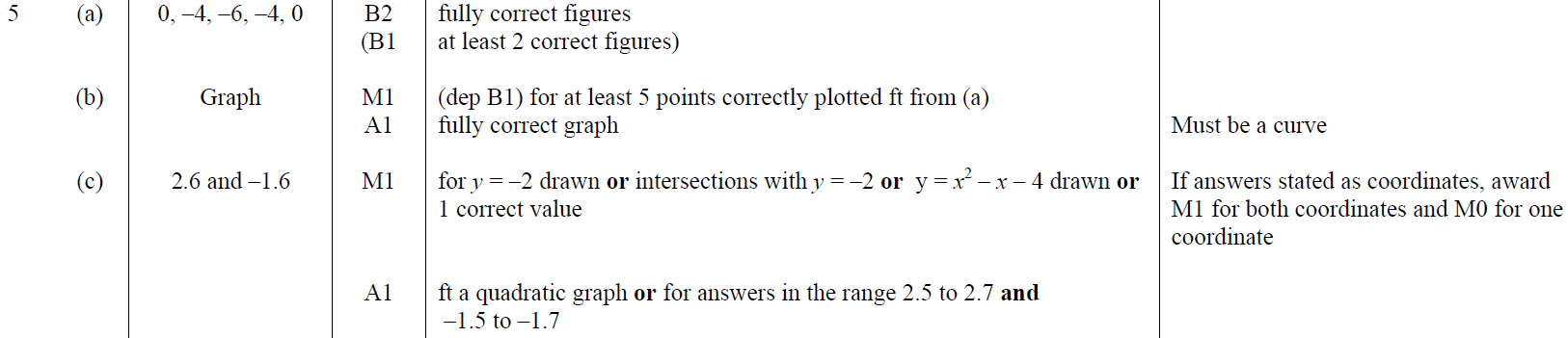 A
B
C
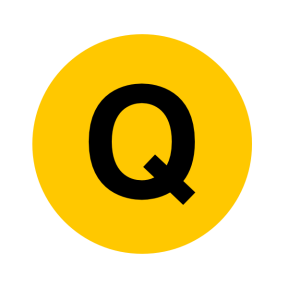 June 2018 2H Q12
Drawing and Using Graphs
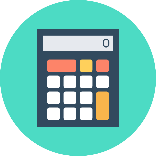 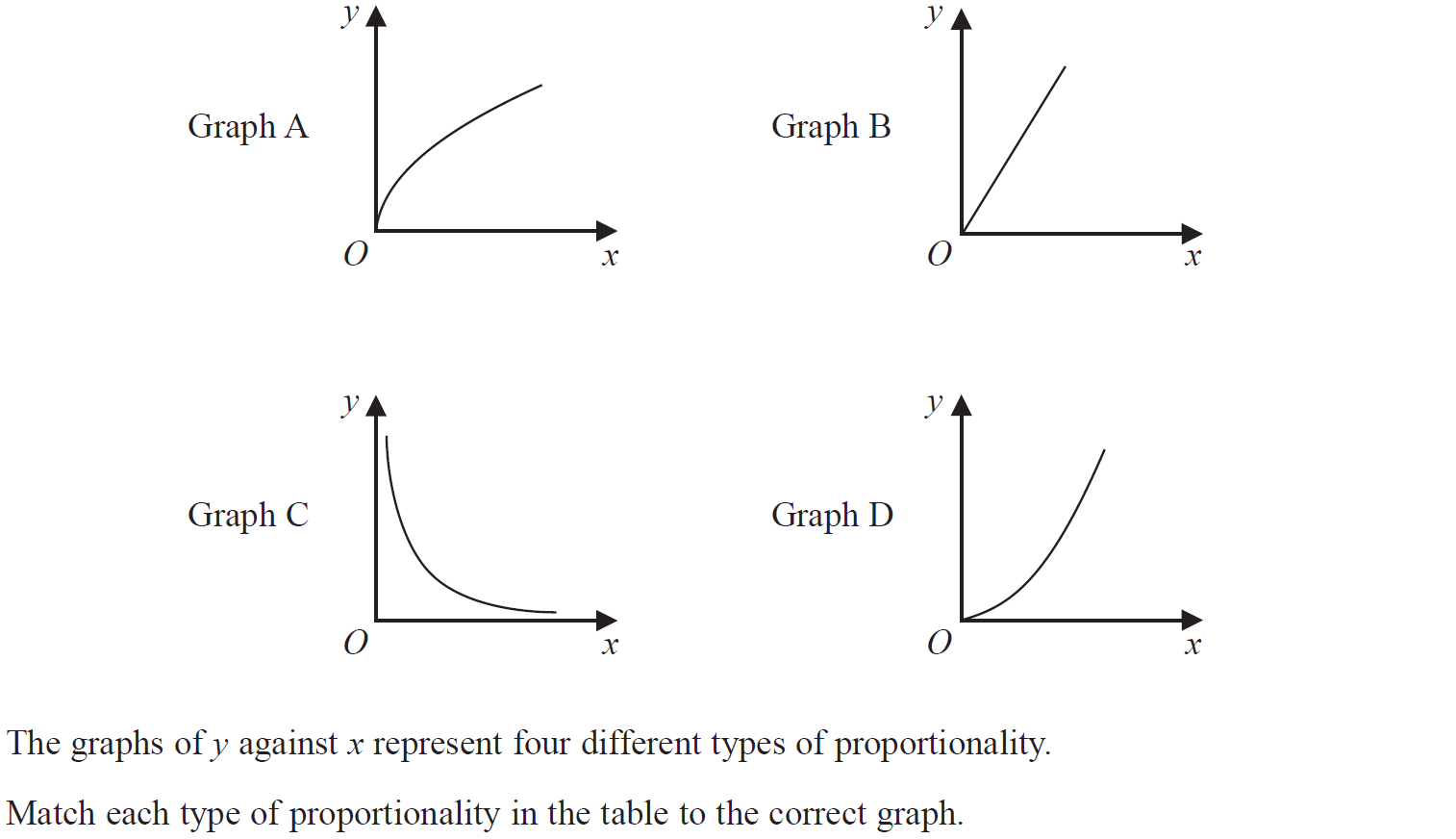 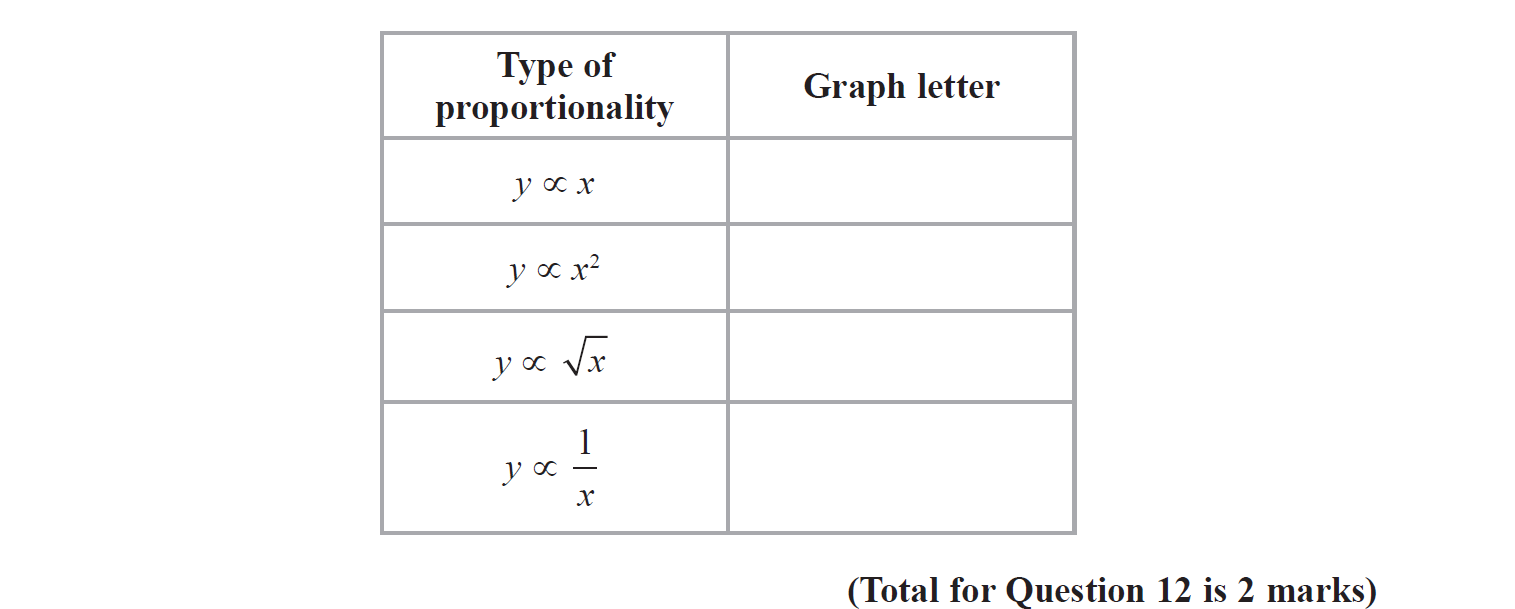 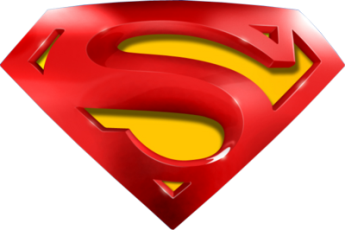 June 2018 2H Q12
Drawing and Using Graphs
A
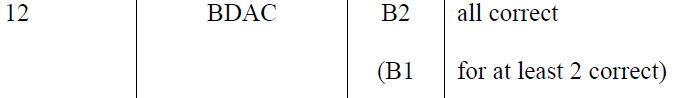 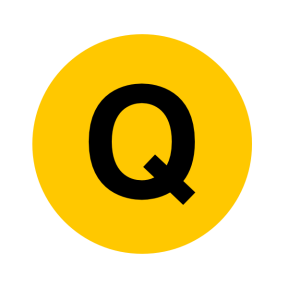 June 2018 2H Q16
Drawing and Using Graphs
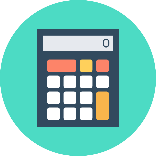 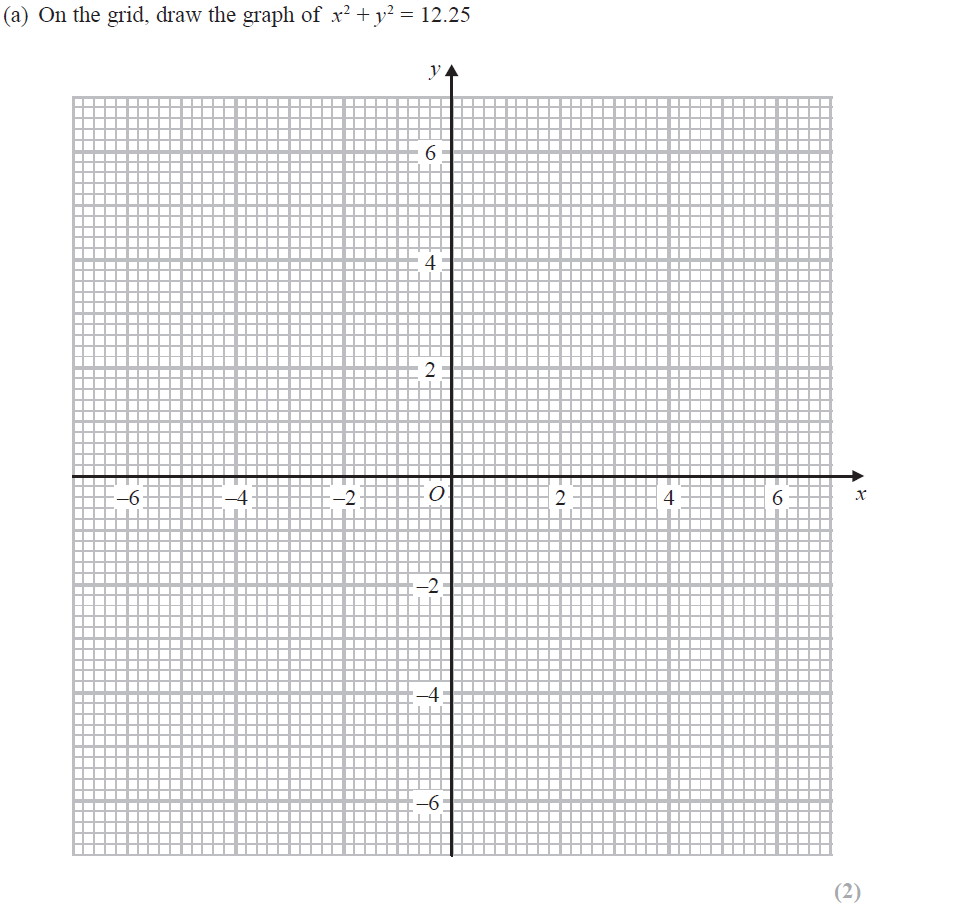 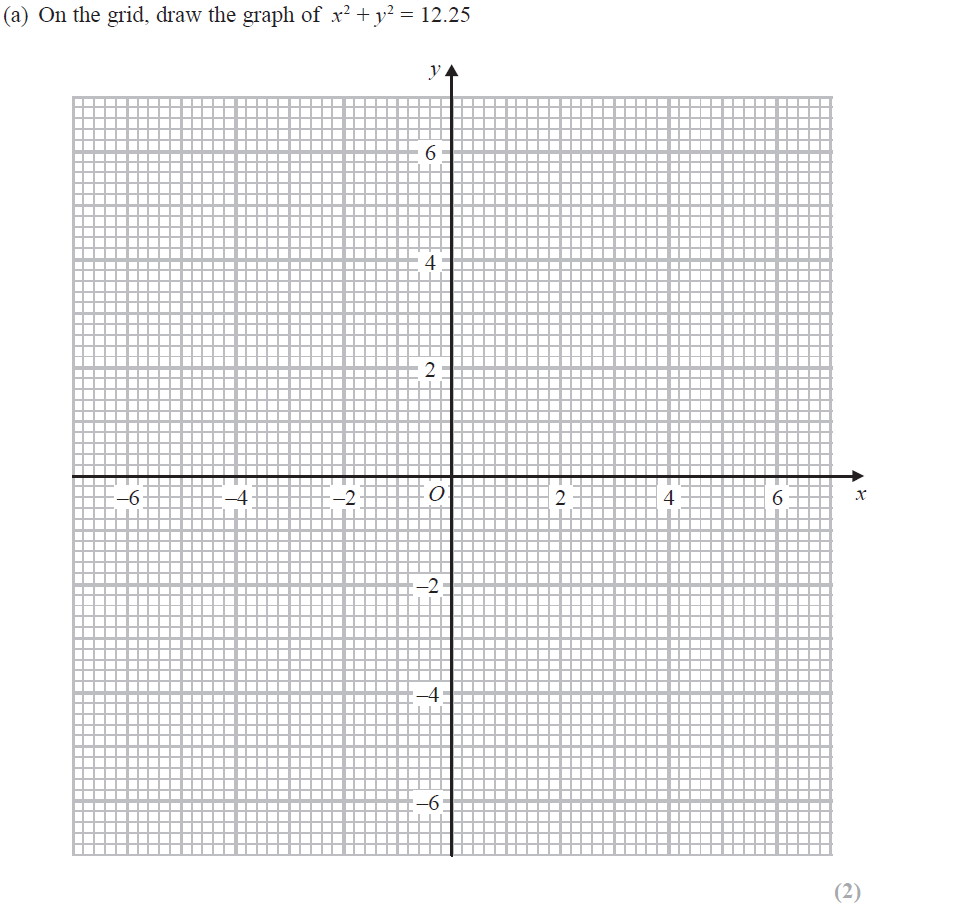 Reveal Line (a)
Reveal Line 2x+y=1
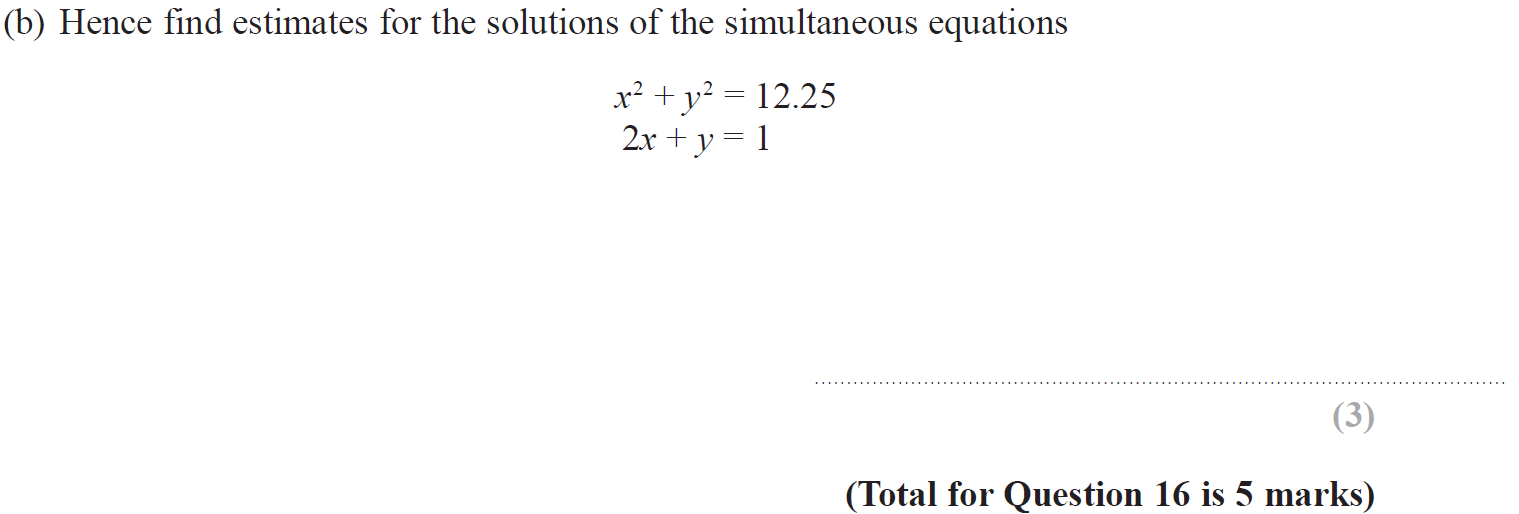 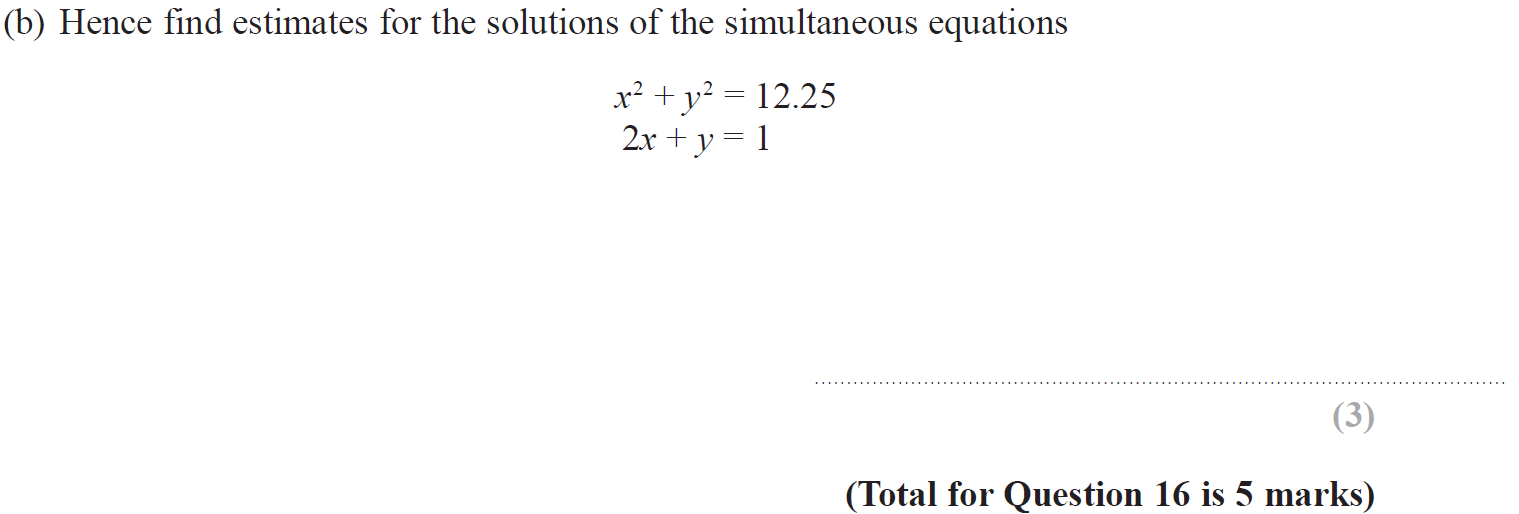 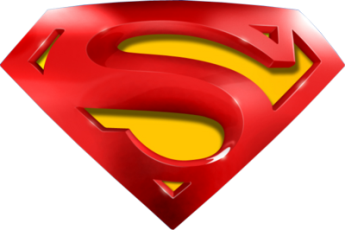 June 2018 2H Q16
Drawing and Using Graphs
A
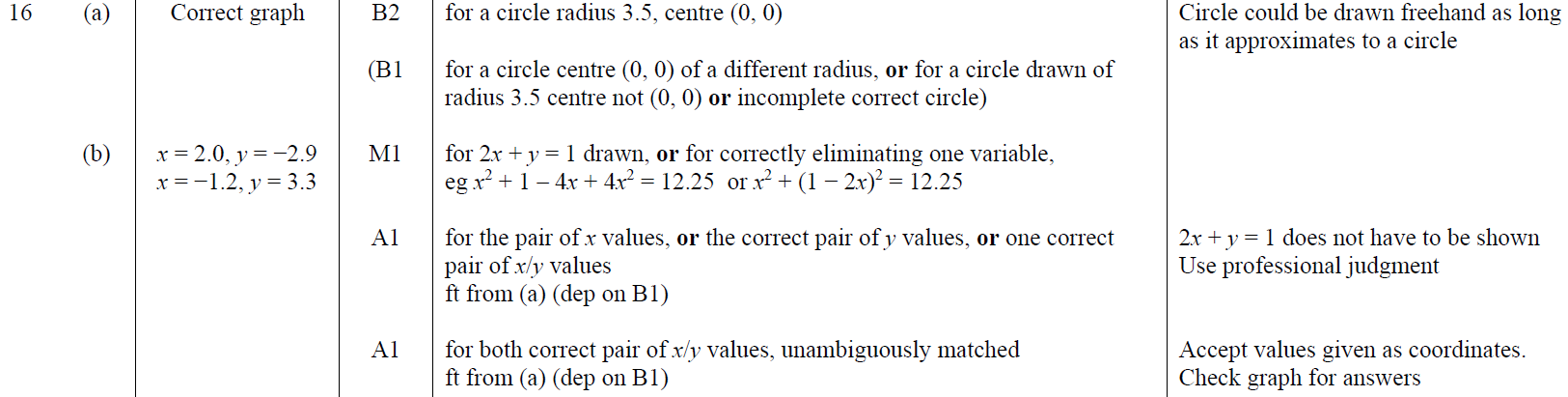 B
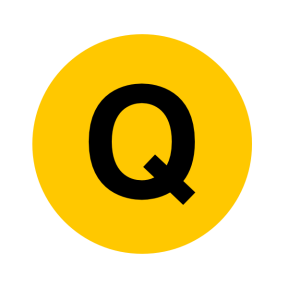 Nov 2018 1H Q17
Drawing and Using Graphs
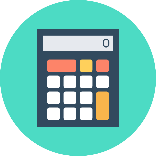 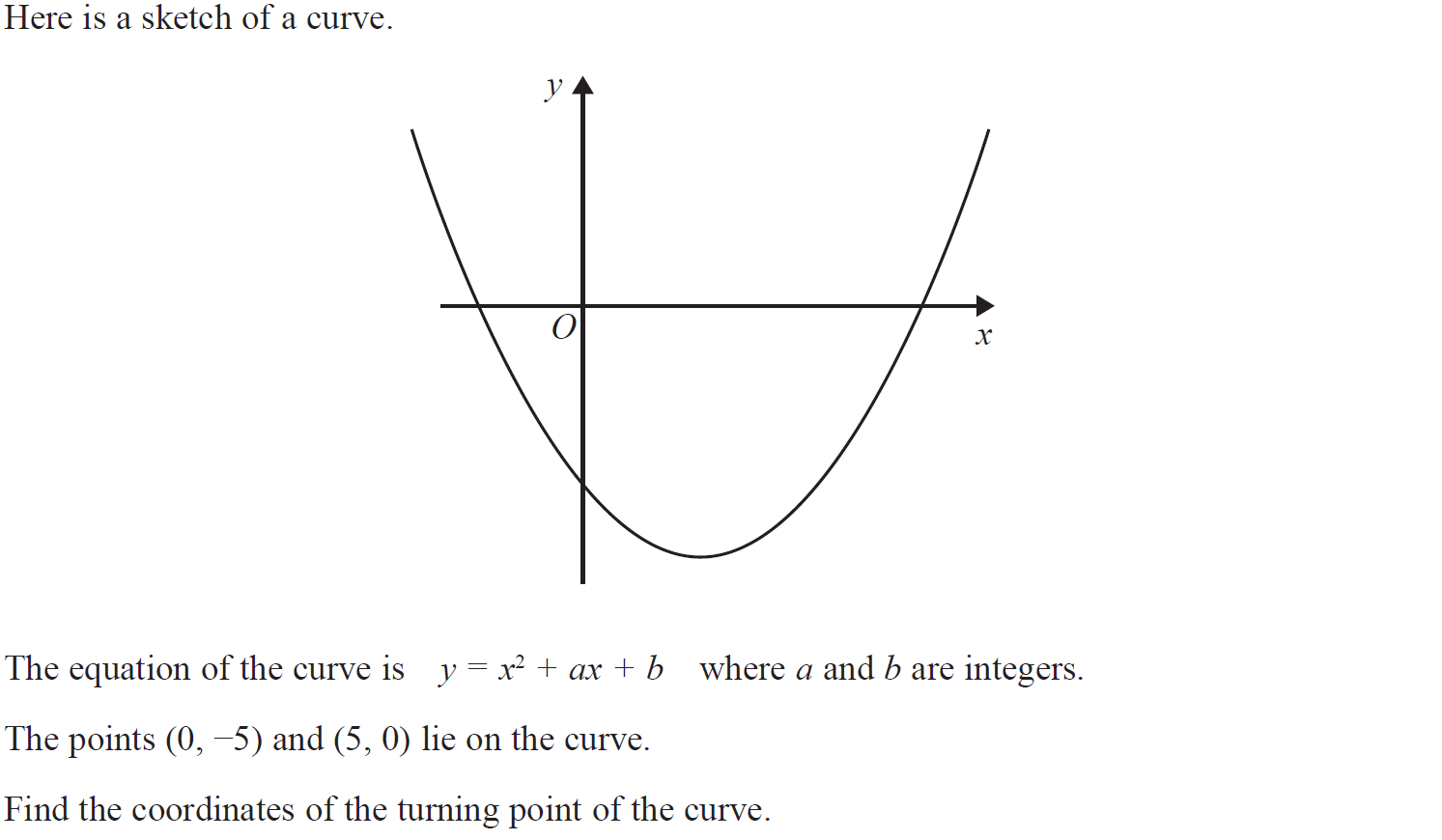 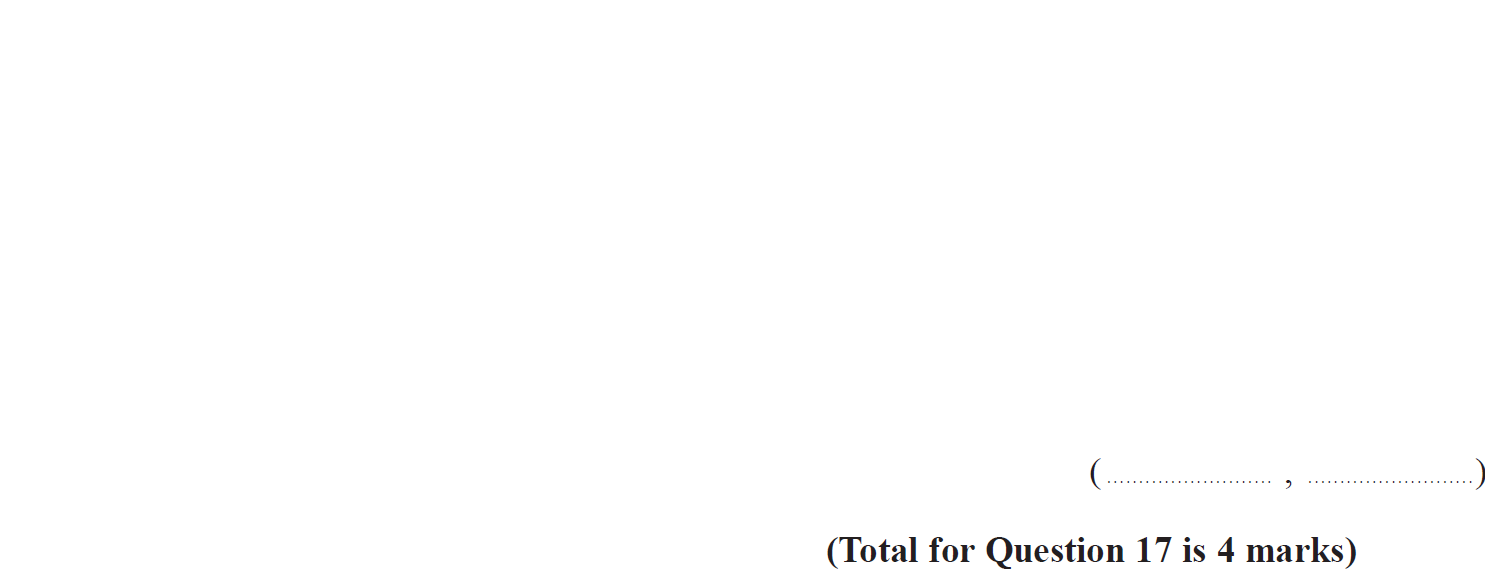 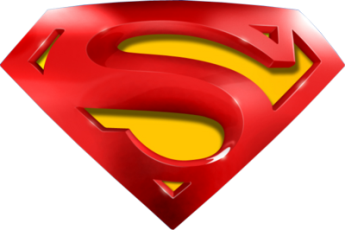 Nov 2018 1H Q17
Drawing and Using Graphs
A
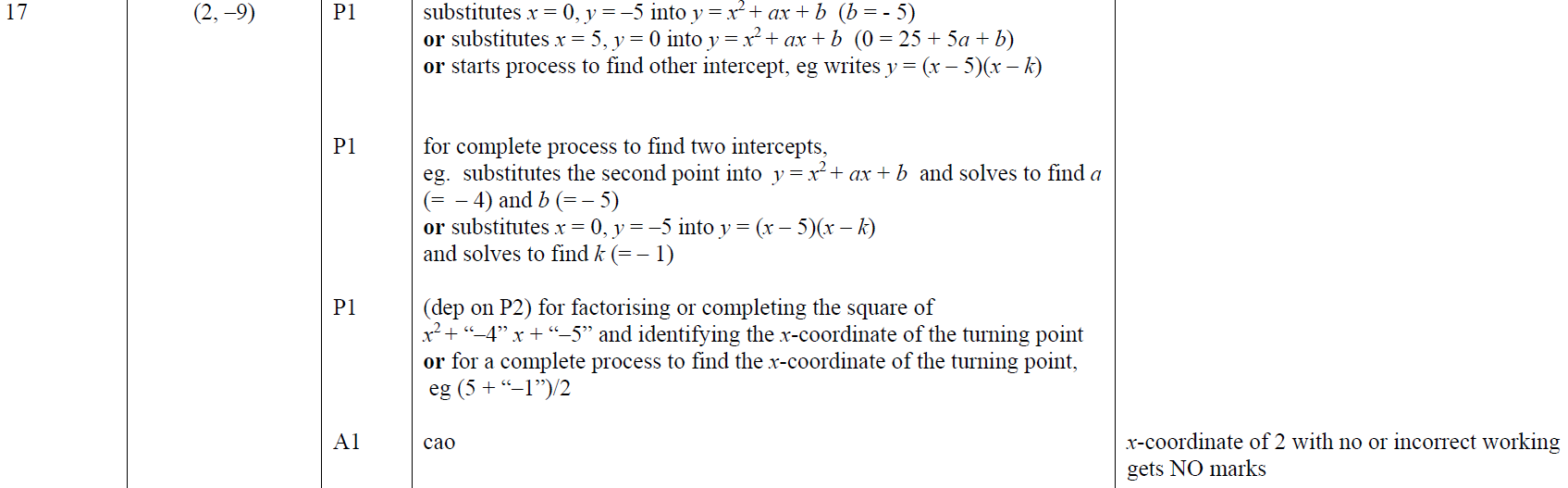 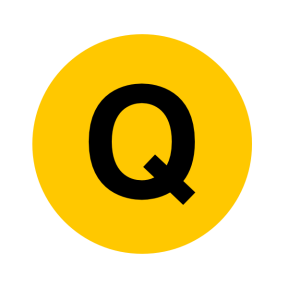 Nov 2018 2H Q14
Drawing and Using Graphs
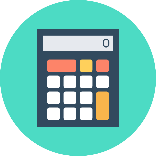 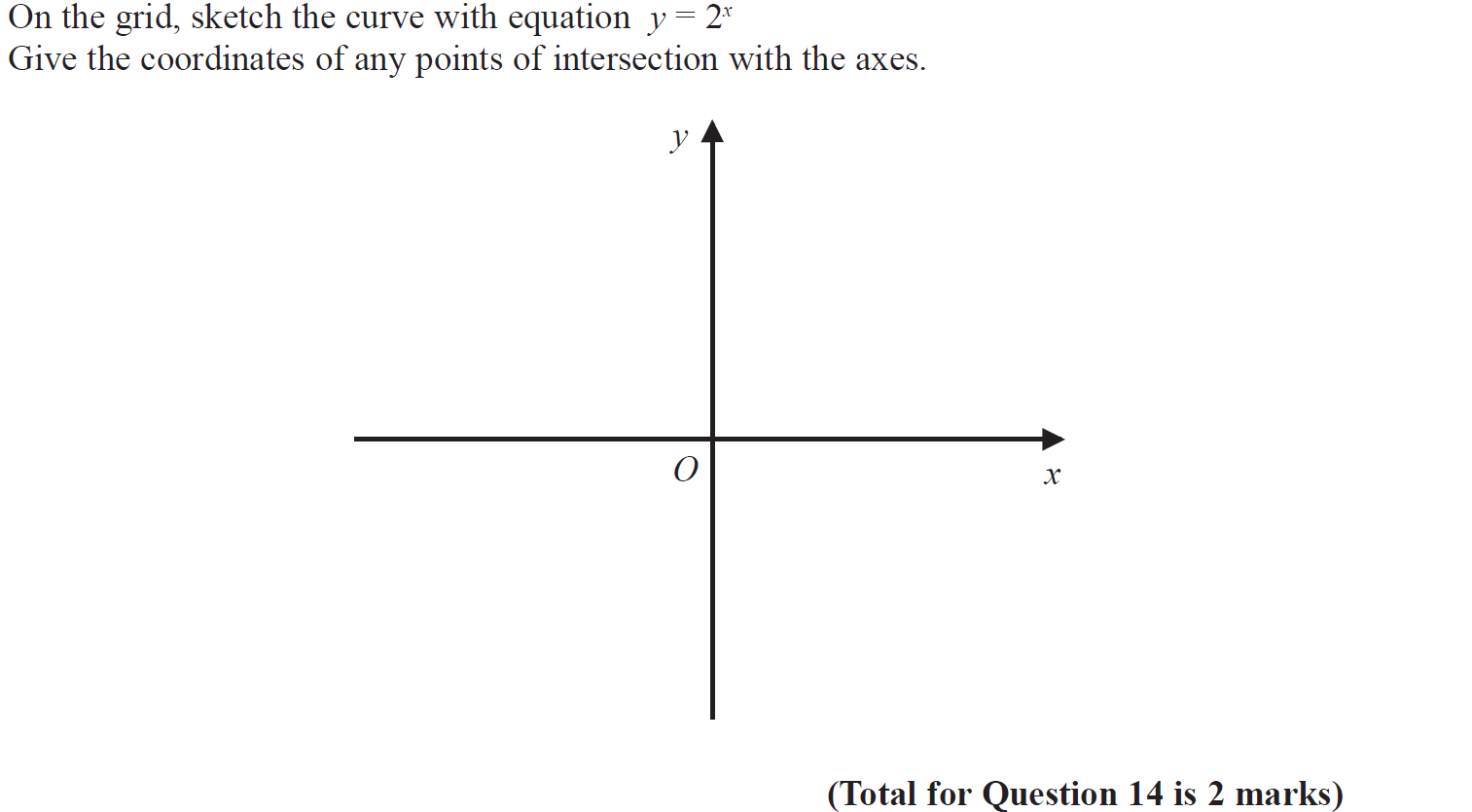 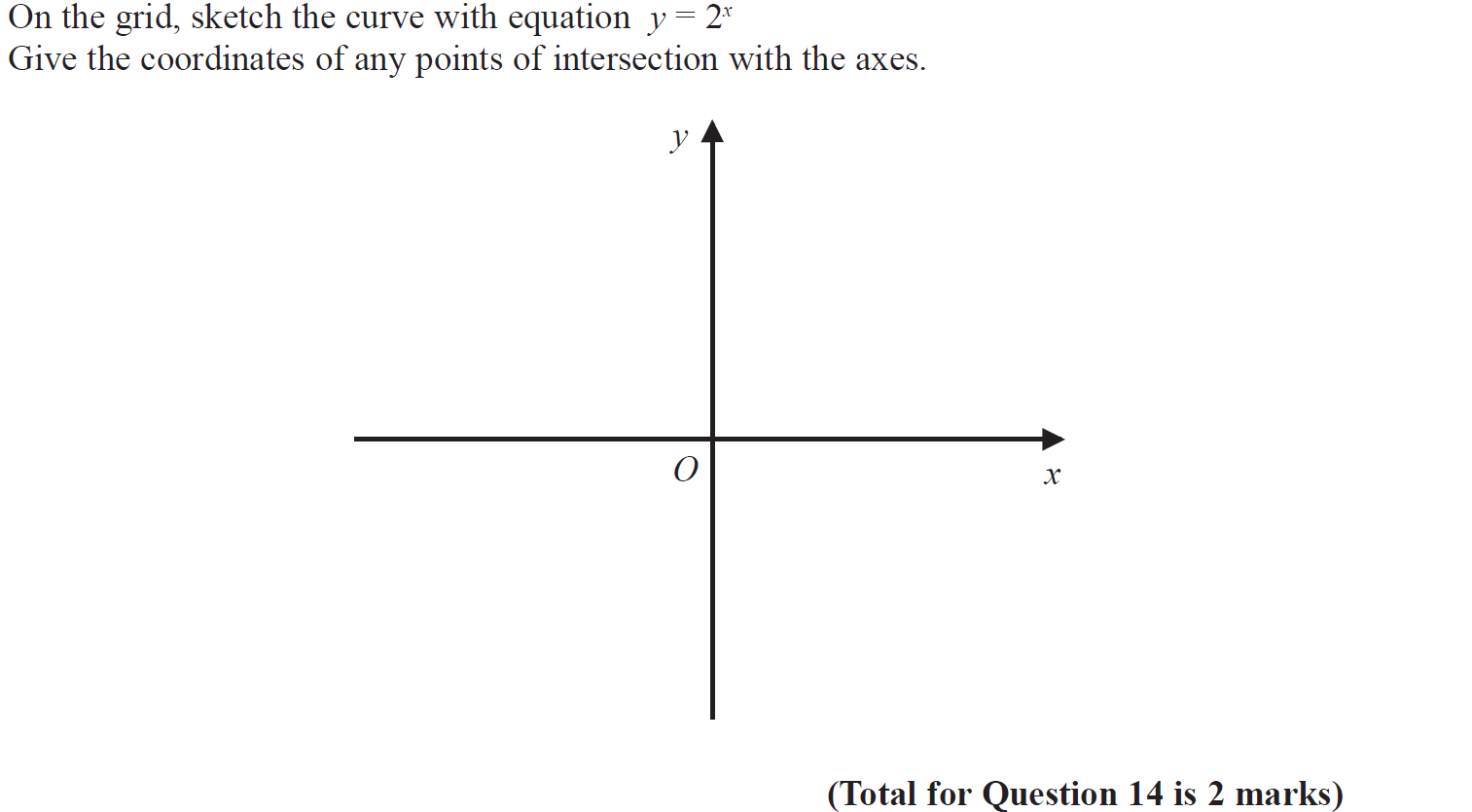 Reveal Line
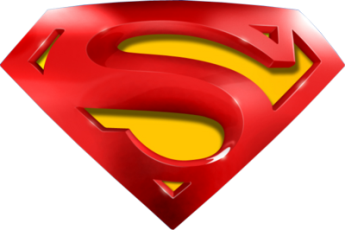 Nov 2018 2H Q14
Drawing and Using Graphs
A
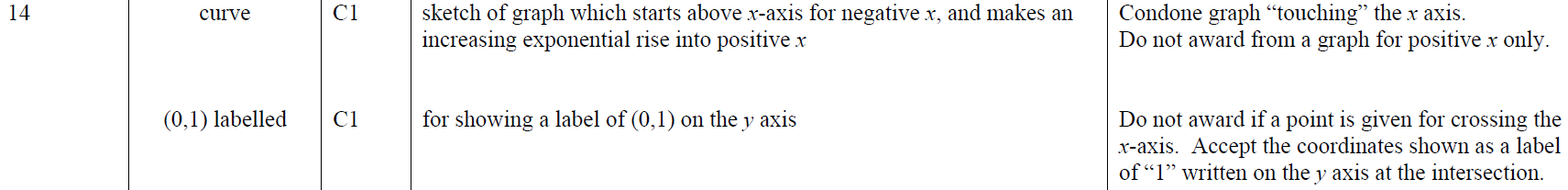 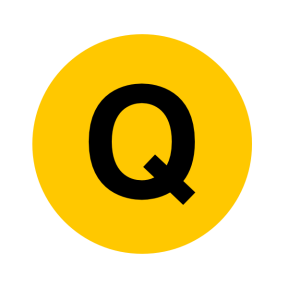 Nov 2018 2H Q15
Drawing and Using Graphs
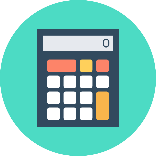 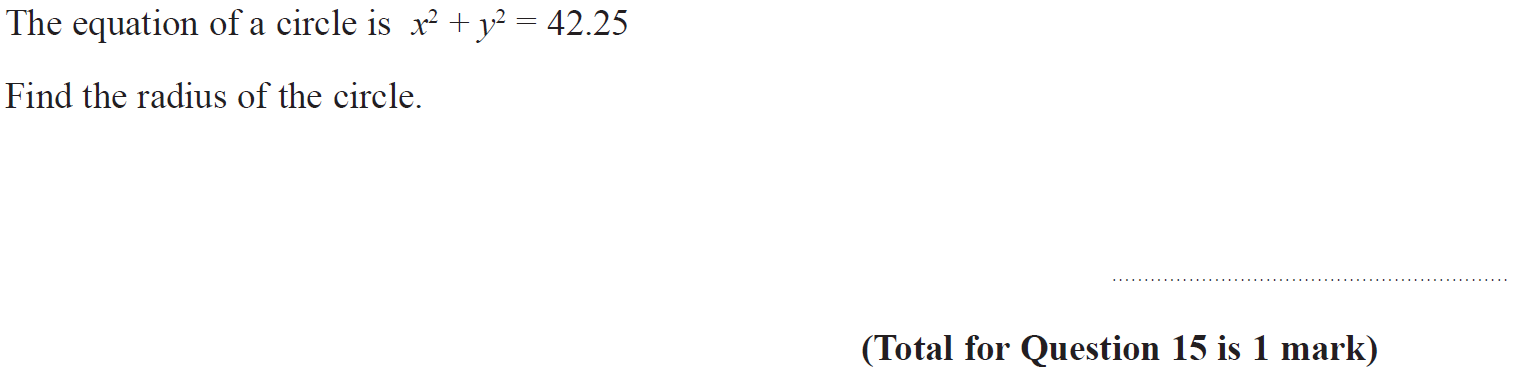 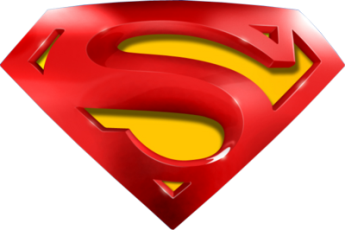 Nov 2018 2H Q15
Drawing and Using Graphs
A
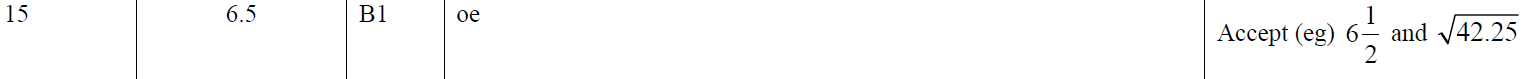 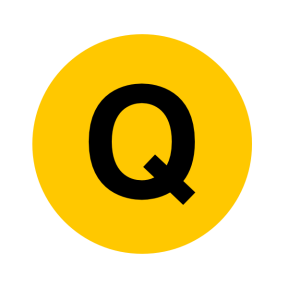 Nov 2018 3H Q3
Drawing and Using Graphs
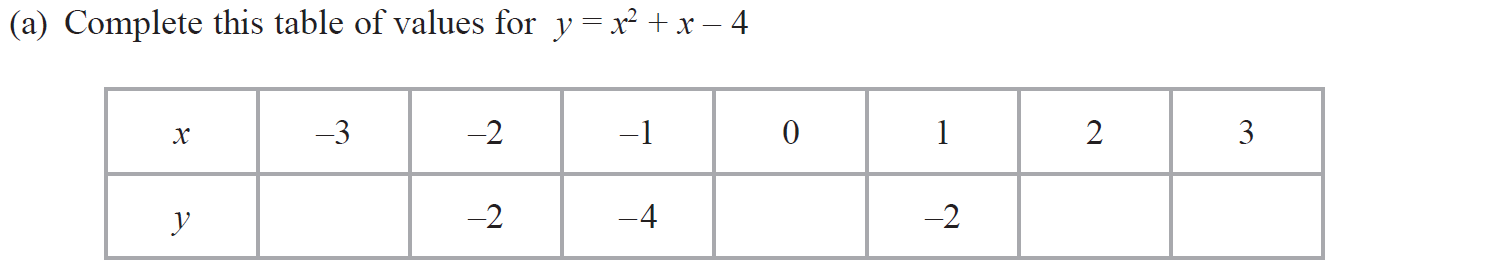 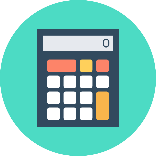 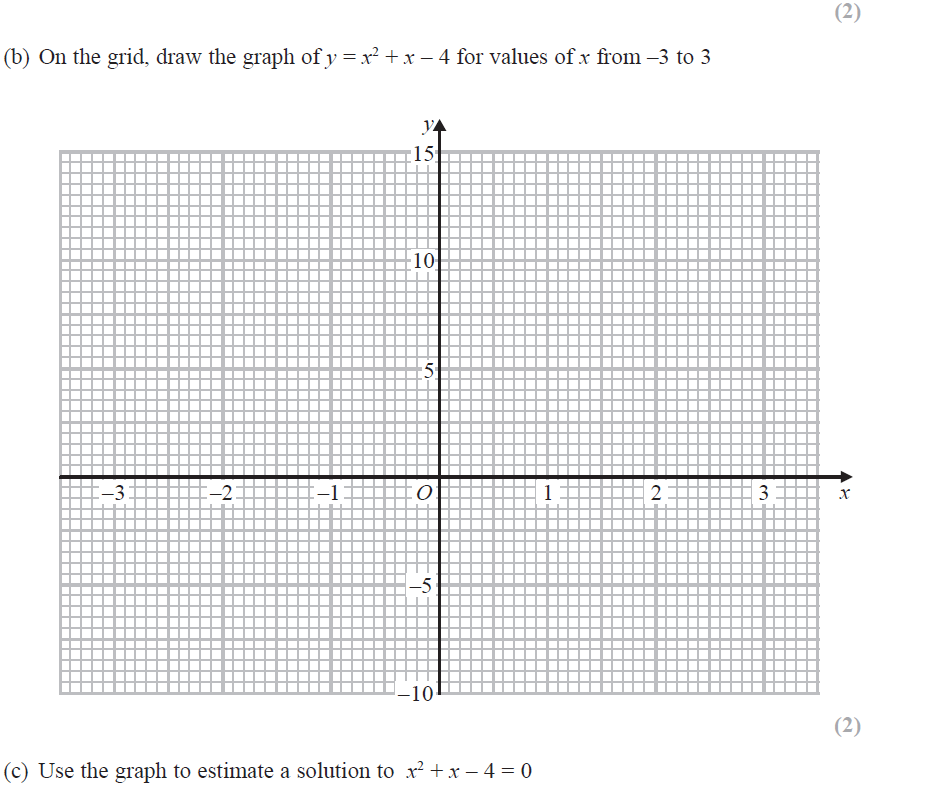 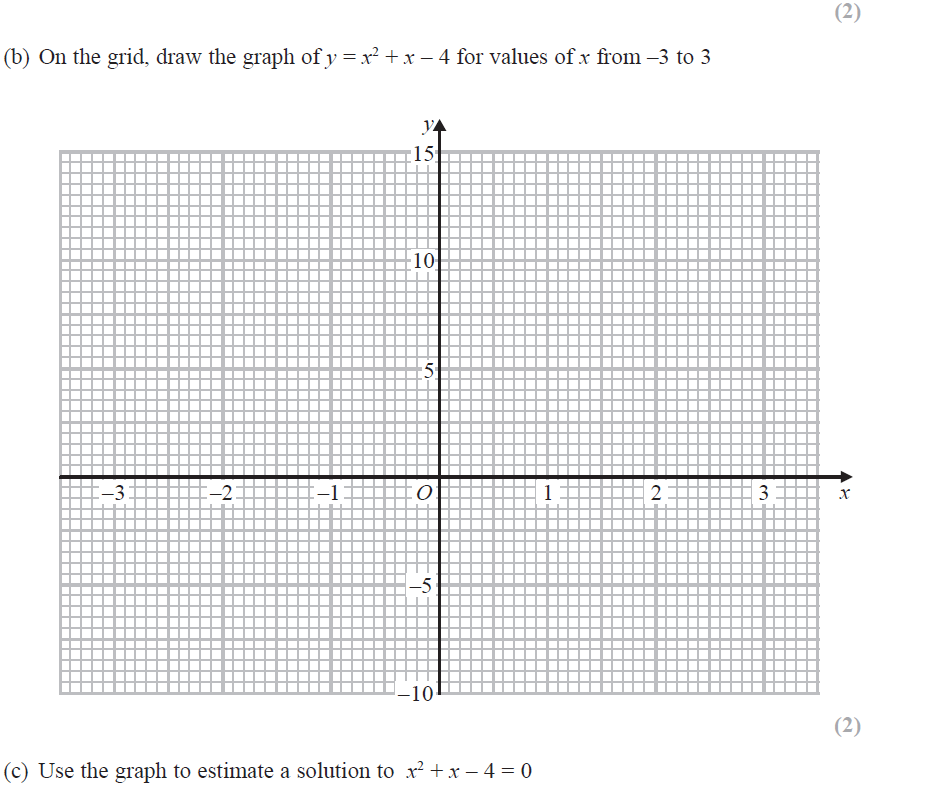 Reveal Graph (b)
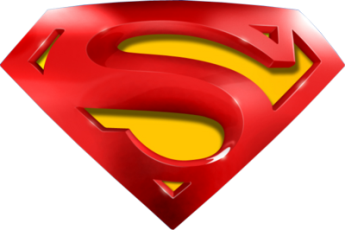 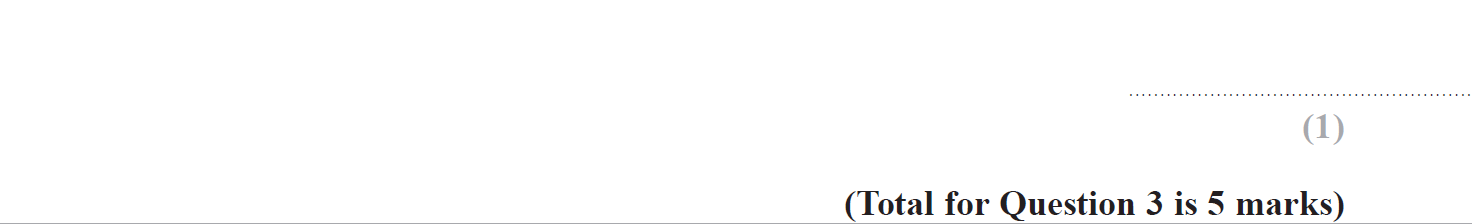 Nov 2018 3H Q3
Drawing and Using Graphs
A
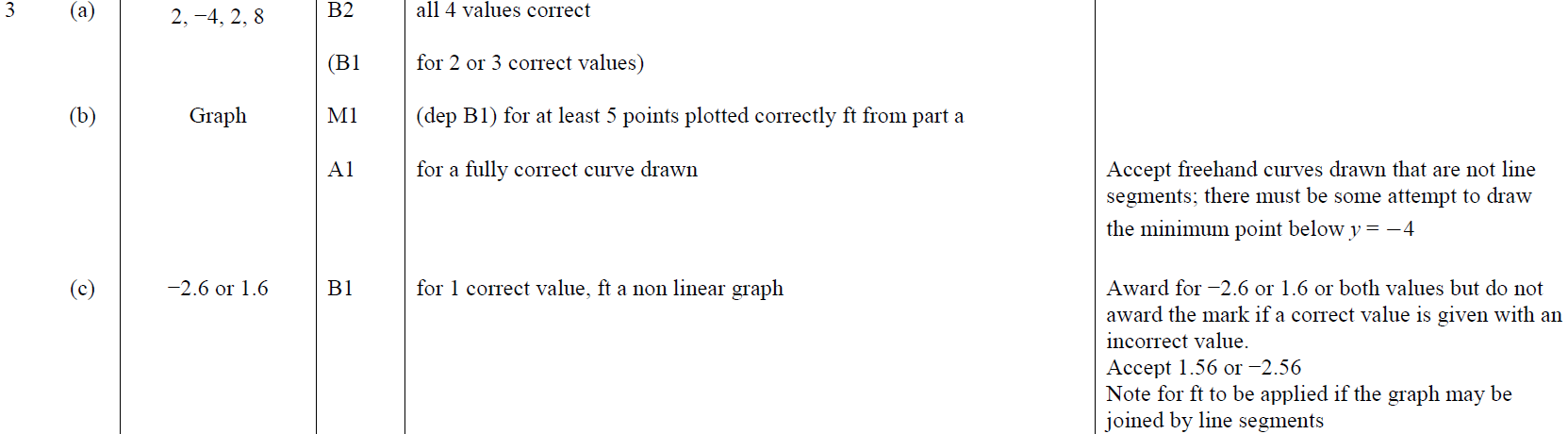 B
C
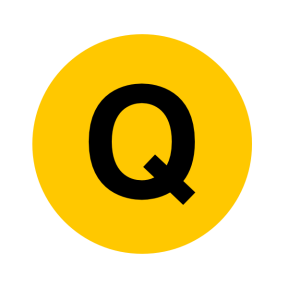 June 2019 3H Q17
Drawing and Using Graphs
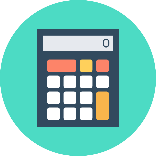 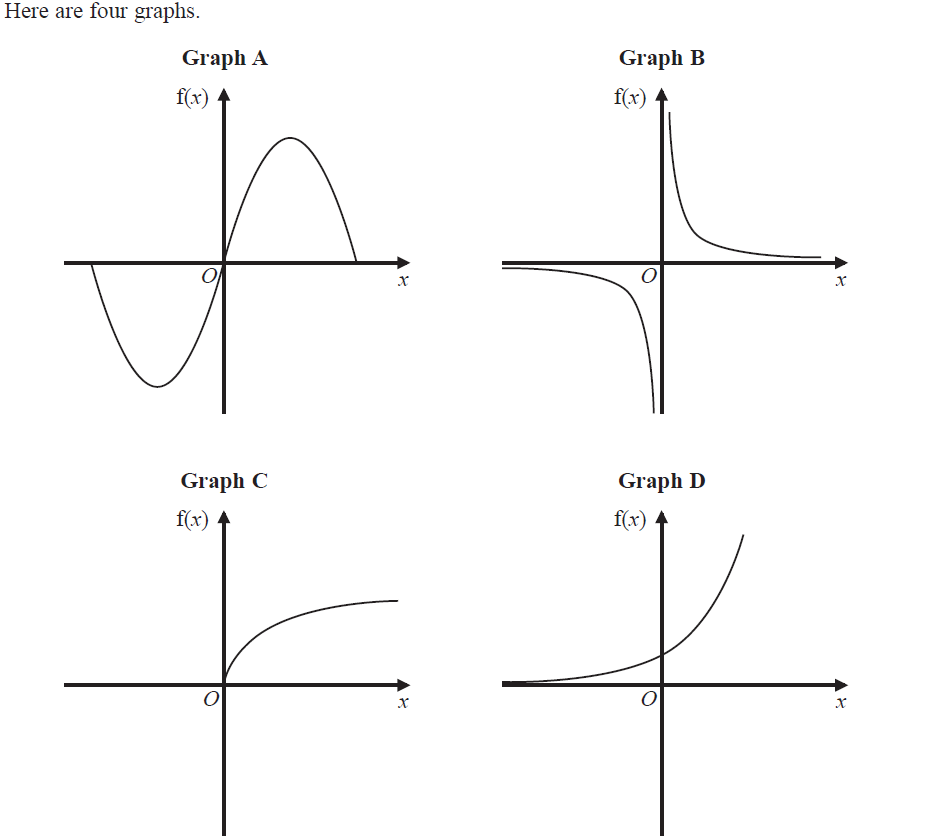 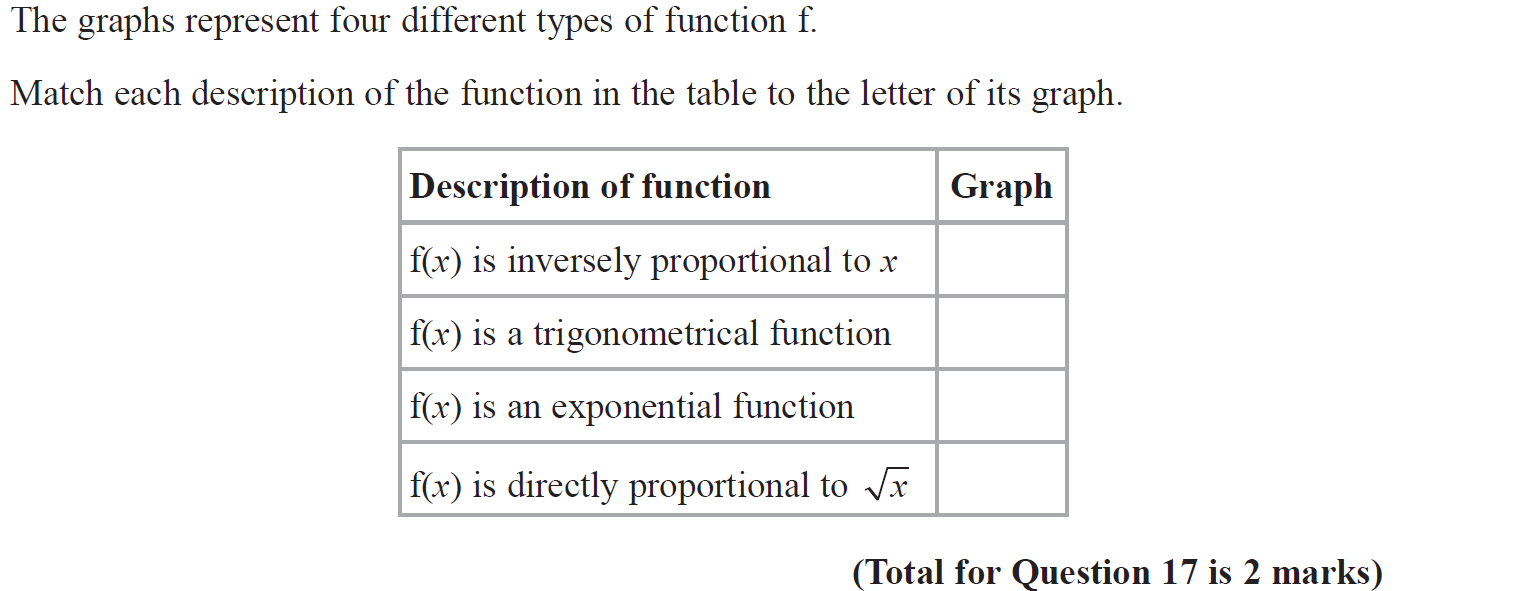 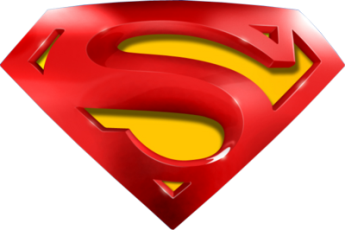 June 2019 3H Q17
Drawing and Using Graphs
A
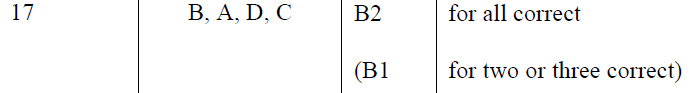 A SF
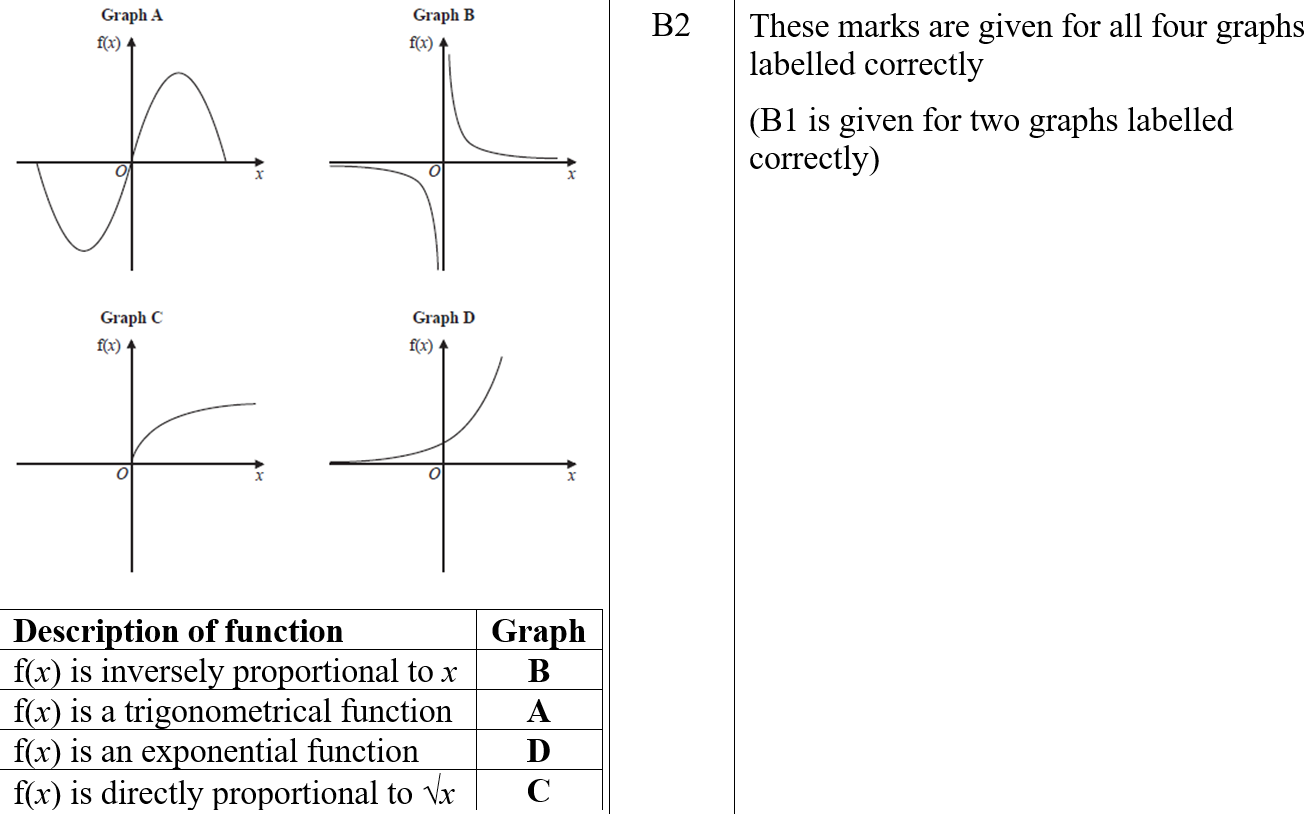 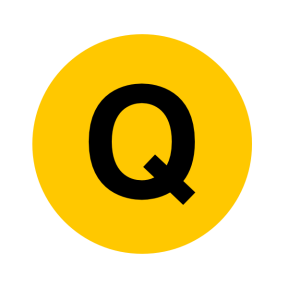 June 2019 3H Q22
Drawing and Using Graphs
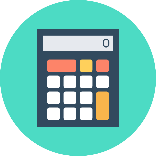 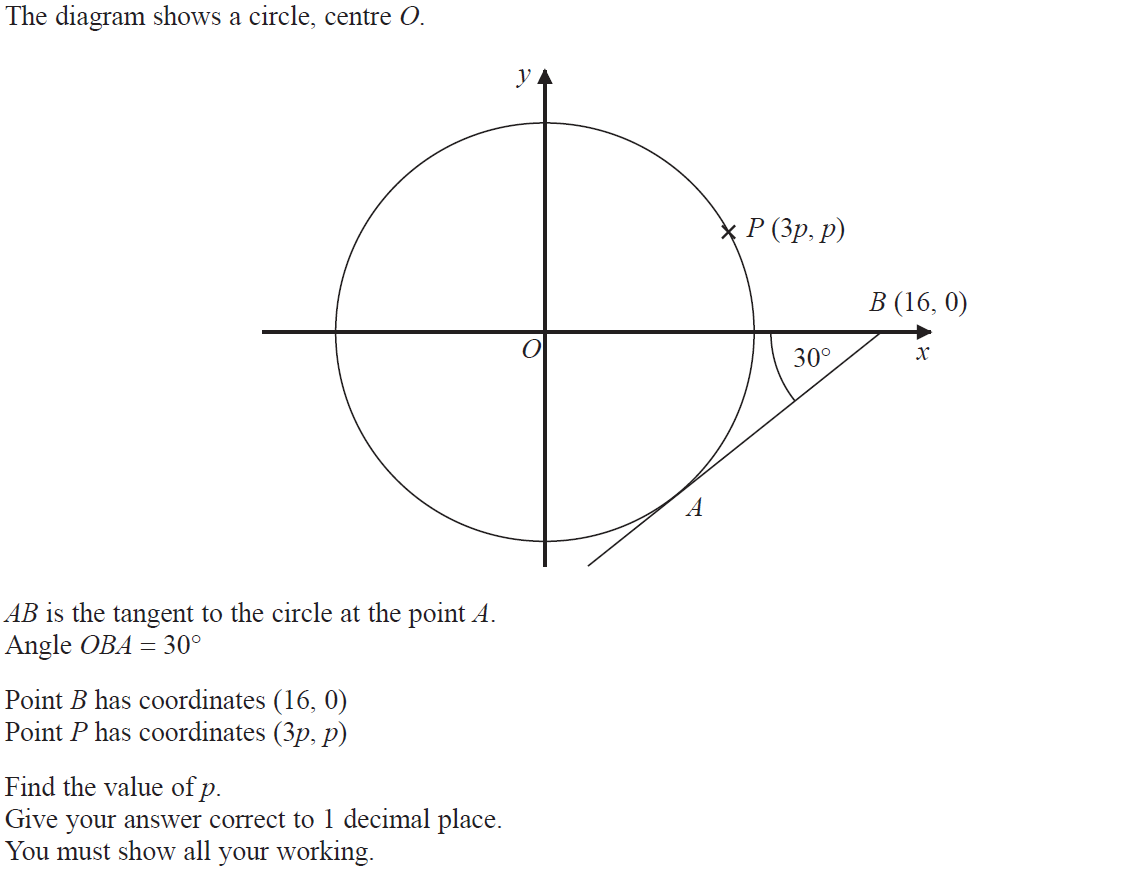 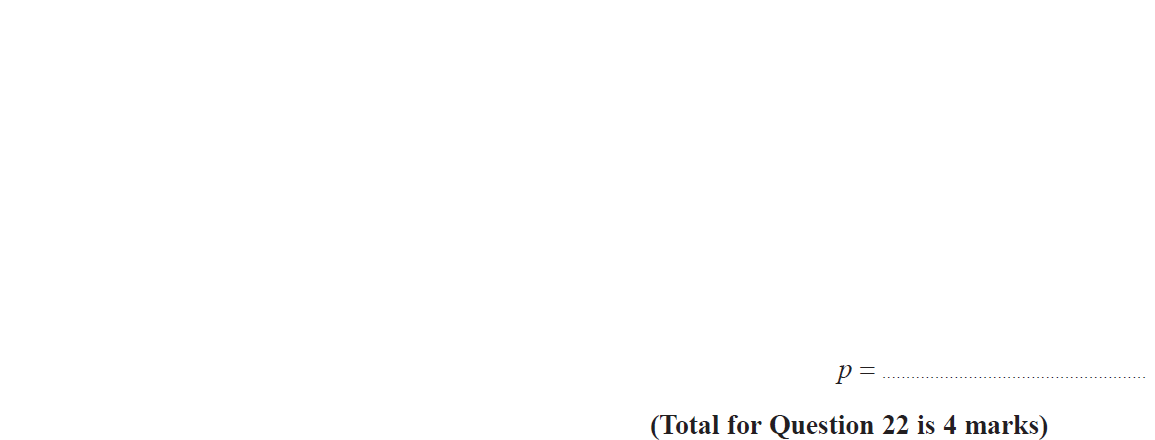 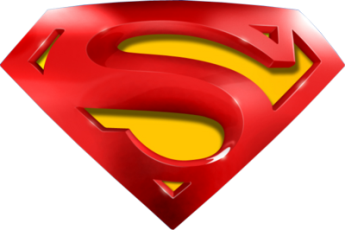 June 2019 3H Q22
Drawing and Using Graphs
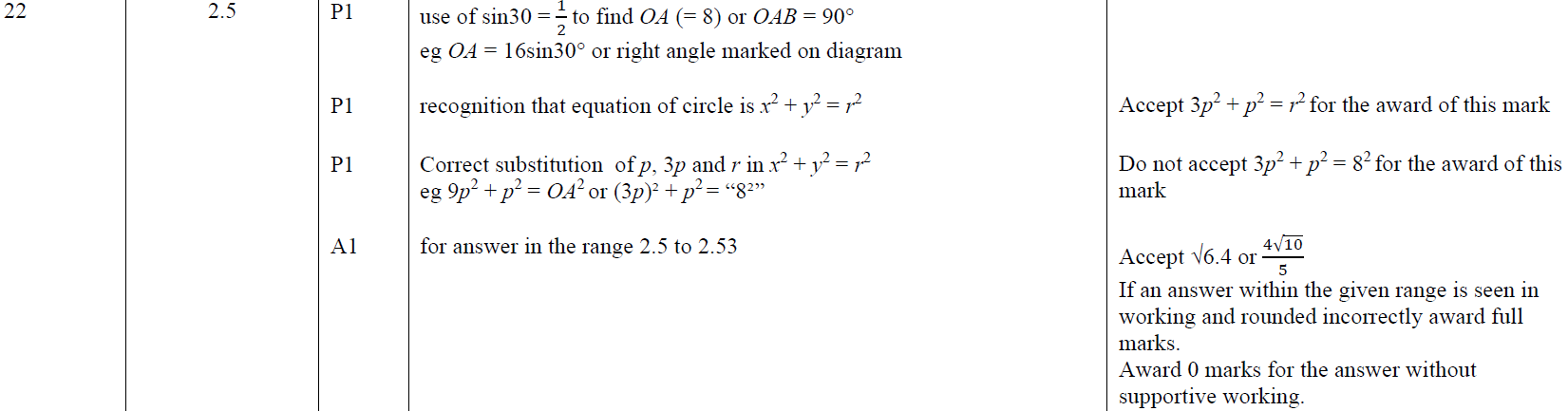 A
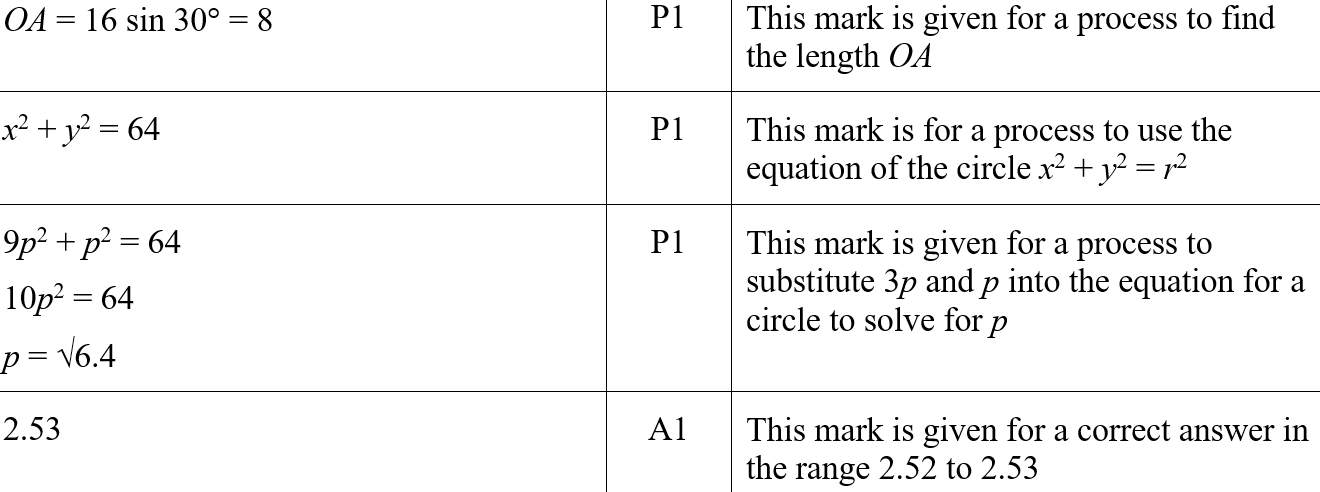 A SF
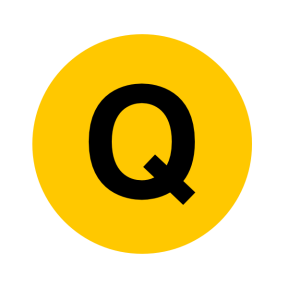 May 2017 1H Q20
Drawing and Using Graphs
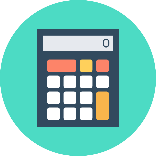 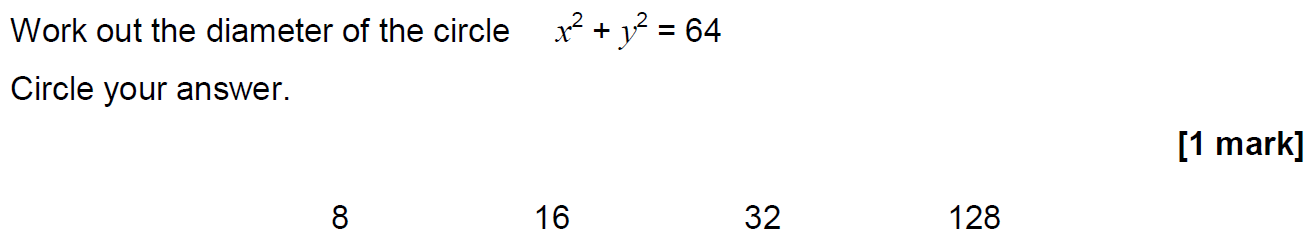 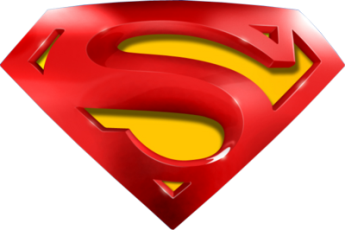 May 2017 1H Q20
Drawing and Using Graphs
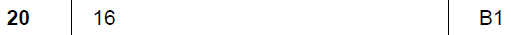 A
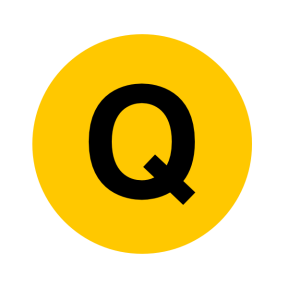 June 2017 2H Q6
Drawing and Using Graphs
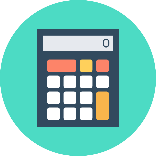 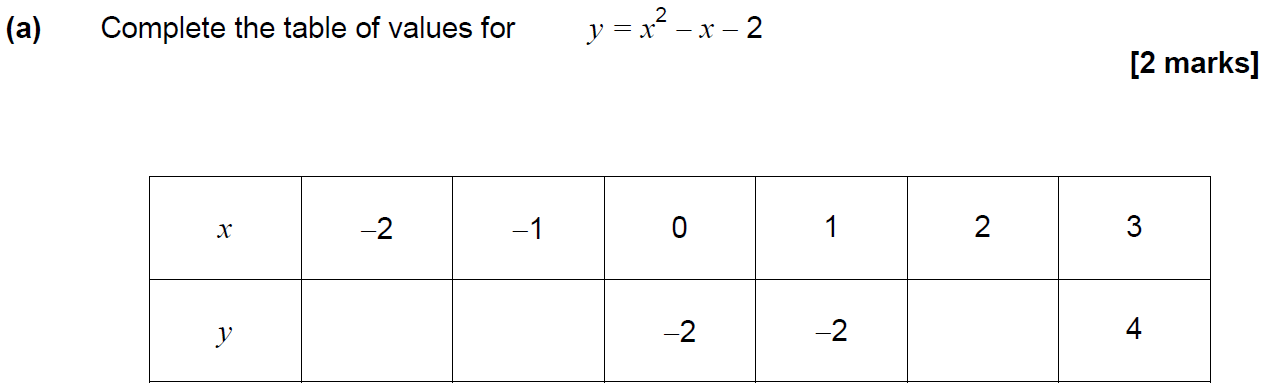 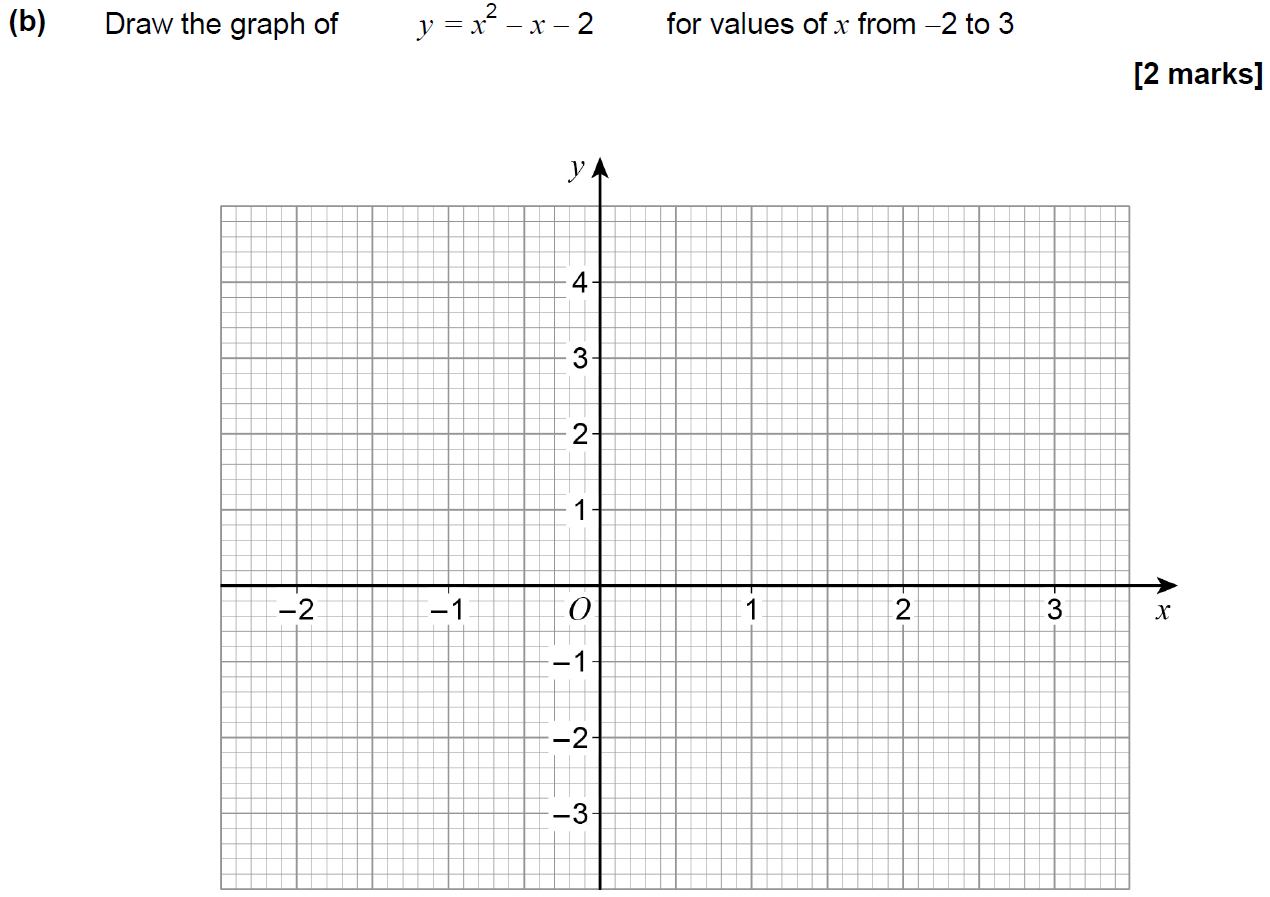 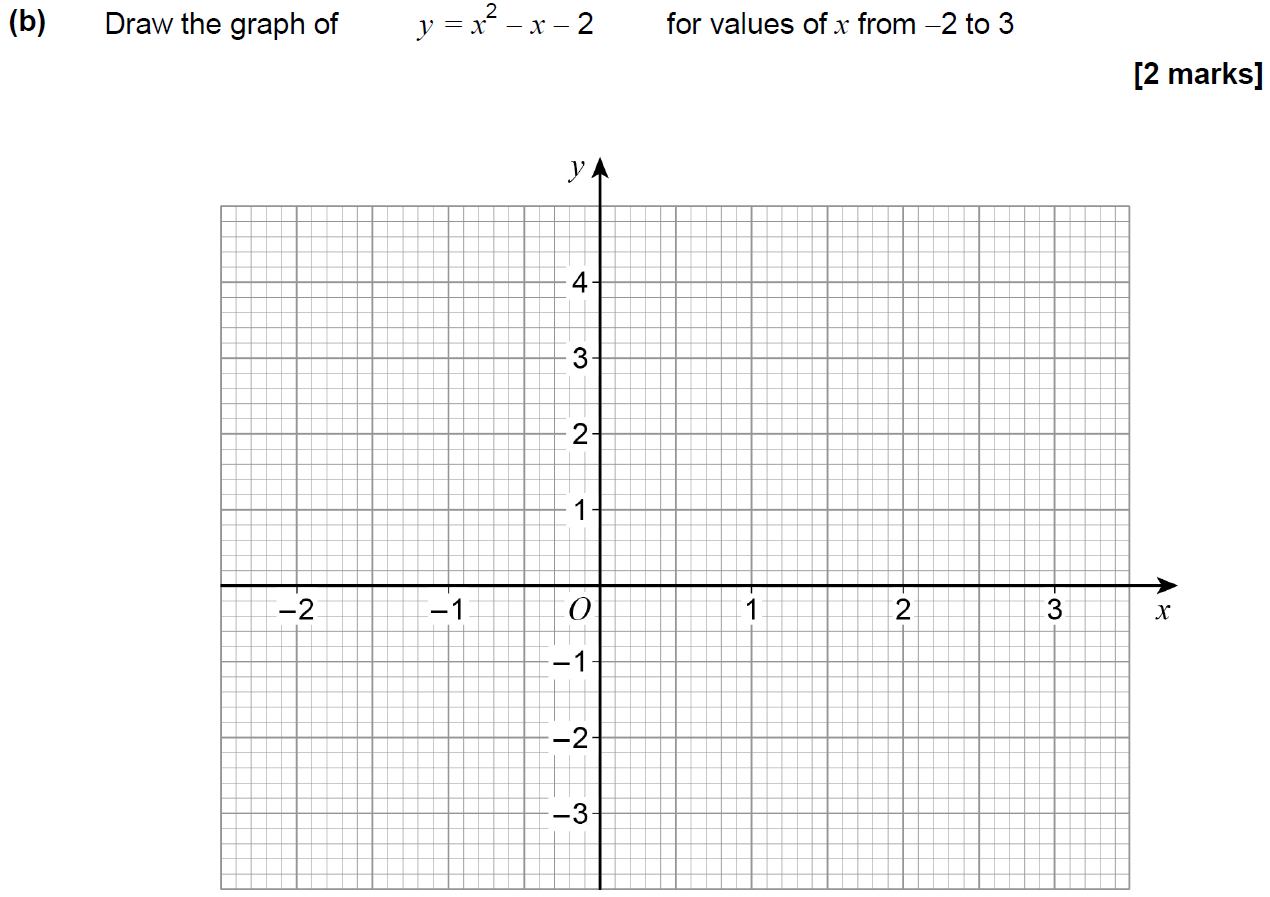 Reveal Graph (b)
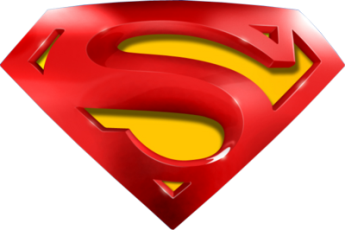 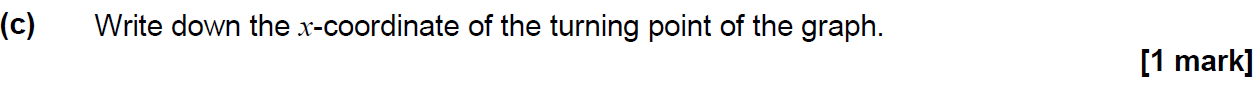 June 2017 2H Q6
Drawing and Using Graphs
A
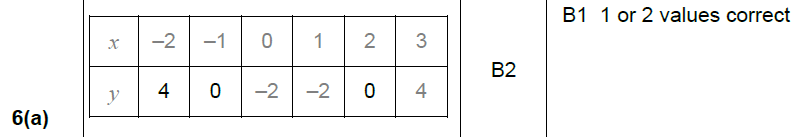 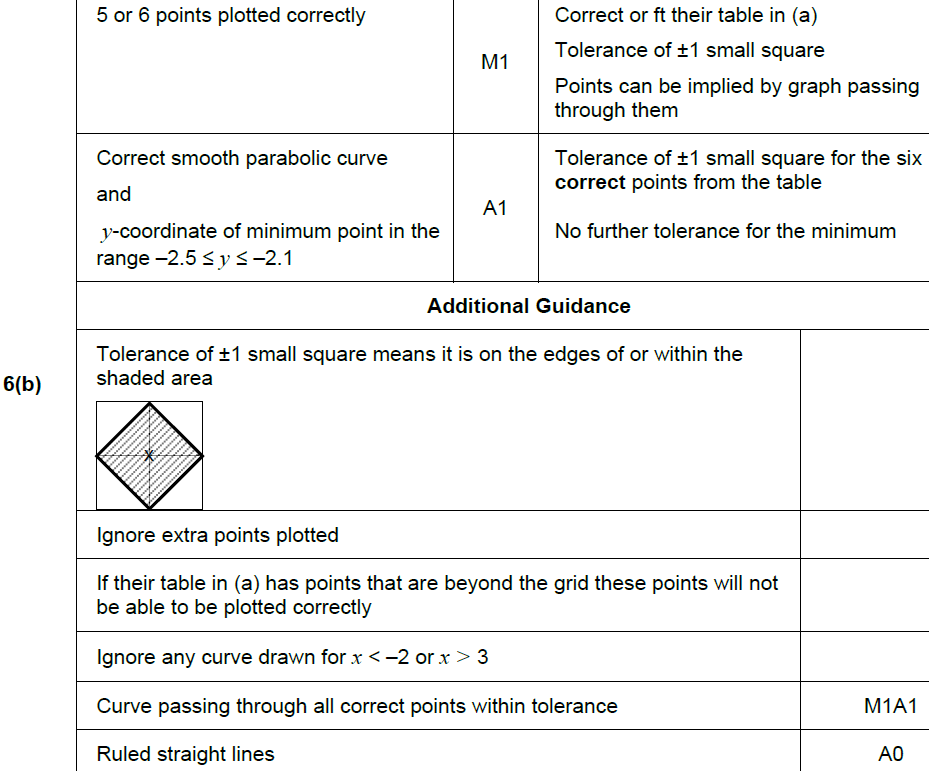 B
C
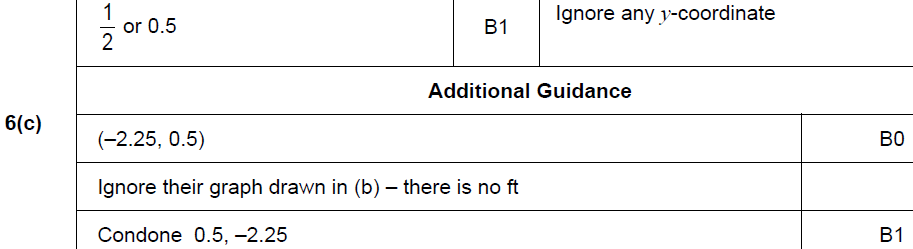 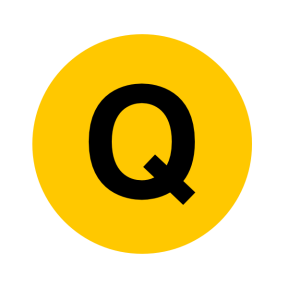 June 2017 2H Q27
Drawing and Using Graphs
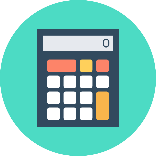 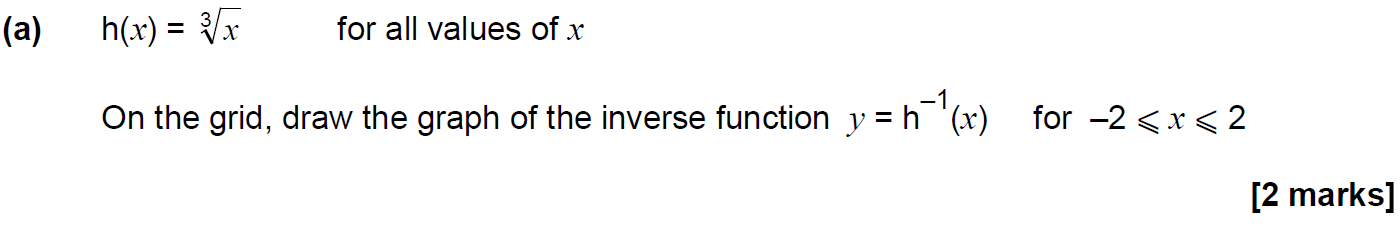 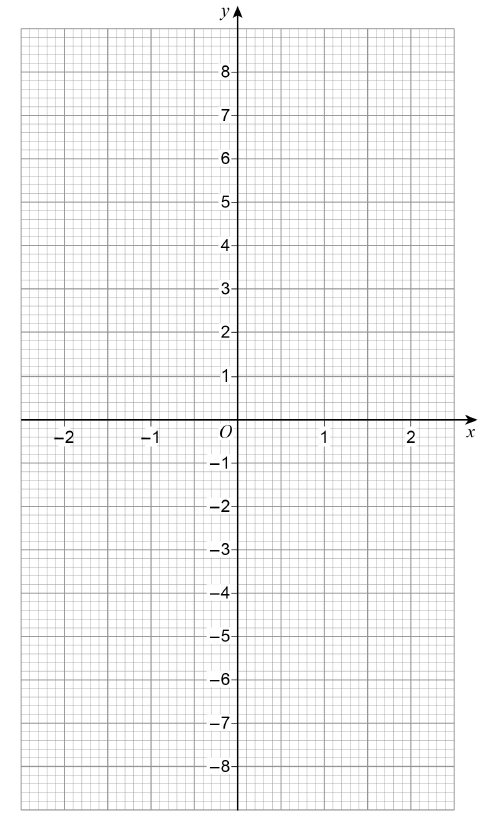 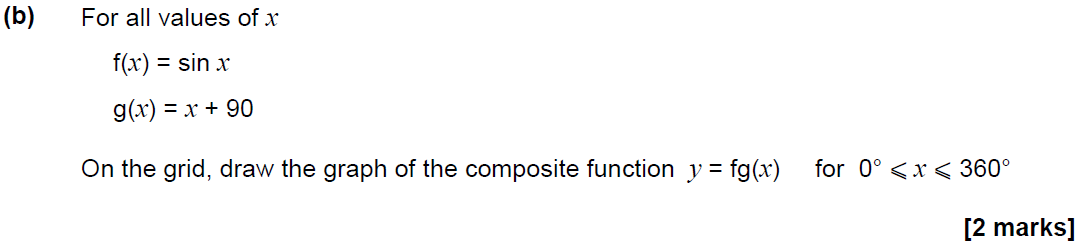 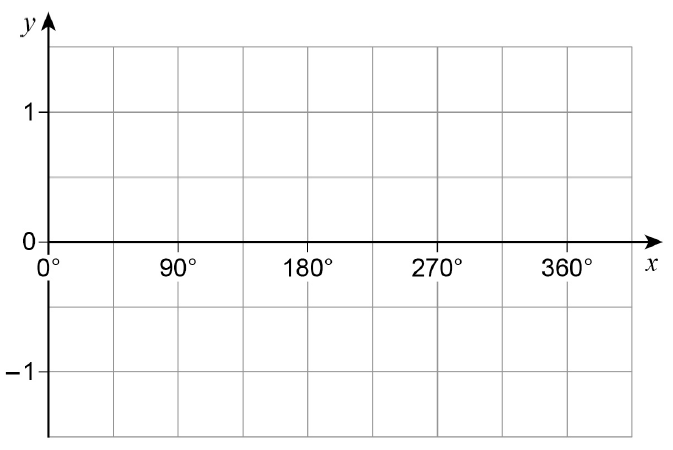 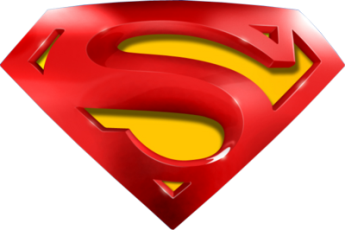 June 2017 2H Q27
Drawing and Using Graphs
A
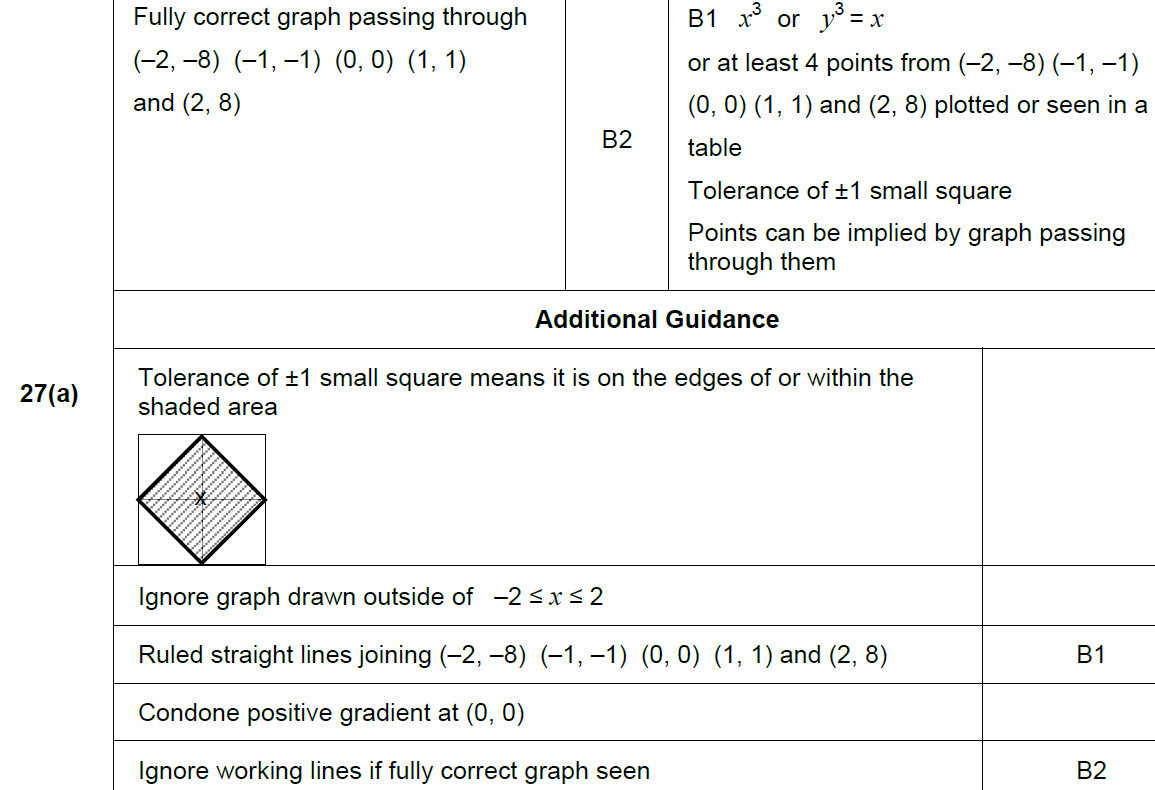 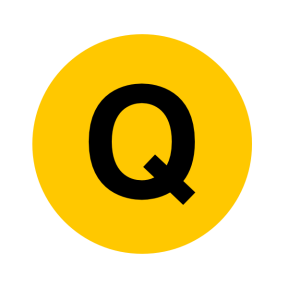 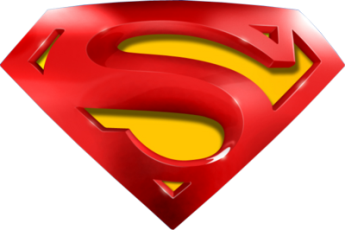 June 2017 2H Q27
Drawing and Using Graphs
B
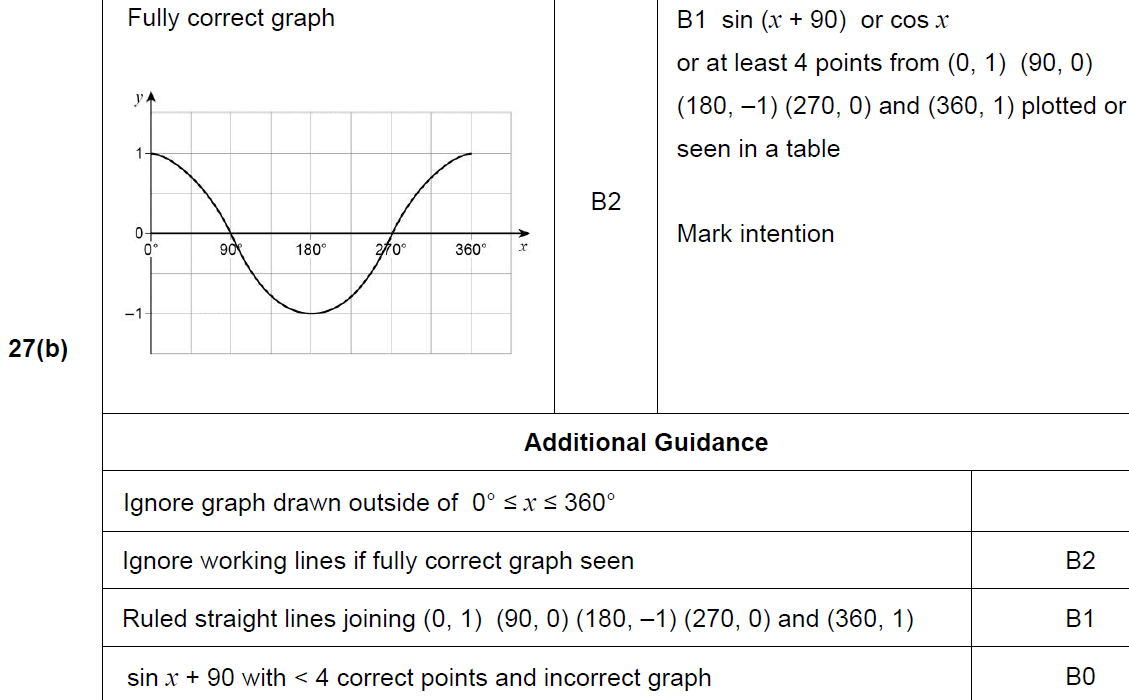 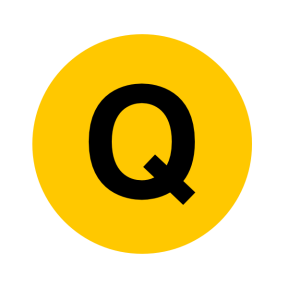 June 2017 3H Q18
Drawing and Using Graphs
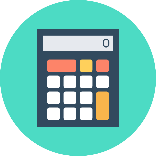 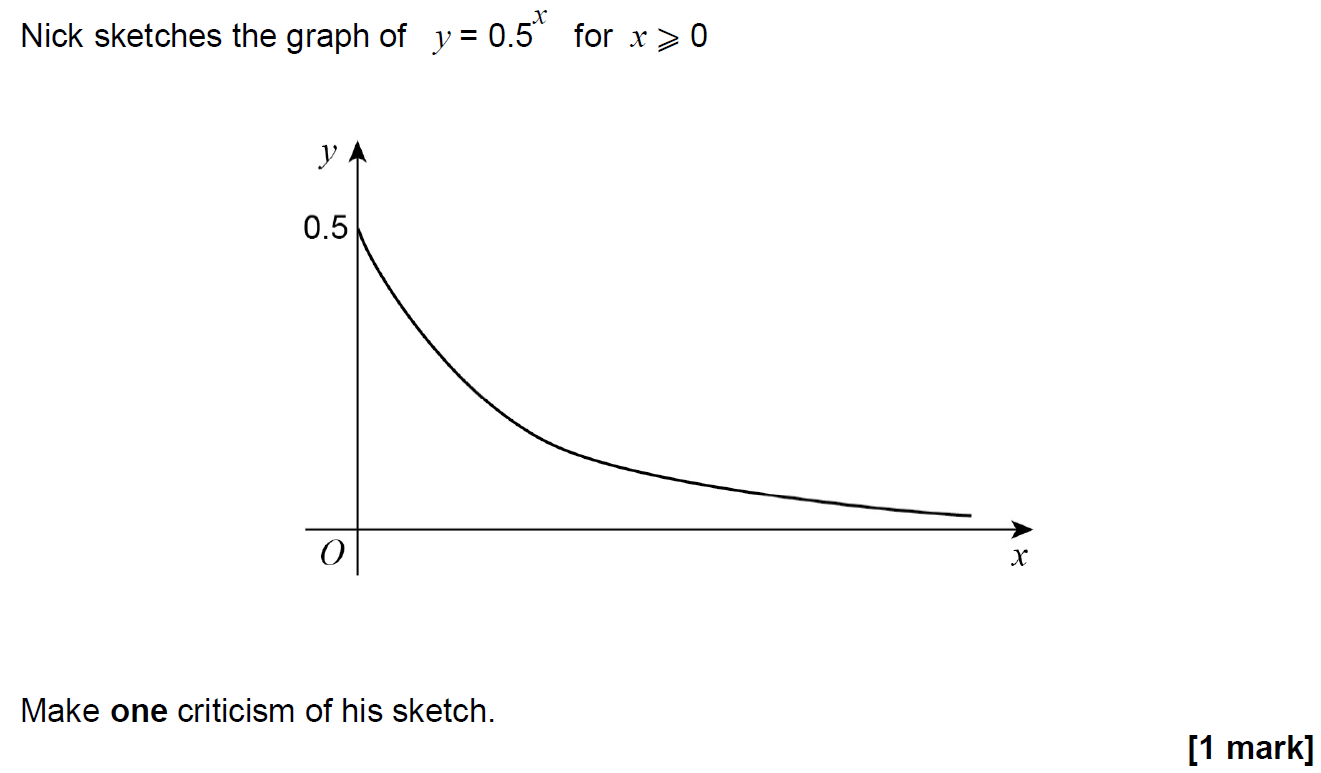 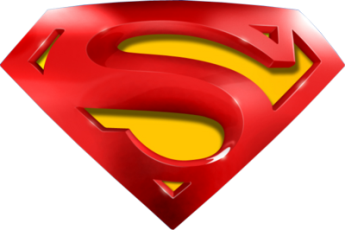 June 2017 2H Q27
Drawing and Using Graphs
A
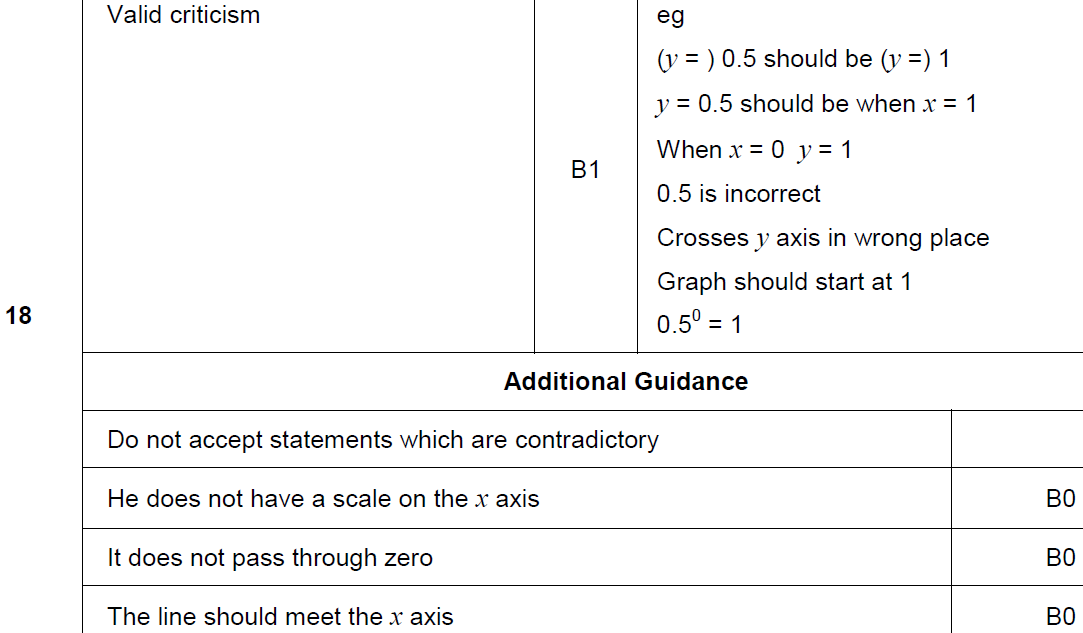 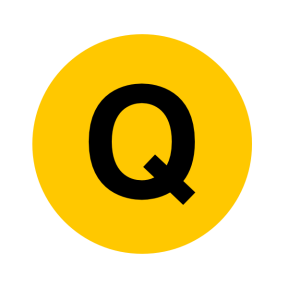 June 2017 3H Q23
Drawing and Using Graphs
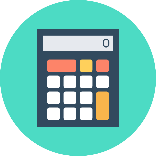 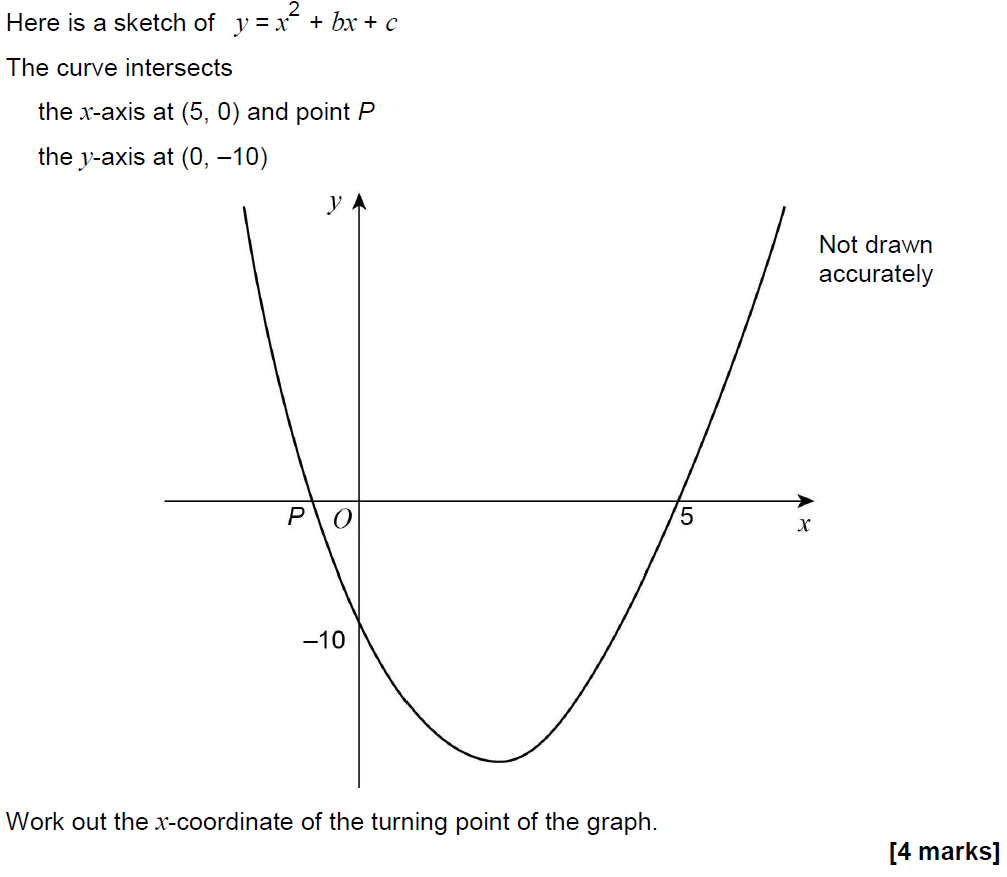 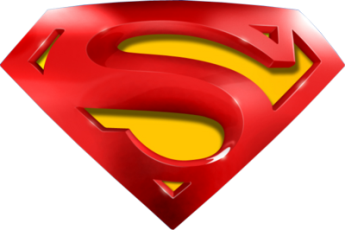 June 2017 3H Q23
Drawing and Using Graphs
A
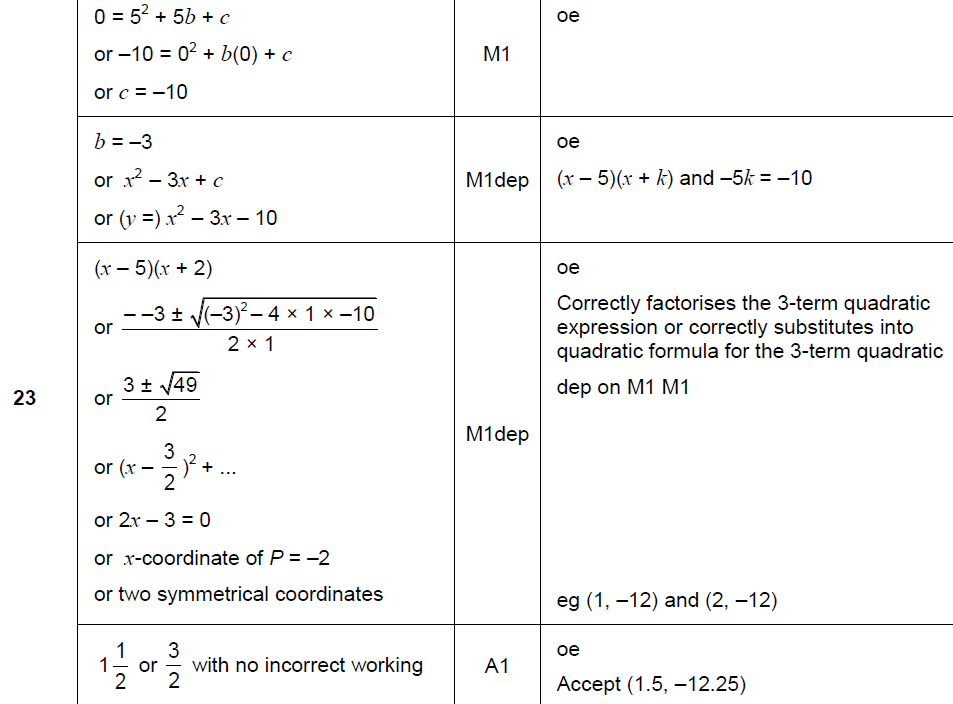 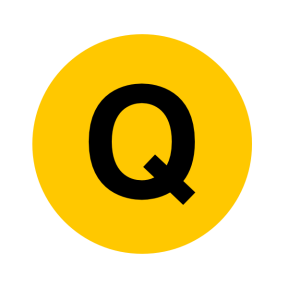 Nov 2017 1H Q28
Drawing and Using Graphs
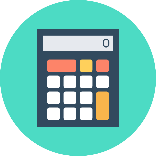 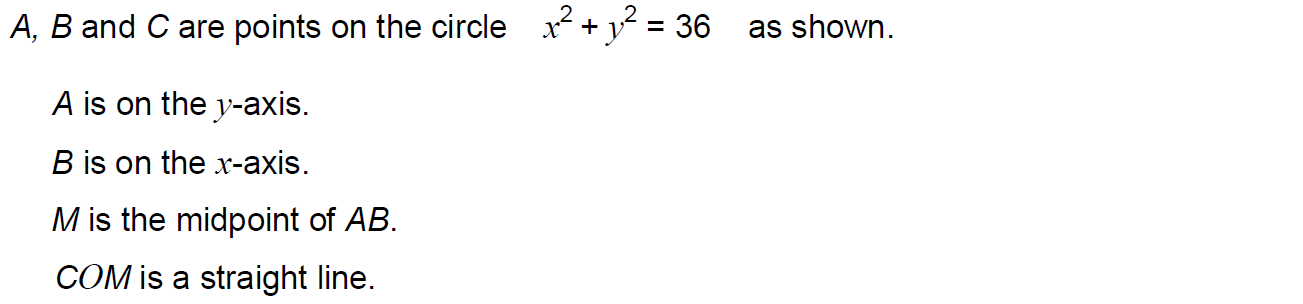 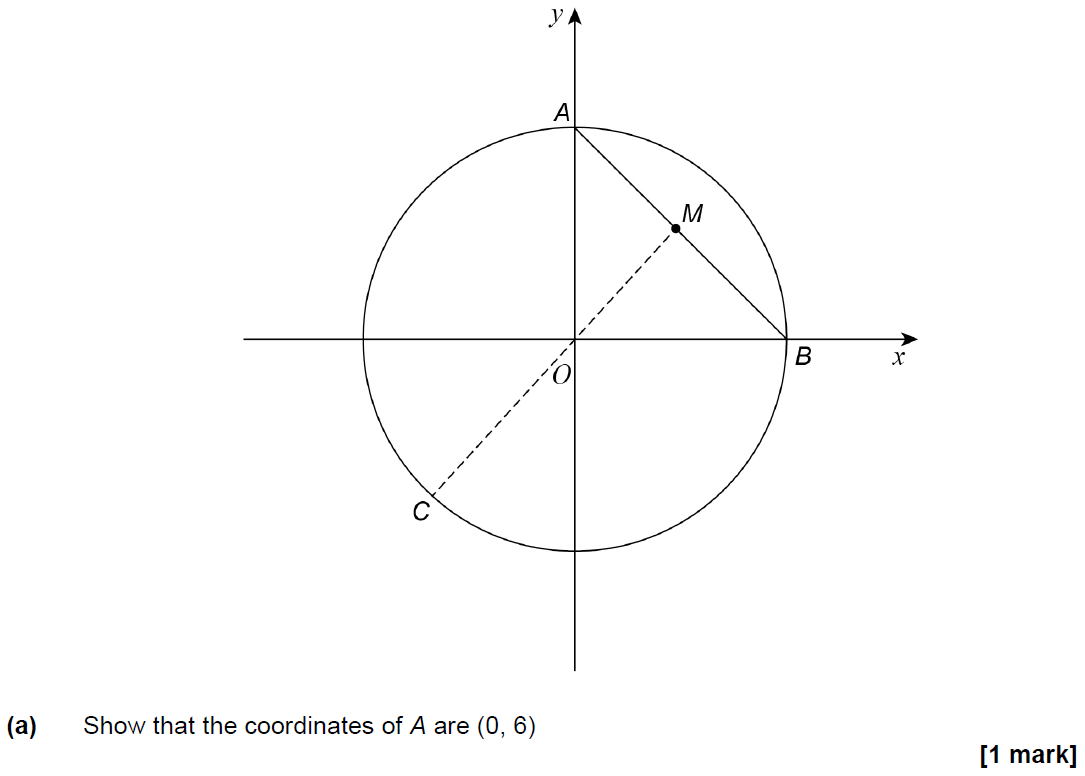 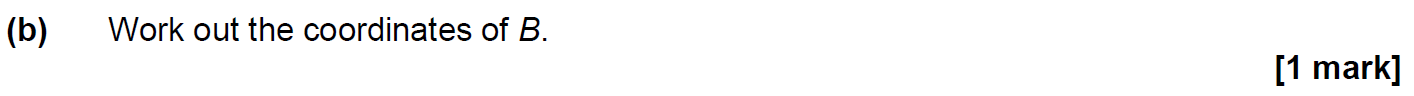 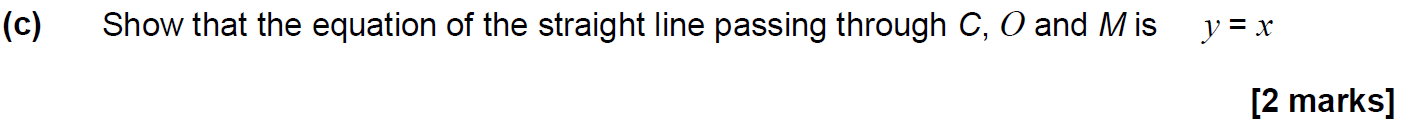 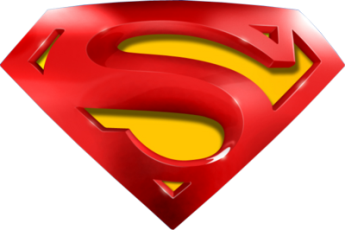 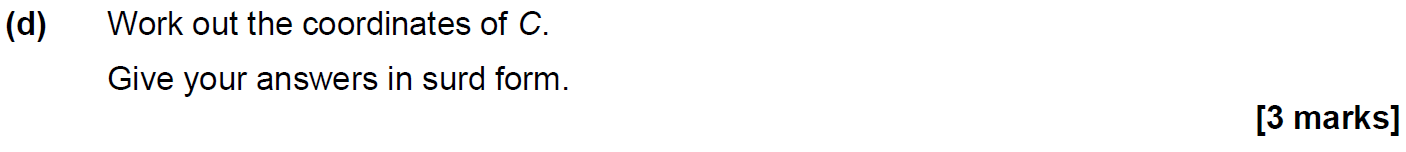 Nov 2017 1H Q28
Drawing and Using Graphs
A
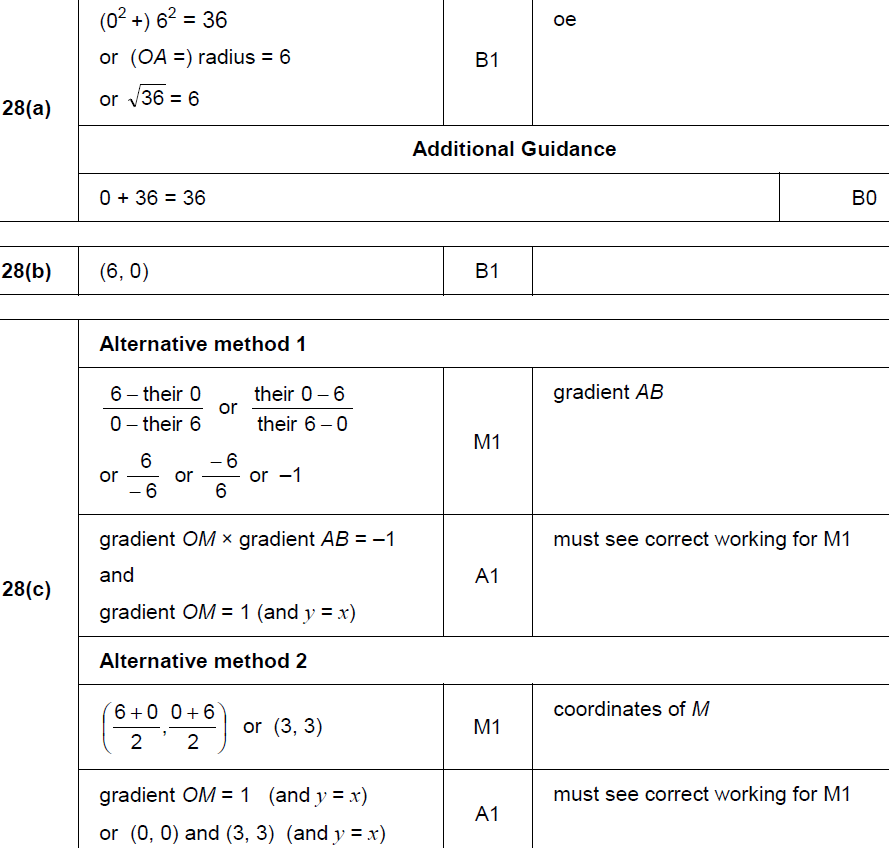 B
C
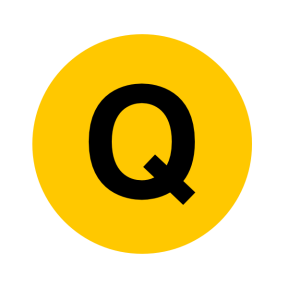 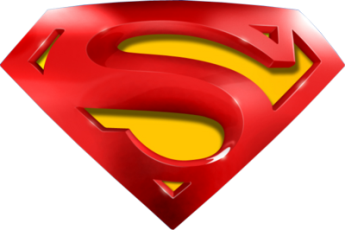 Nov 2017 1H Q28
Drawing and Using Graphs
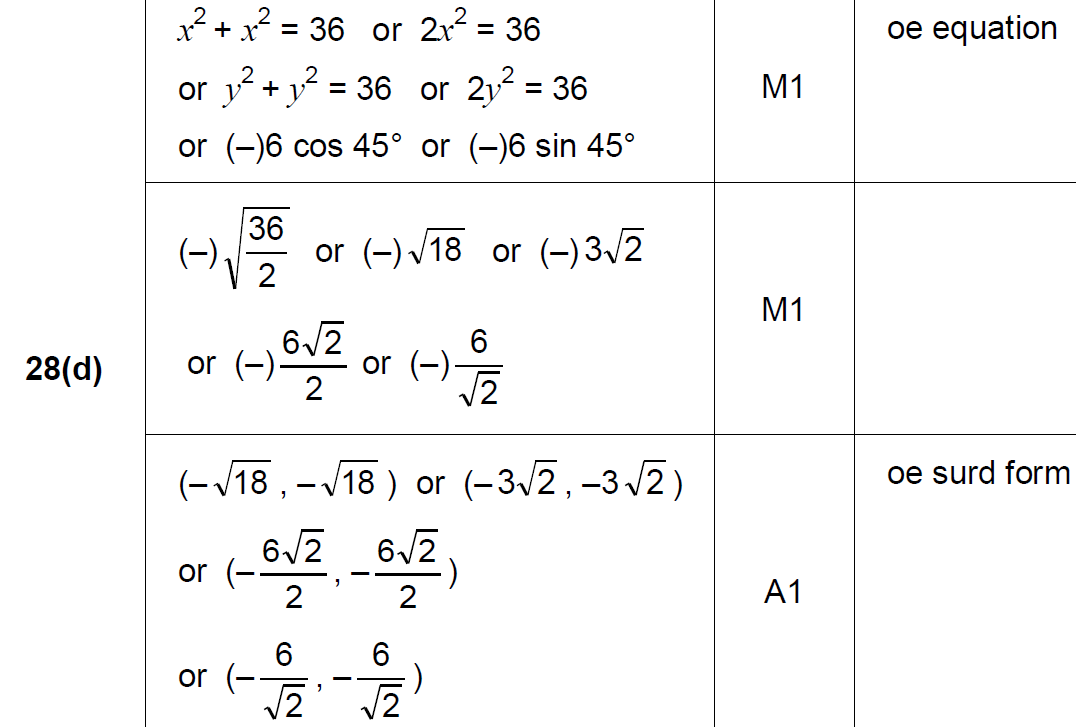 D
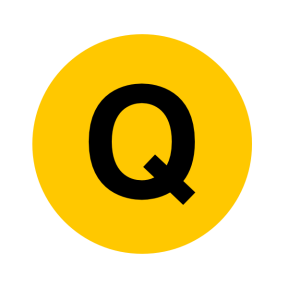 Nov 2017 2H Q3
Drawing and Using Graphs
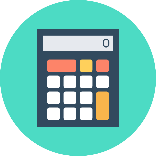 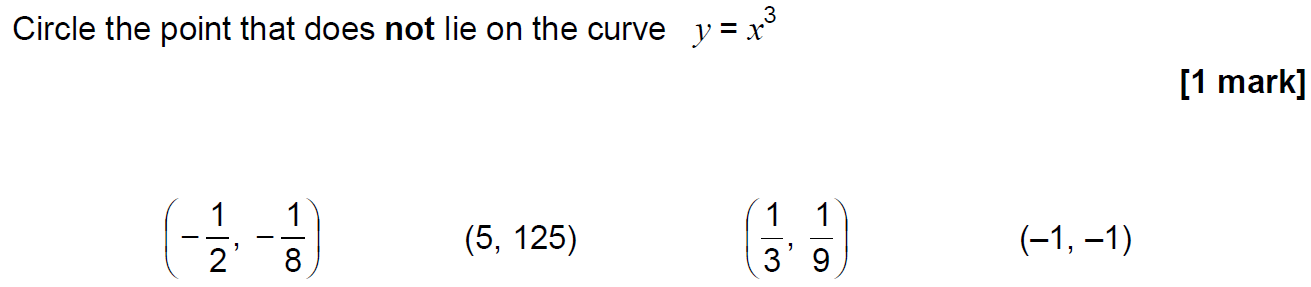 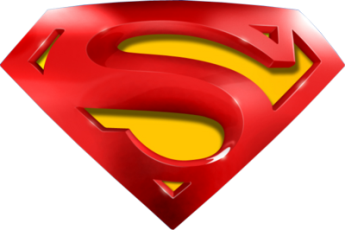 Nov 2017 2H Q3
Drawing and Using Graphs
A
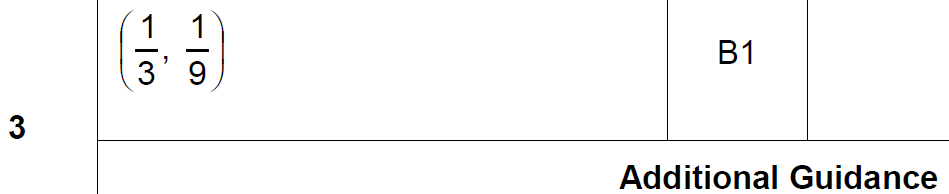 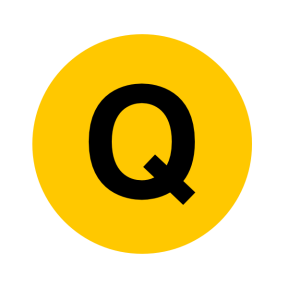 Nov 2017 2H Q21
Drawing and Using Graphs
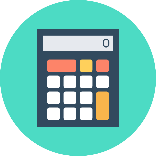 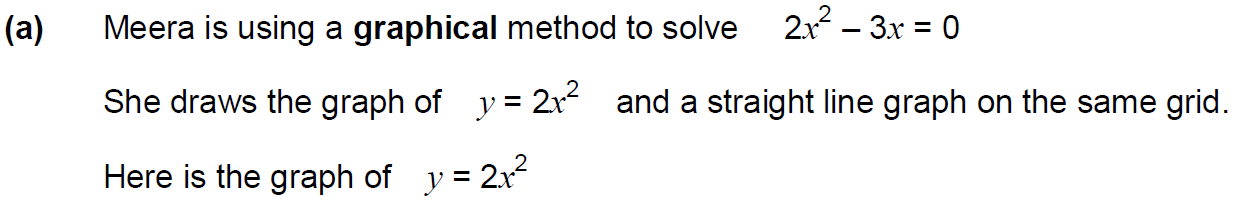 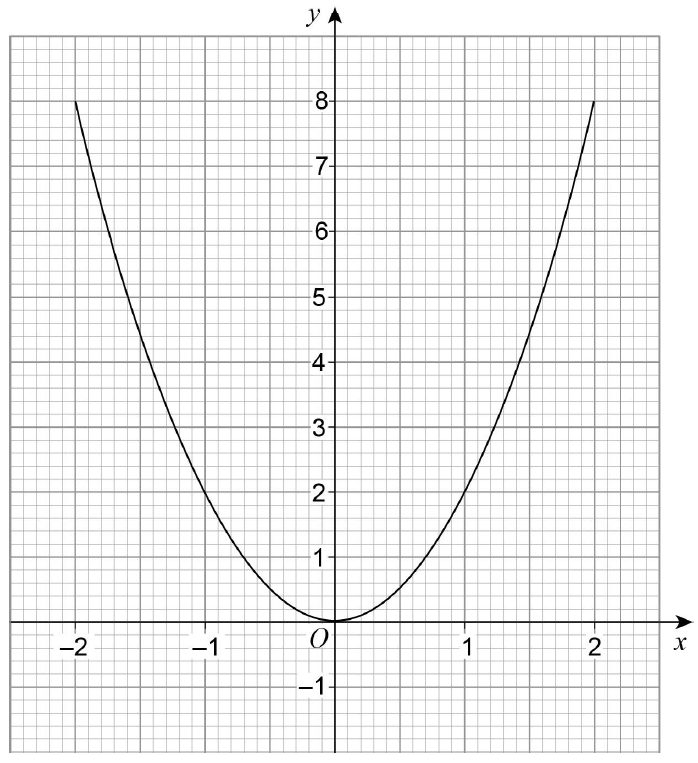 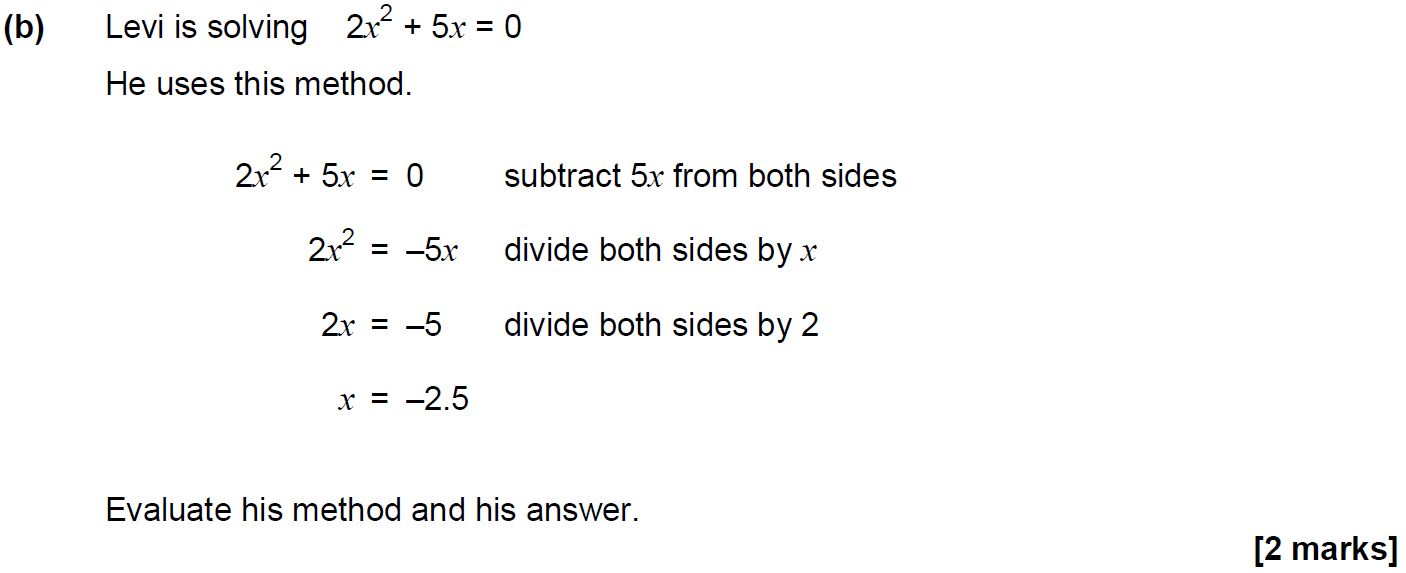 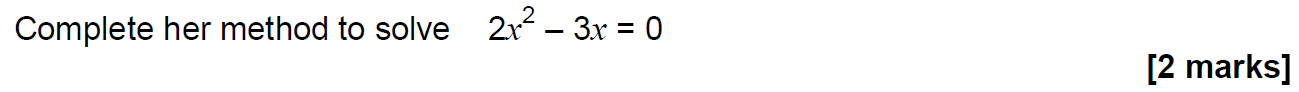 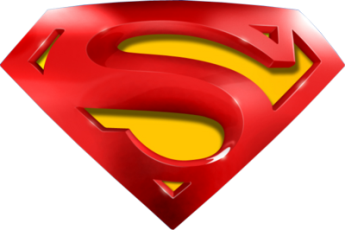 Nov 2017 2H Q21
Drawing and Using Graphs
A
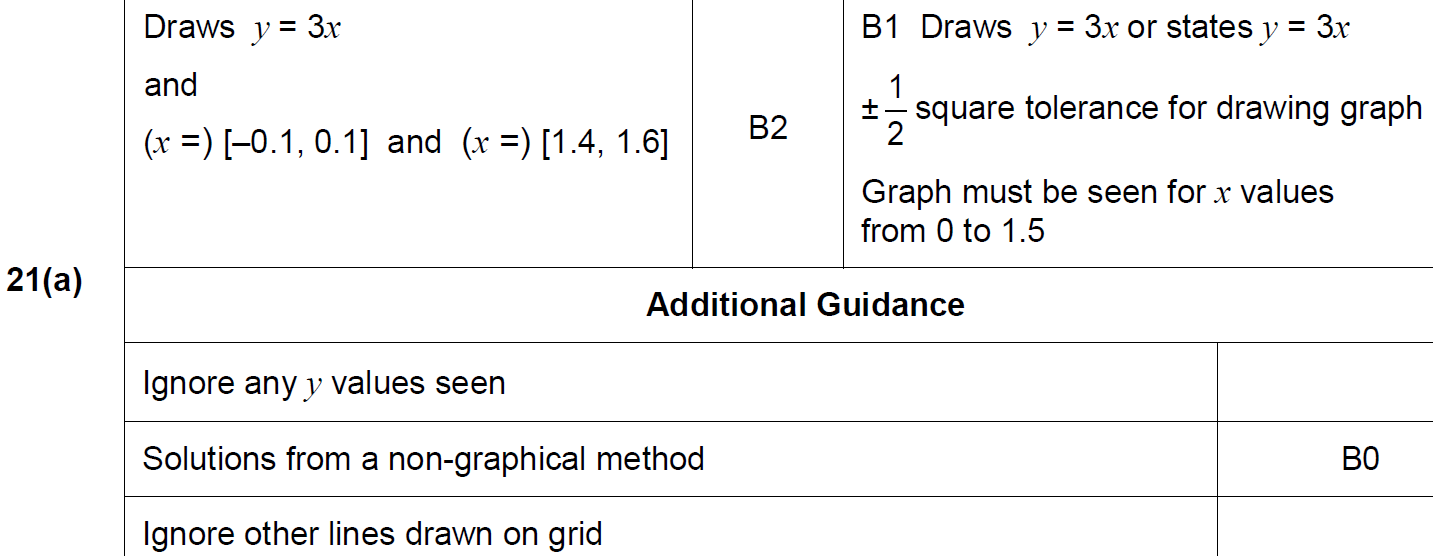 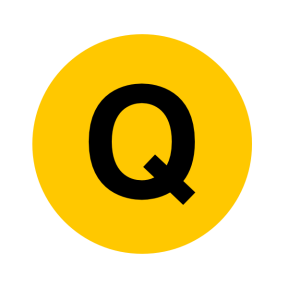 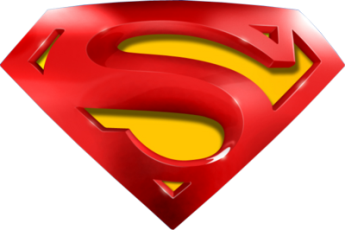 Nov 2017 2H Q21
Drawing and Using Graphs
B
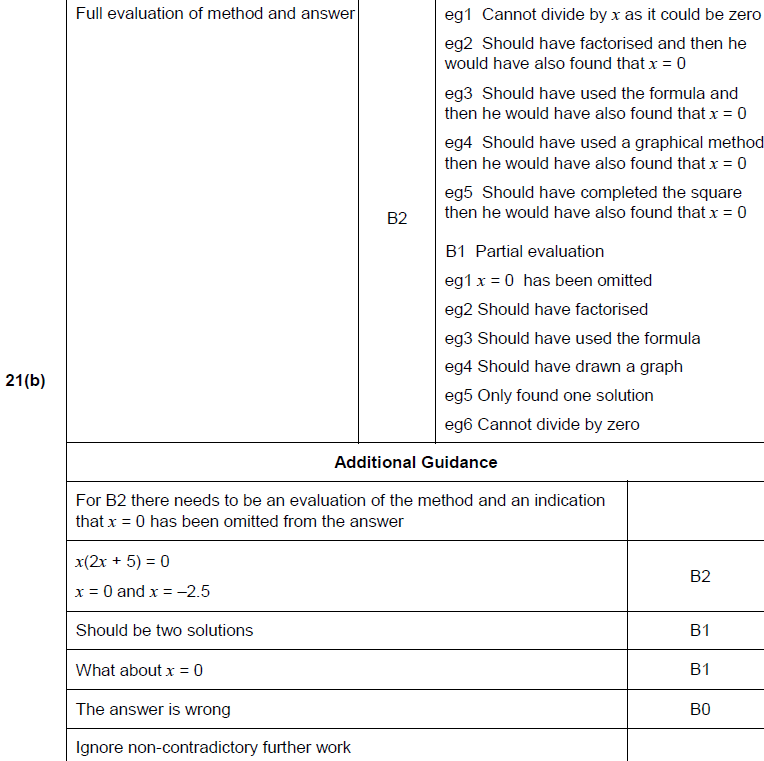 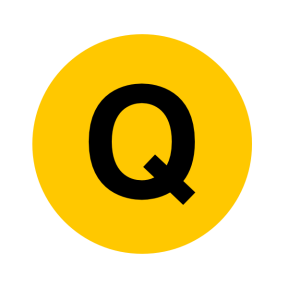 June 2018 2H Q22
Drawing and Using Graphs
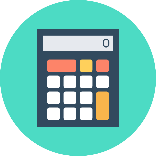 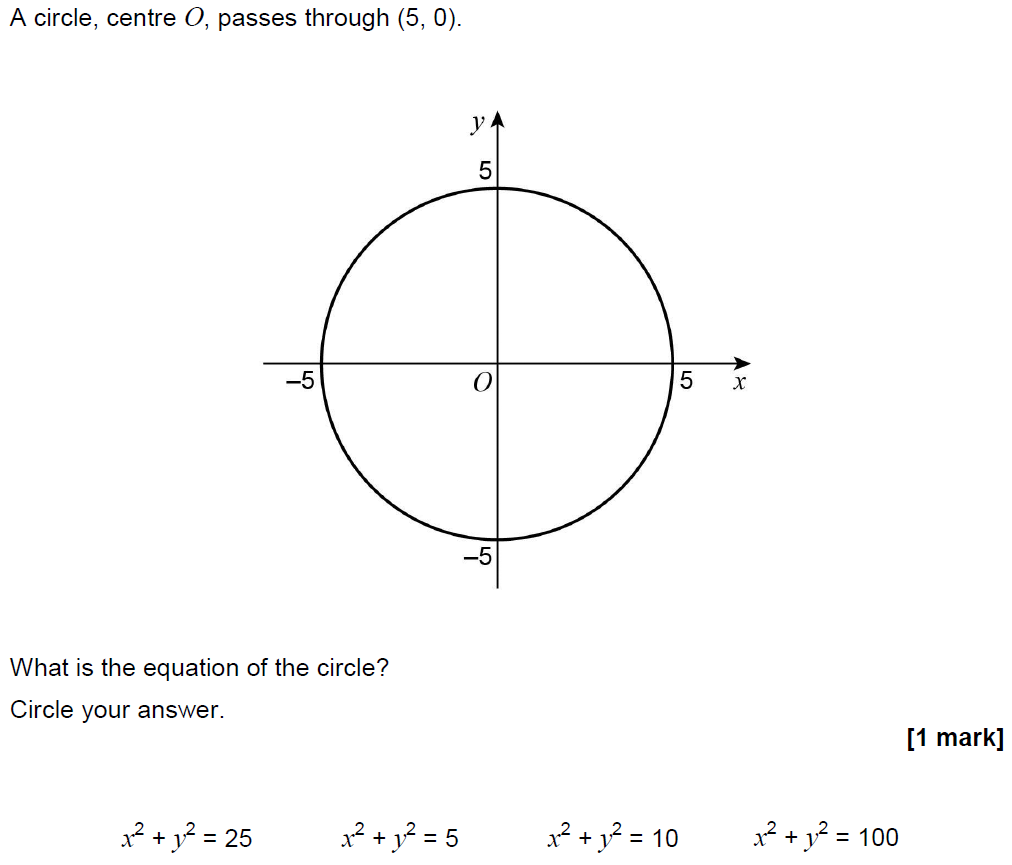 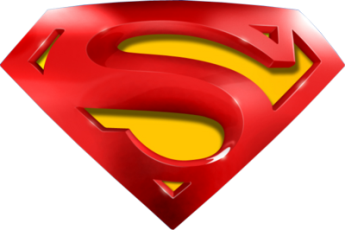 June 2018 2H Q22
Drawing and Using Graphs
A
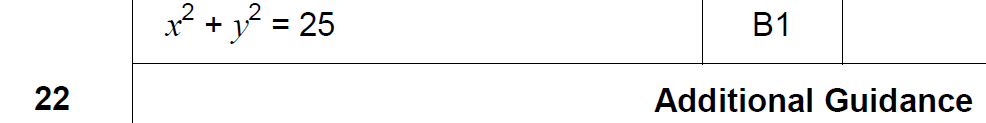 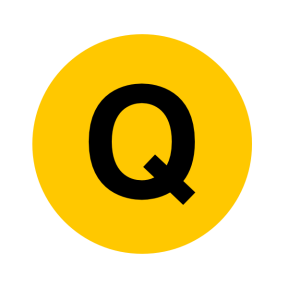 June 2018 3H Q14
Drawing and Using Graphs
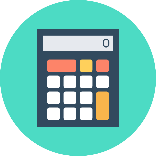 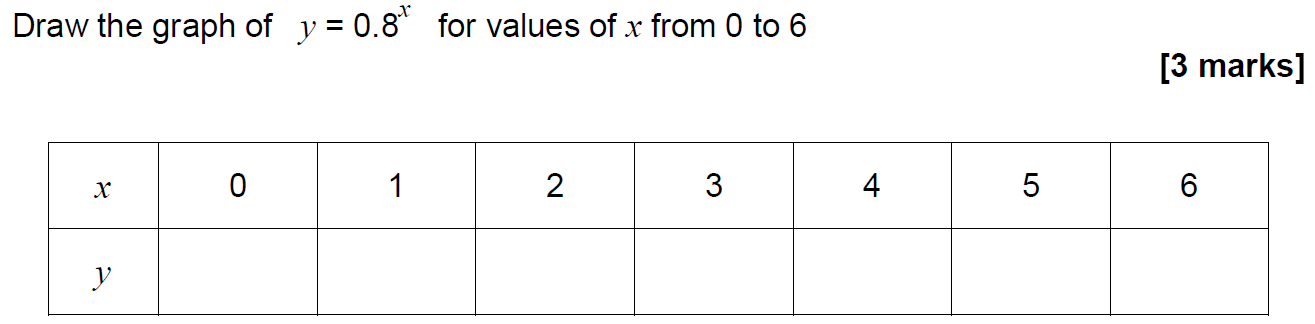 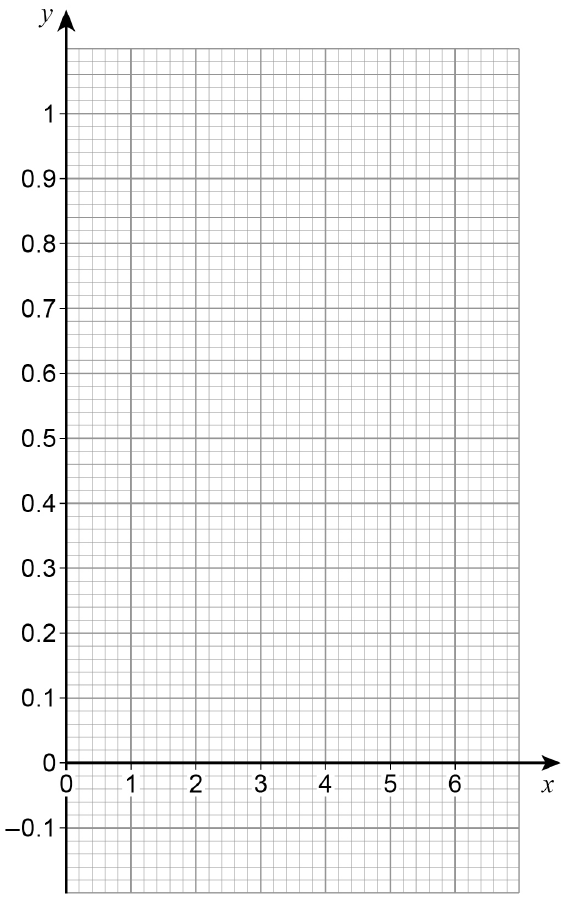 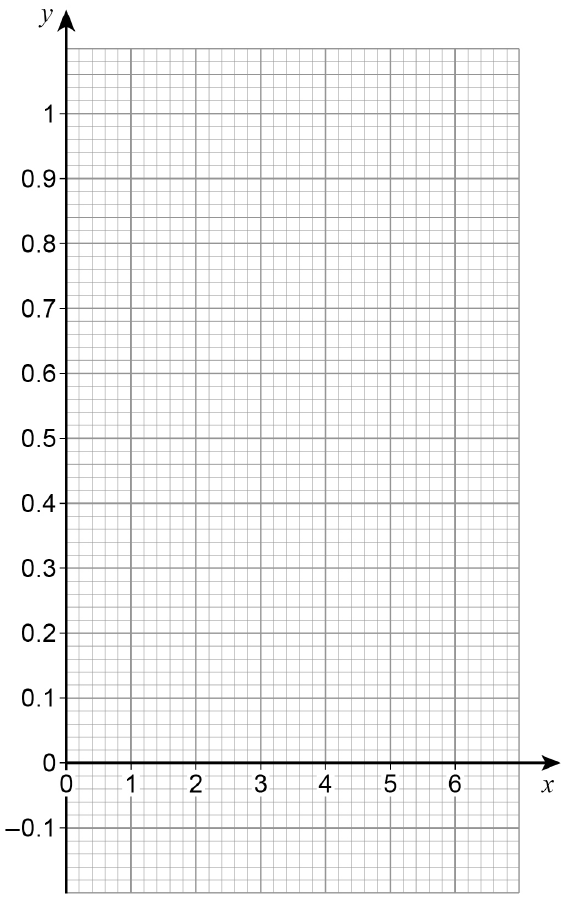 Reveal Graph
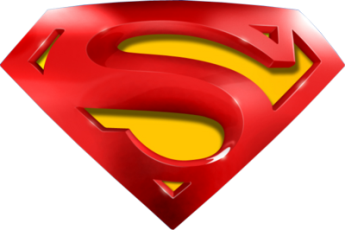 June 2018 3H Q14
Drawing and Using Graphs
A
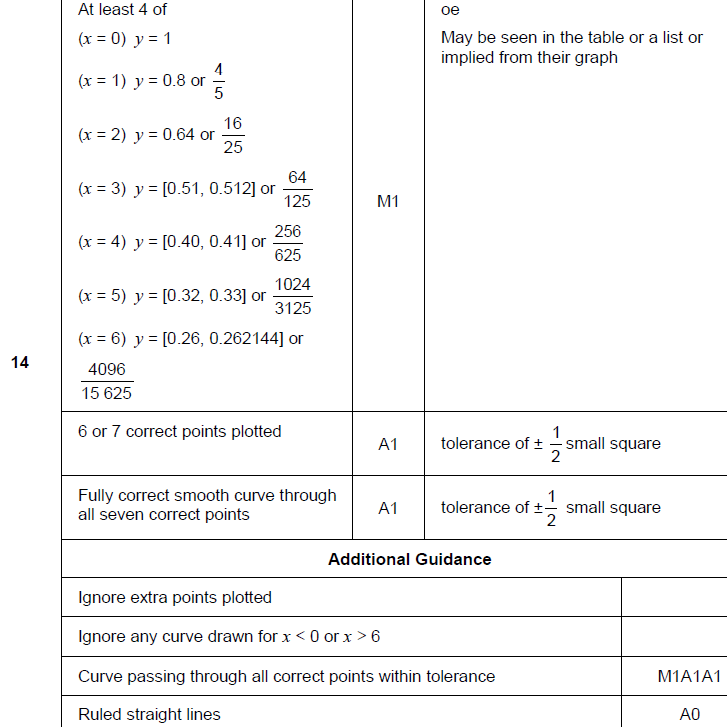 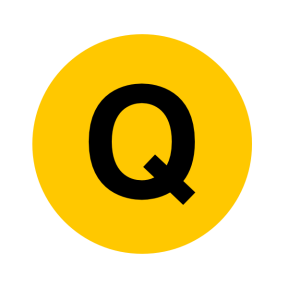 Nov 2018 1H Q25
Drawing and Using Graphs
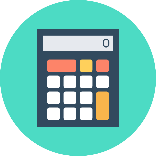 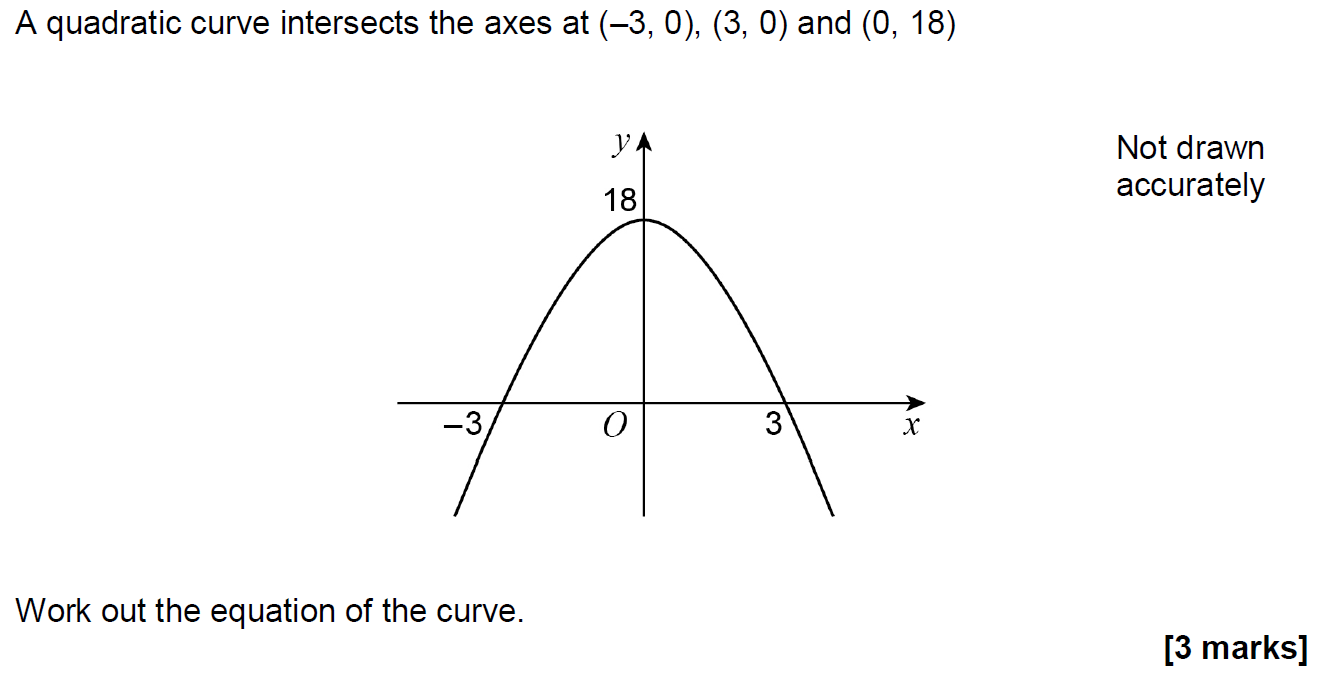 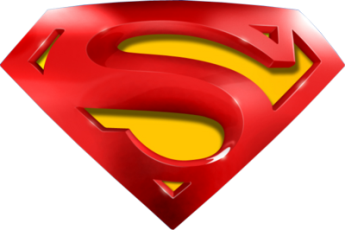 Nov 2018 1H Q25
Drawing and Using Graphs
A
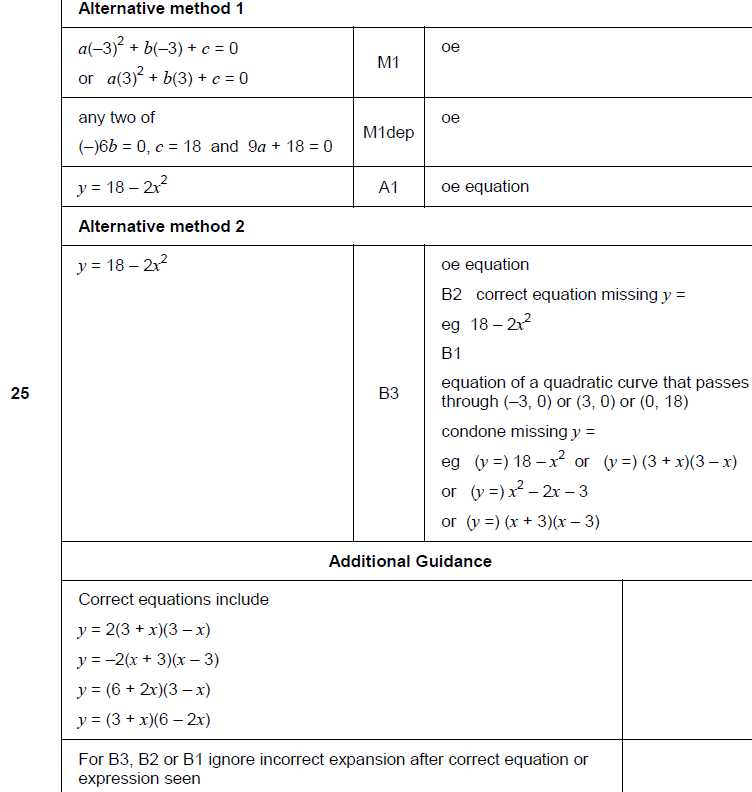 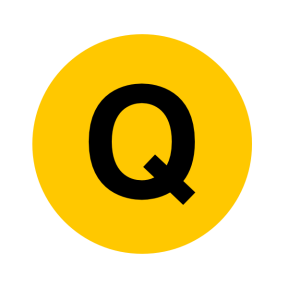 Nov 2018 2H Q27
Drawing and Using Graphs
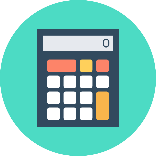 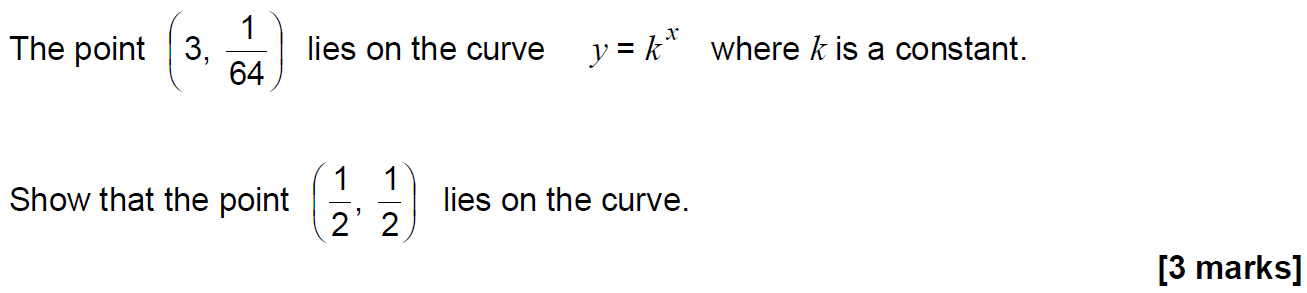 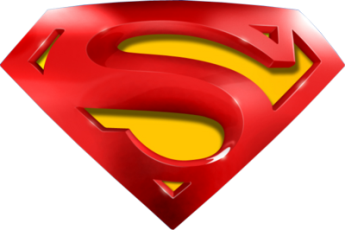 Nov 2018 2H Q27
Drawing and Using Graphs
A
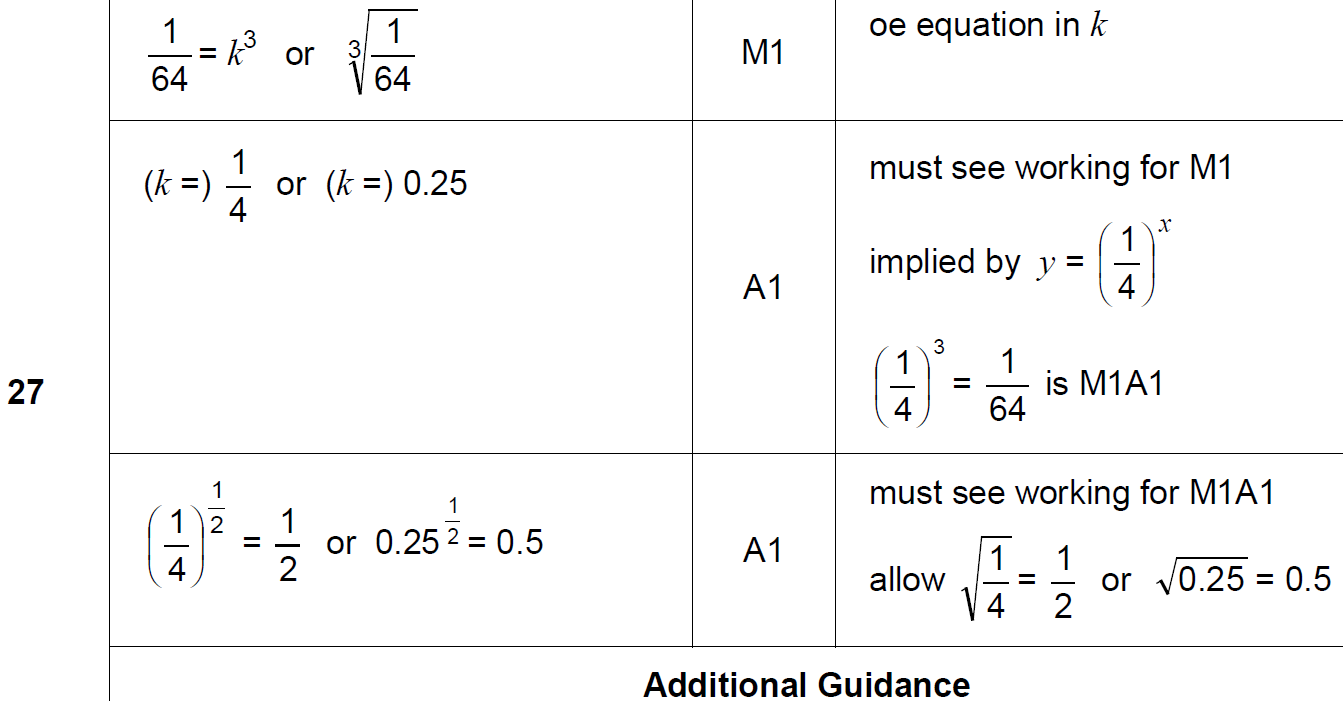 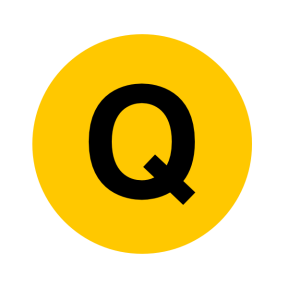 Nov 2018 3H Q12
Drawing and Using Graphs
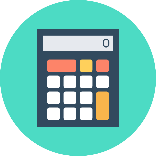 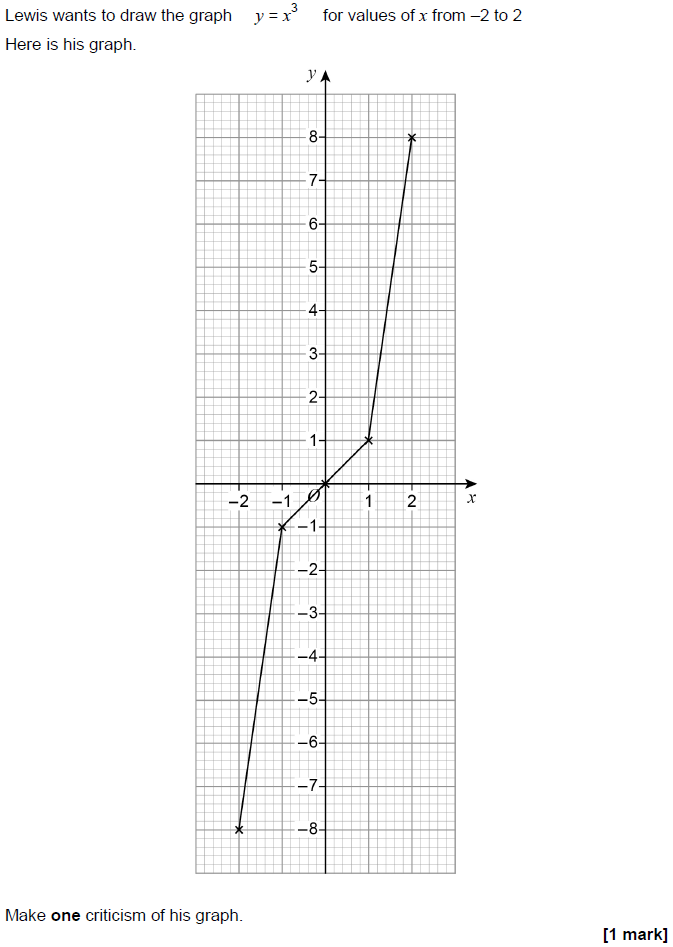 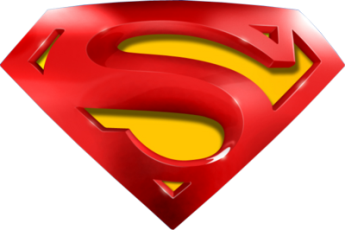 Nov 2018 3H Q12
Drawing and Using Graphs
A
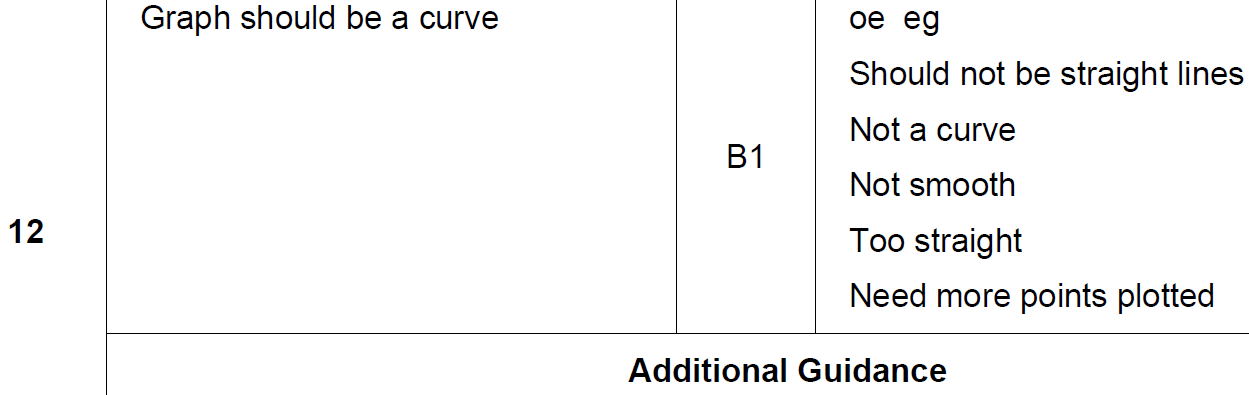 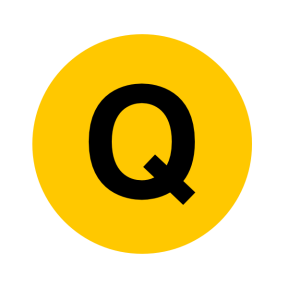 Nov 2018 3H Q28
Drawing and Using Graphs
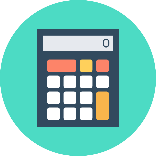 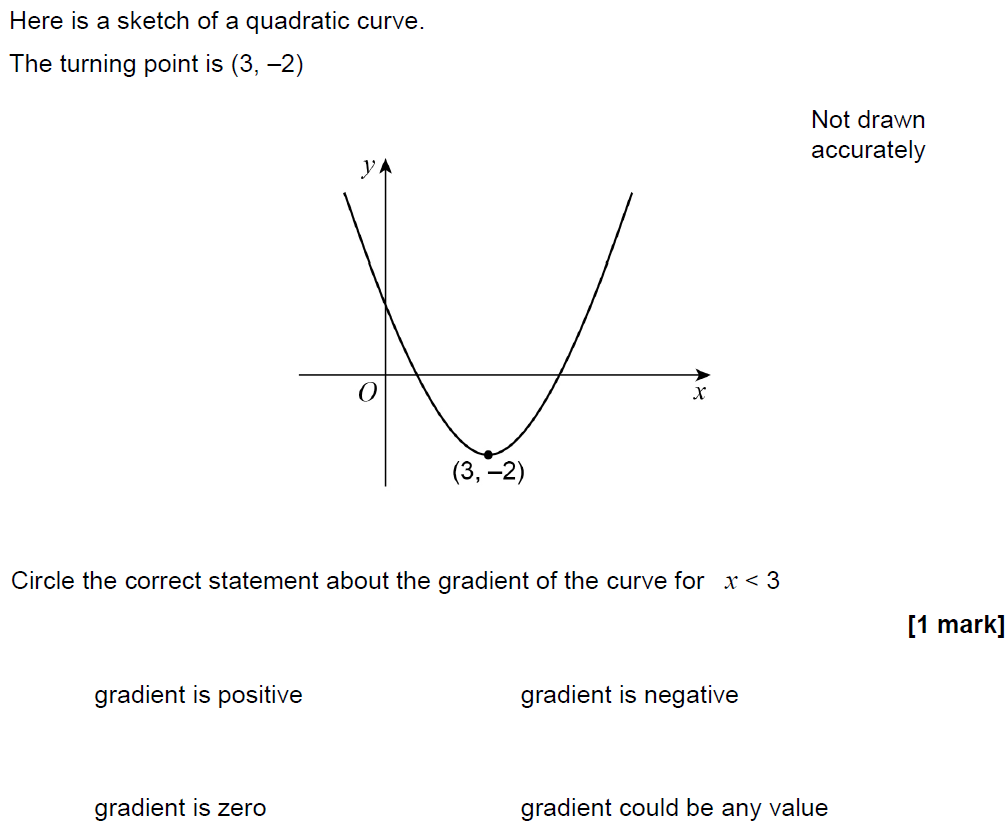 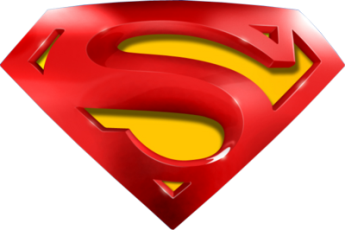 Nov 2018 3H Q28
Drawing and Using Graphs
A
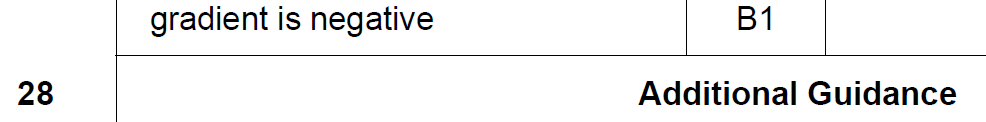 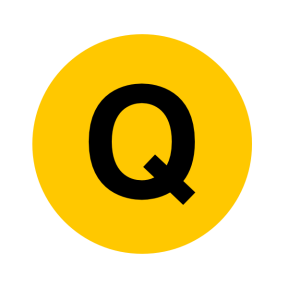 SAM 1H Q4
Drawing and Using Graphs
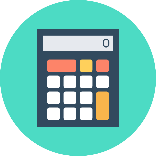 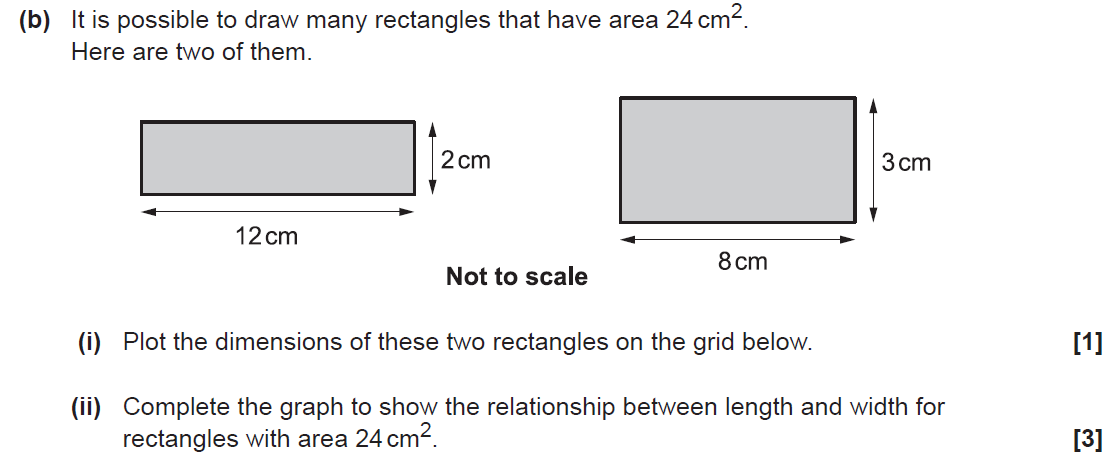 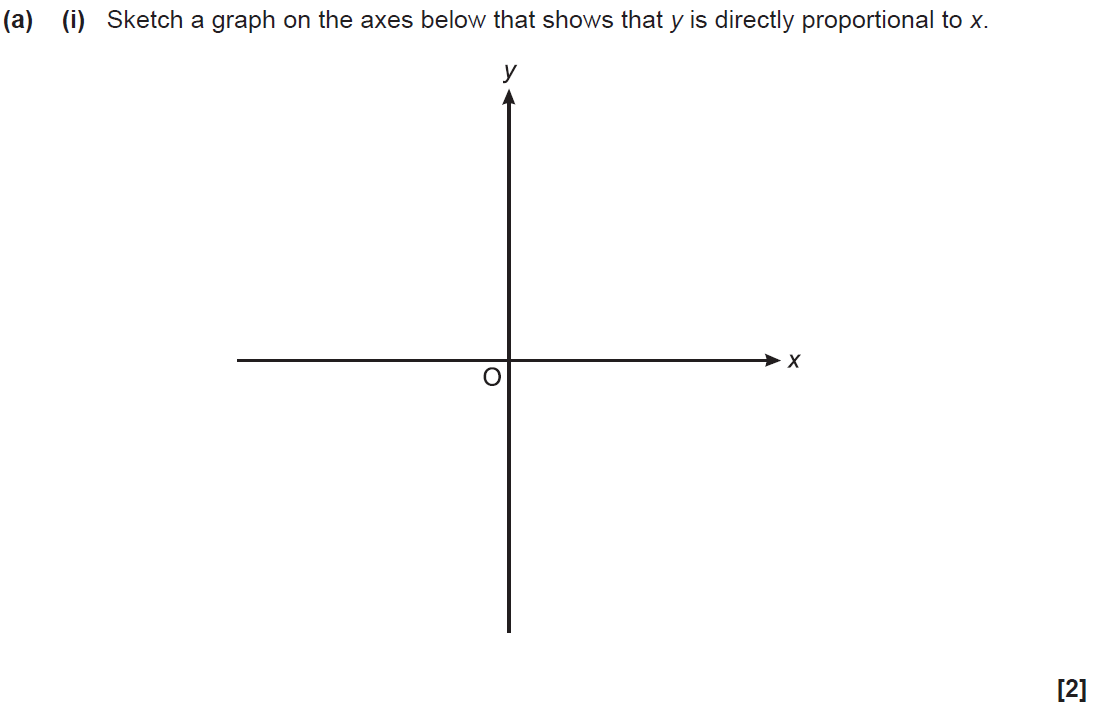 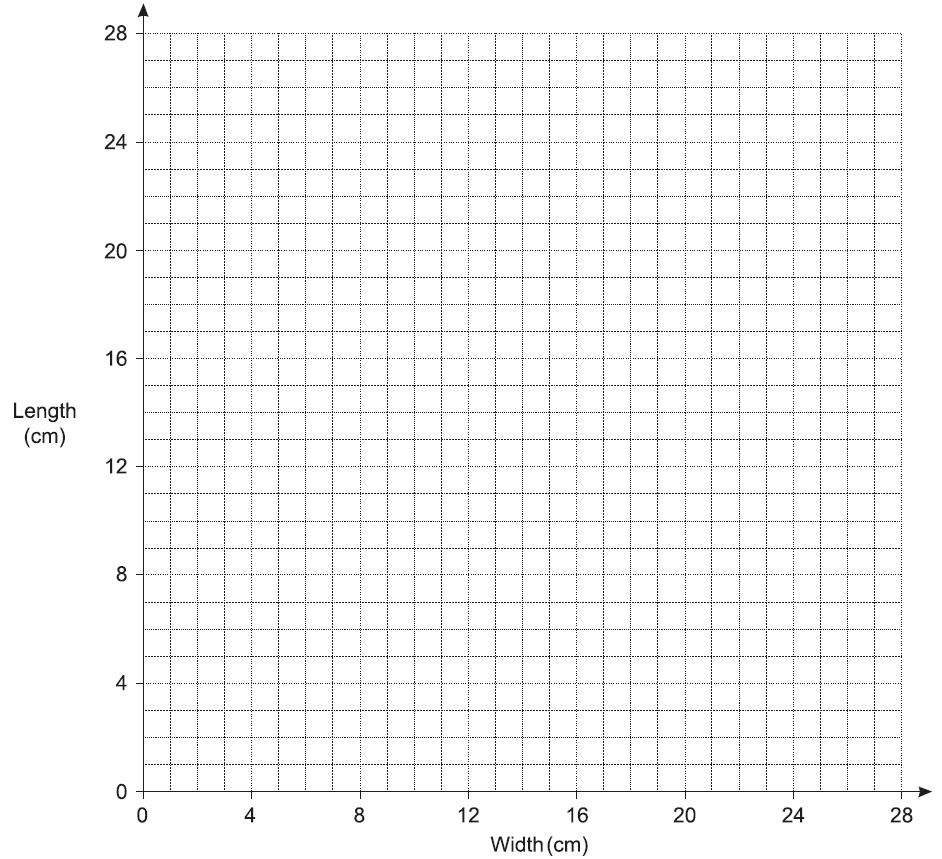 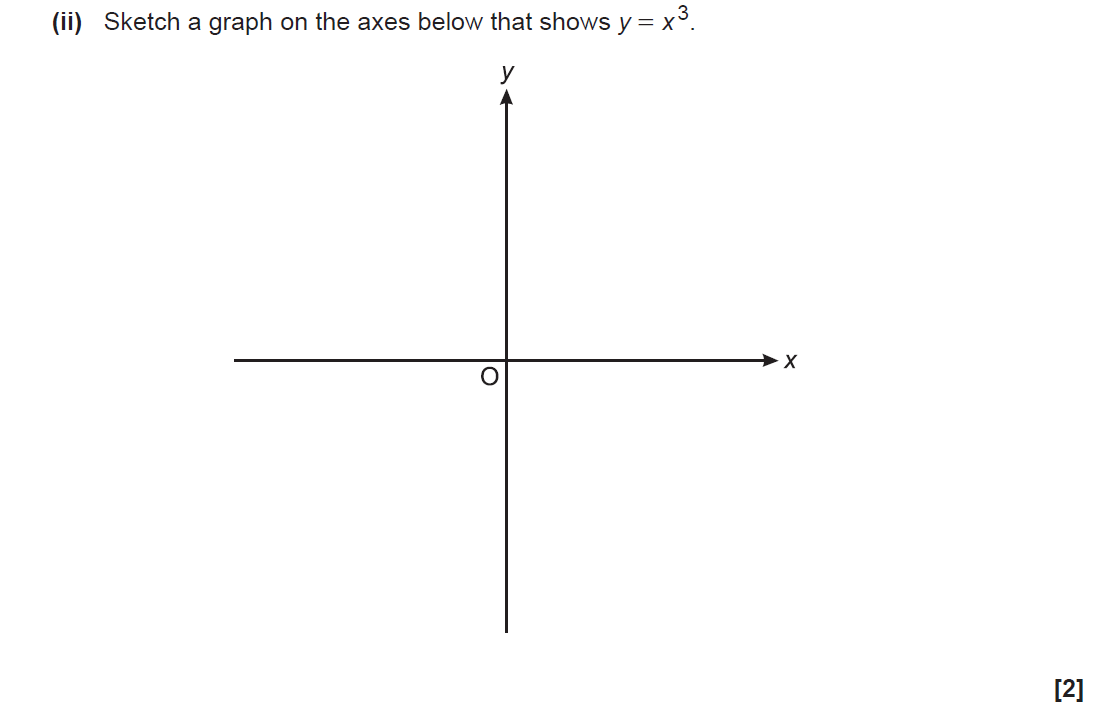 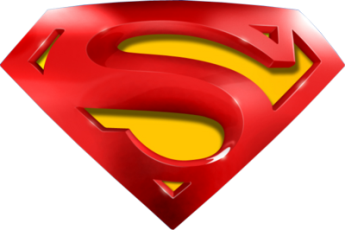 SAM 1H Q4
Drawing and Using Graphs
A (i)
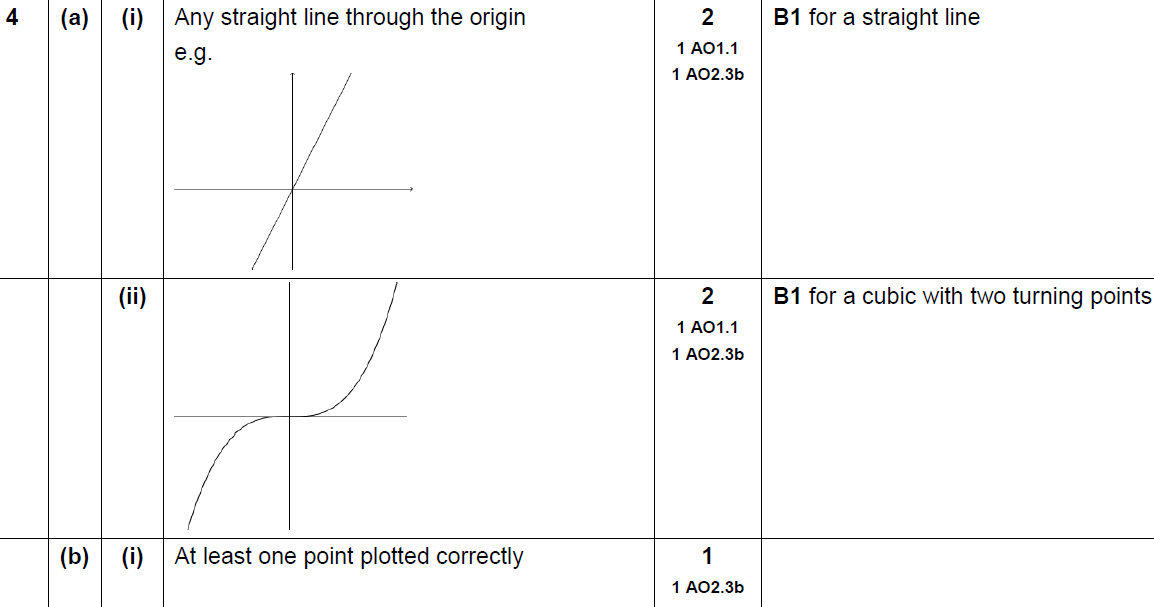 A (ii)
B (i)
B (ii)
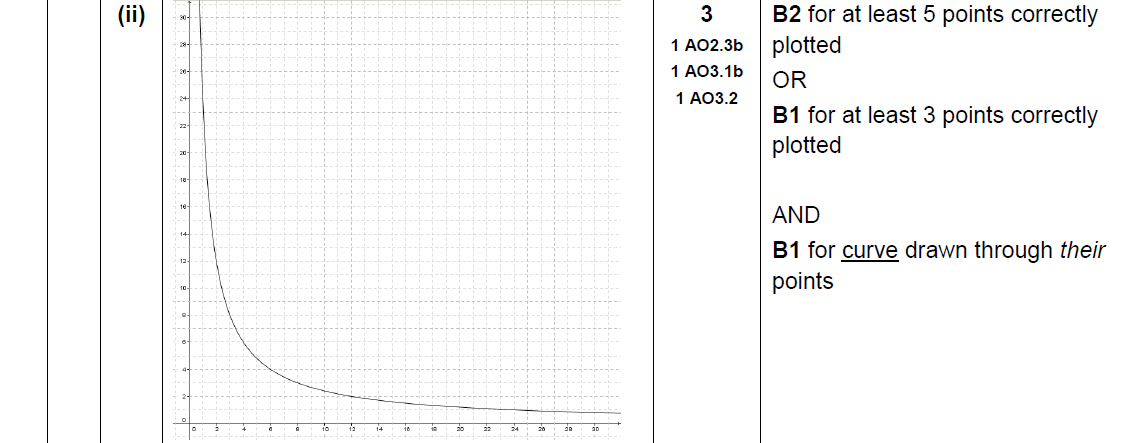 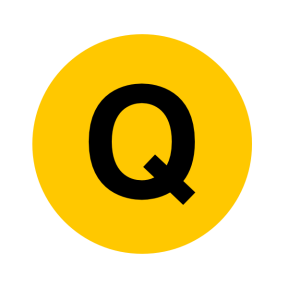 Practice 1H Q15
Drawing and Using Graphs
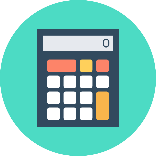 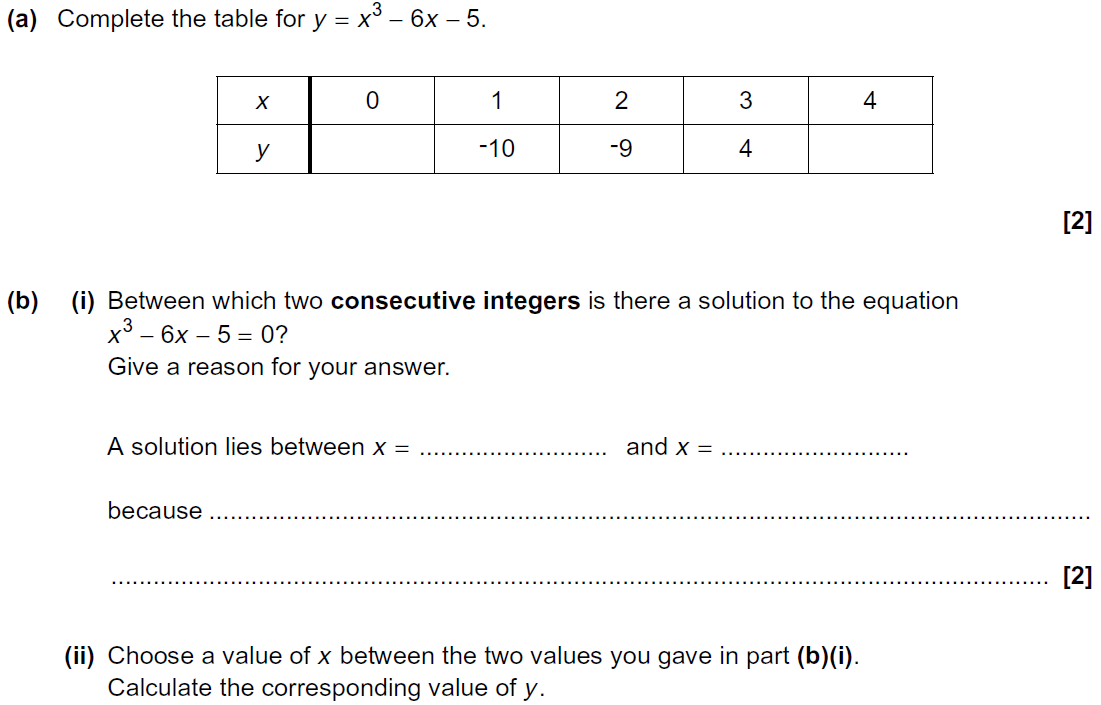 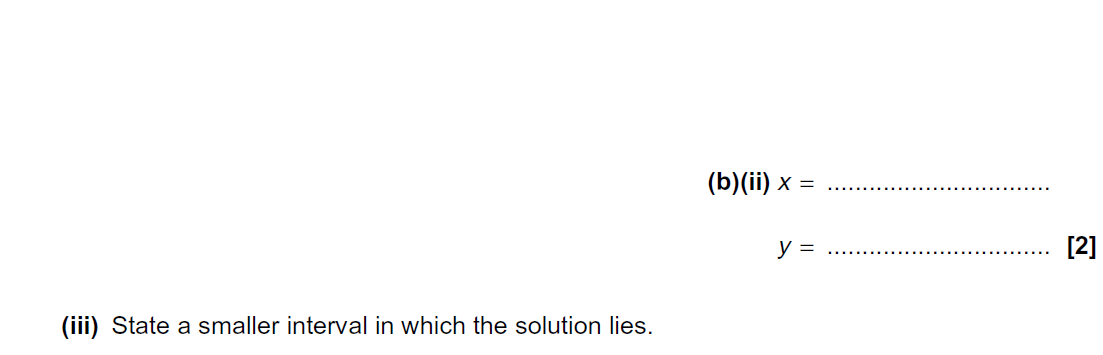 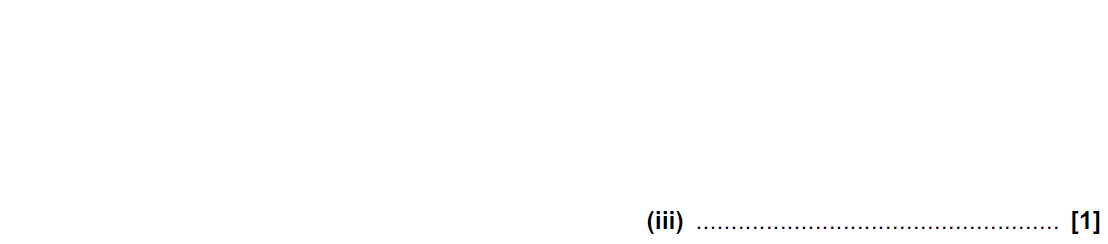 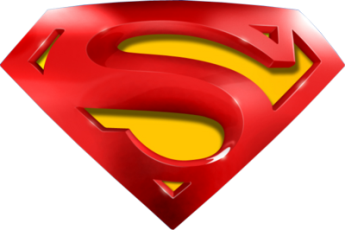 Practice 1H Q15
Drawing and Using Graphs
A
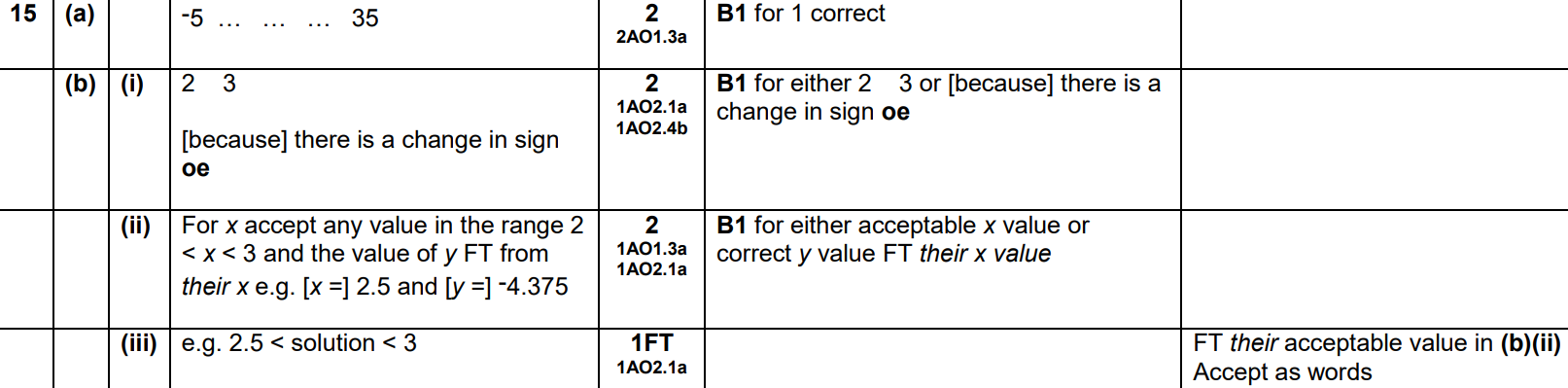 B (i)
B (ii)
B (iii)
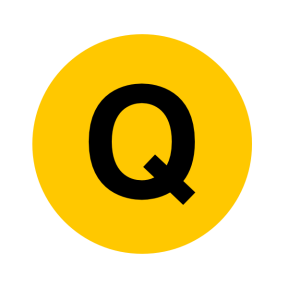 Practice 2H Q18
Drawing and Using Graphs
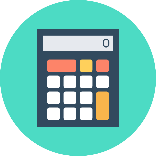 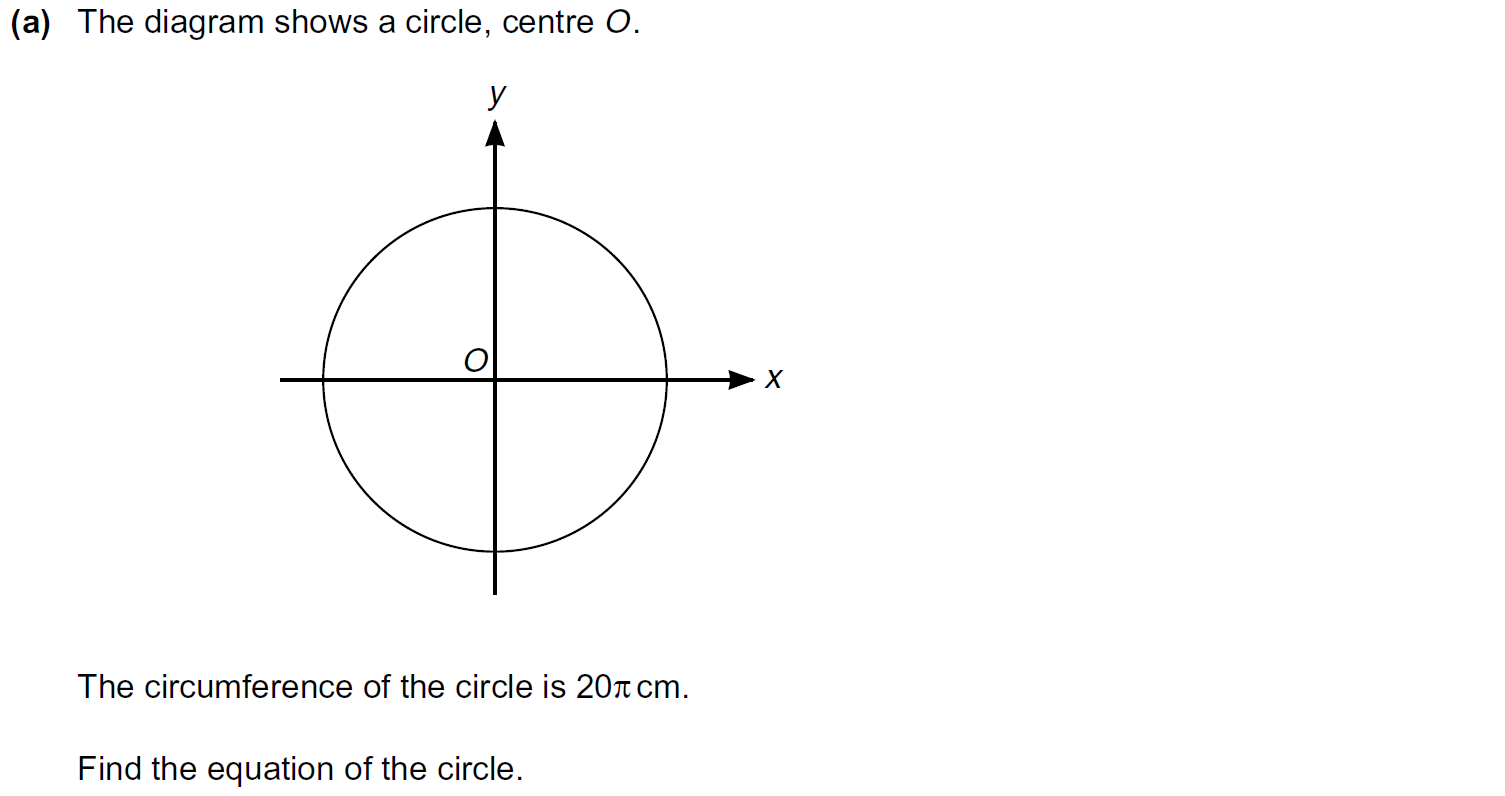 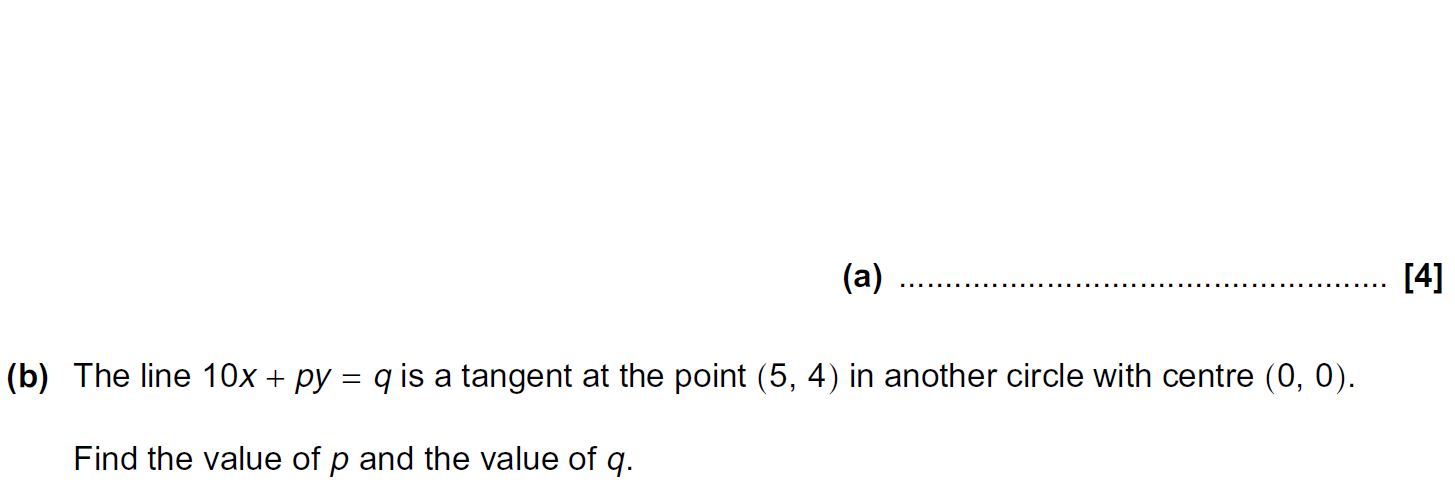 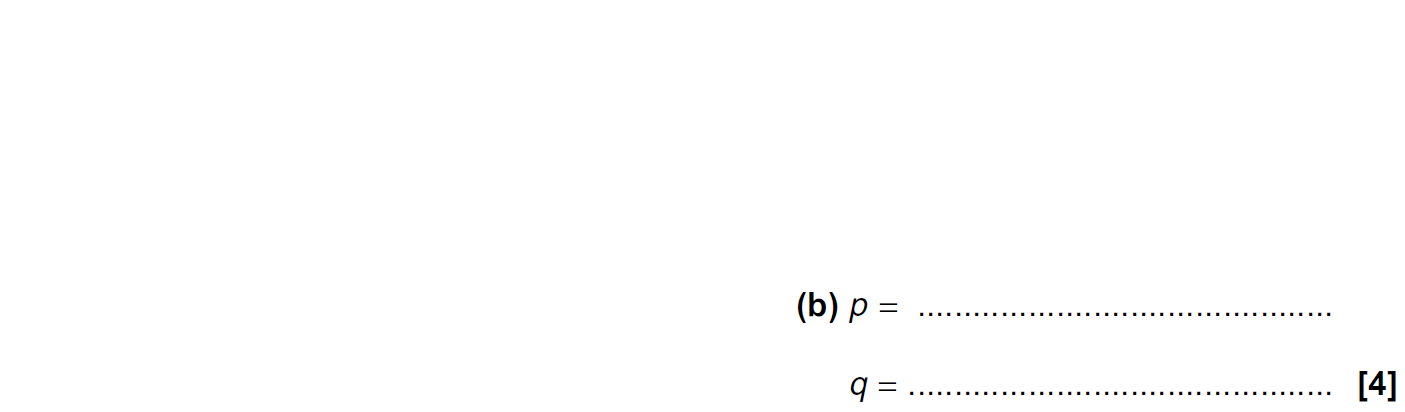 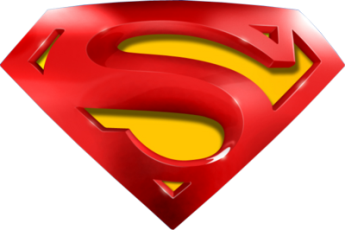 Practice 2H Q18
Drawing and Using Graphs
A
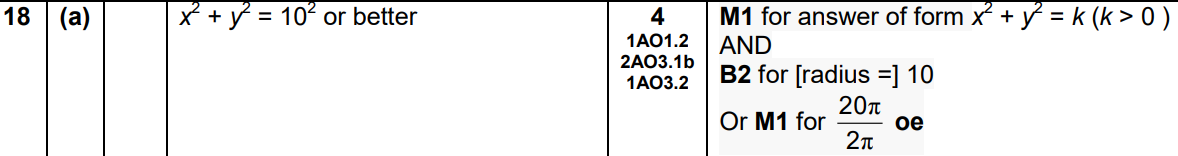 B
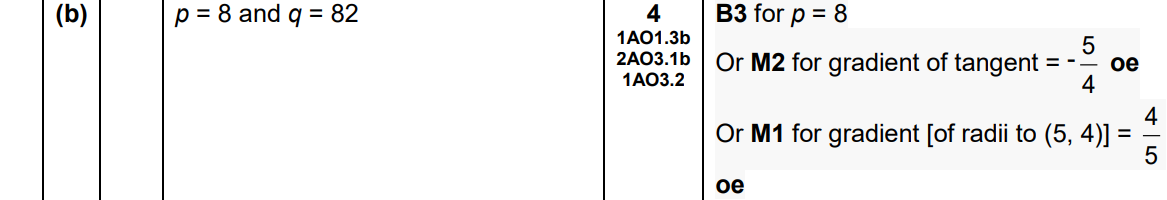 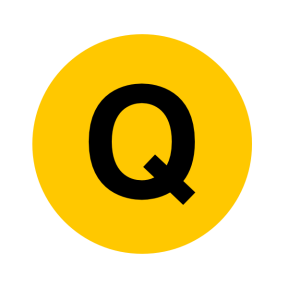 May 2017 1H Q17
Drawing and Using Graphs
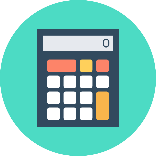 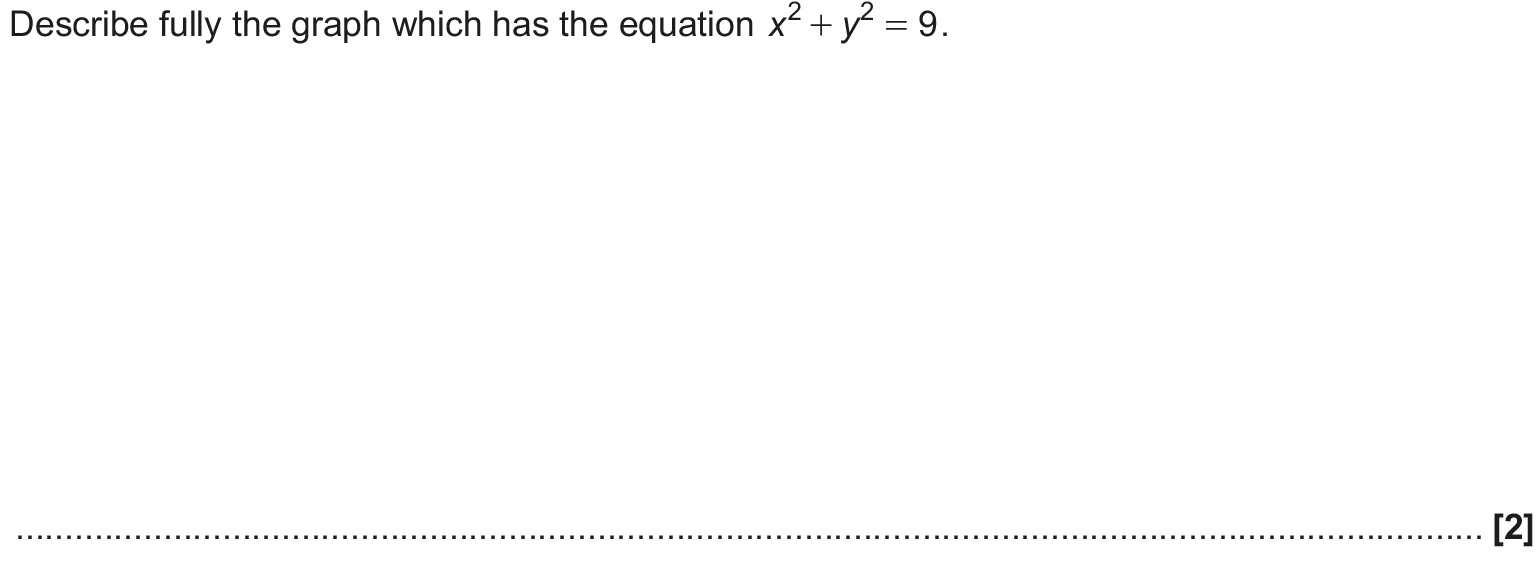 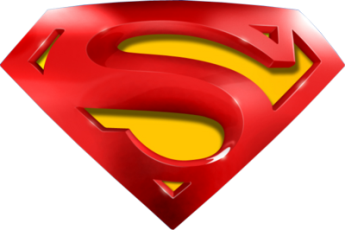 May 2017 1H Q17
Drawing and Using Graphs
A
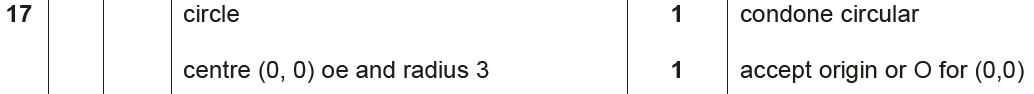 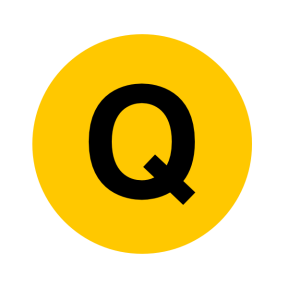 June 2017 2H Q19
Drawing and Using Graphs
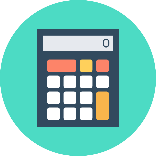 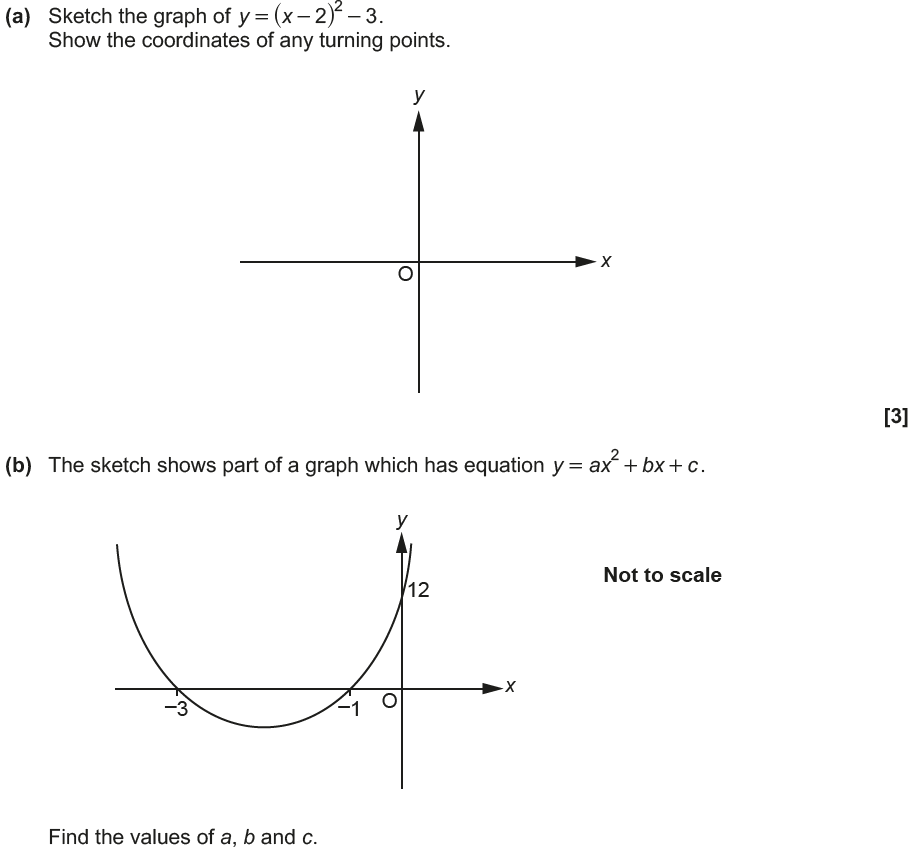 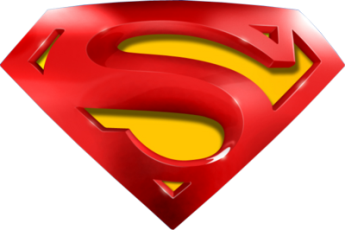 June 2017 2H Q19
Drawing and Using Graphs
A
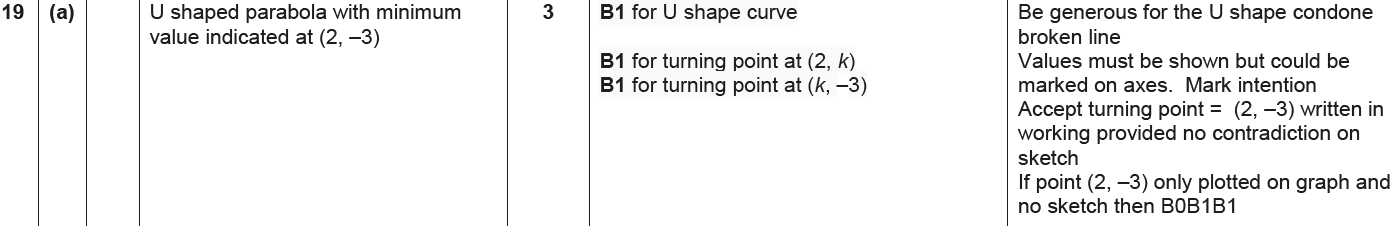 B
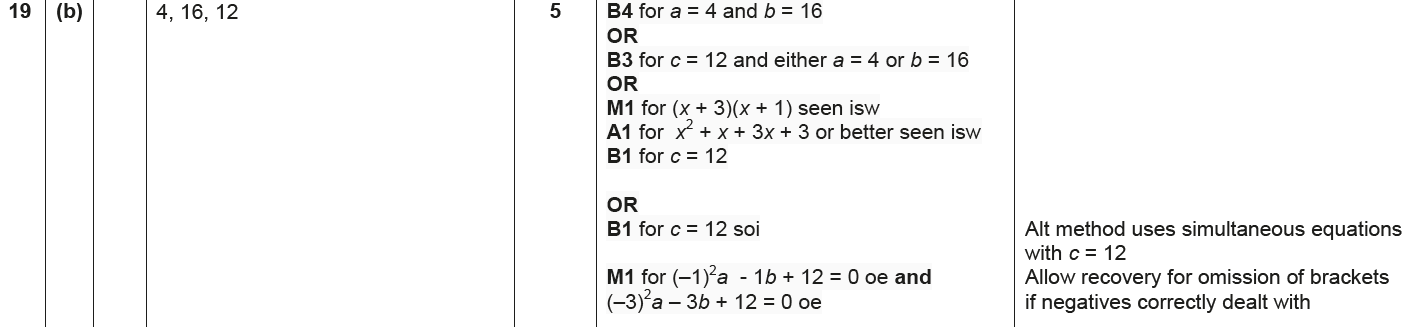 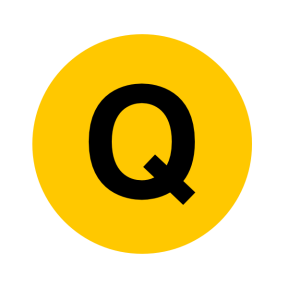 June 2017 3H Q7
Drawing and Using Graphs
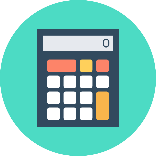 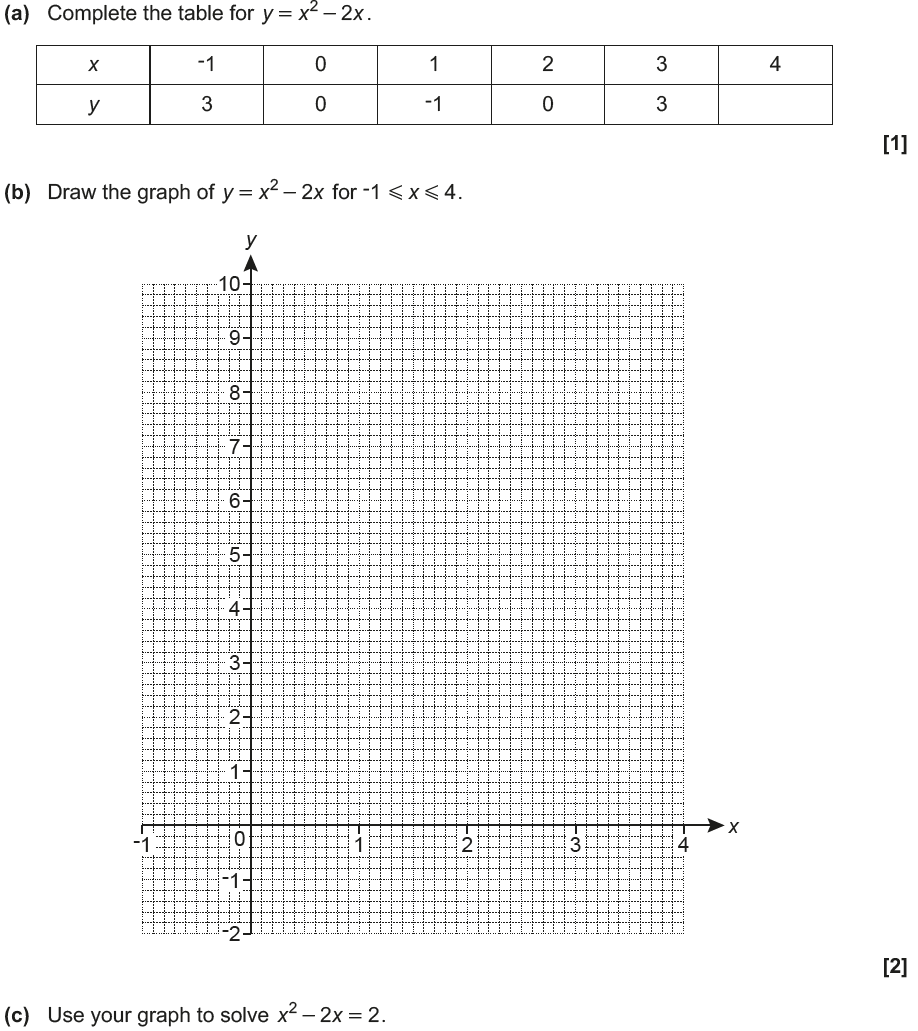 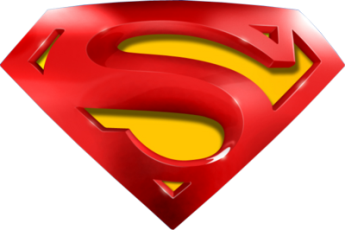 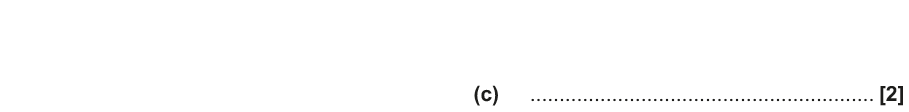 June 2017 3H Q7
Drawing and Using Graphs
A
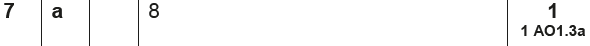 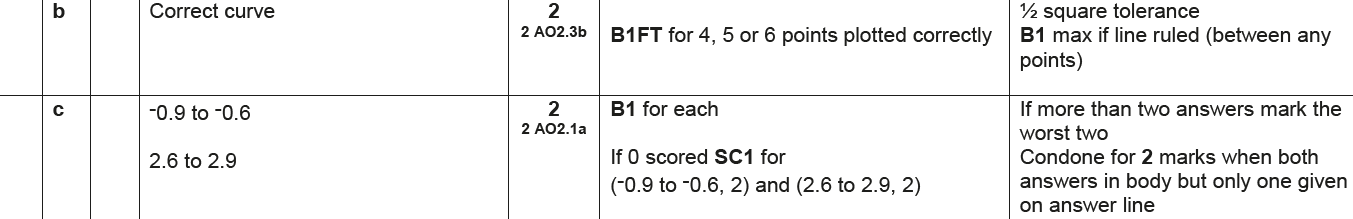 B
C
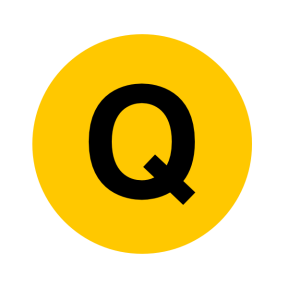 Nov 2017 1H Q5
Drawing and Using Graphs
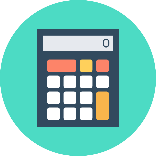 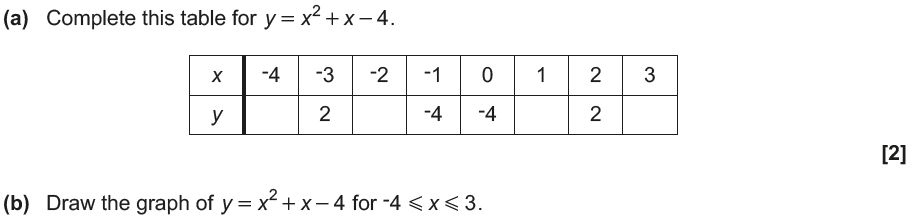 Reveal Graph (b)
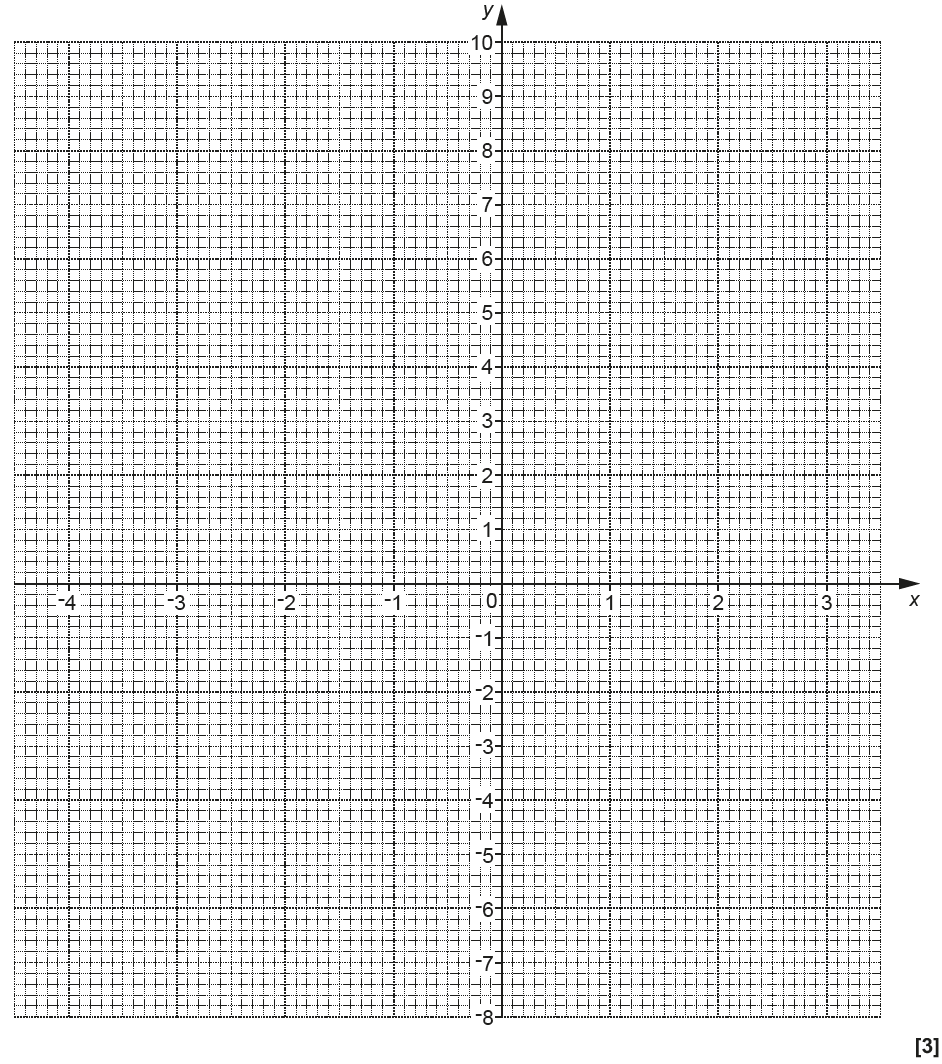 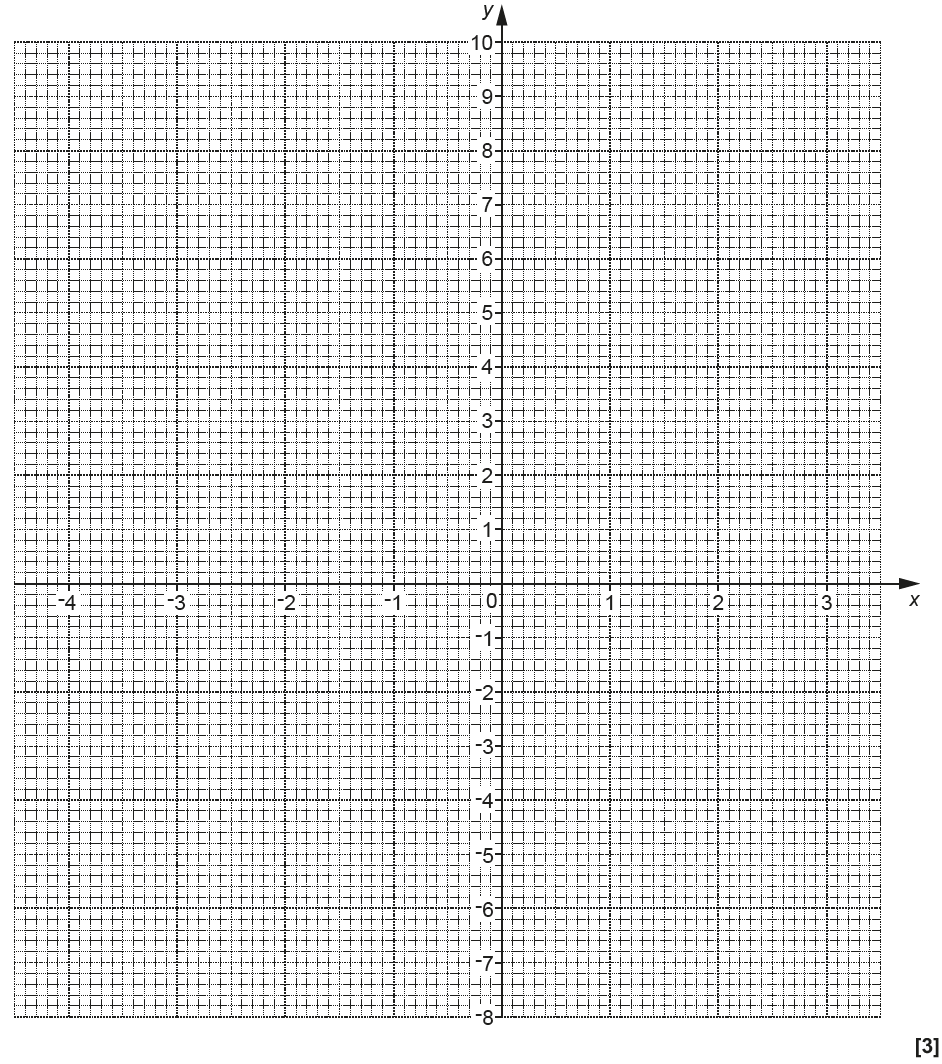 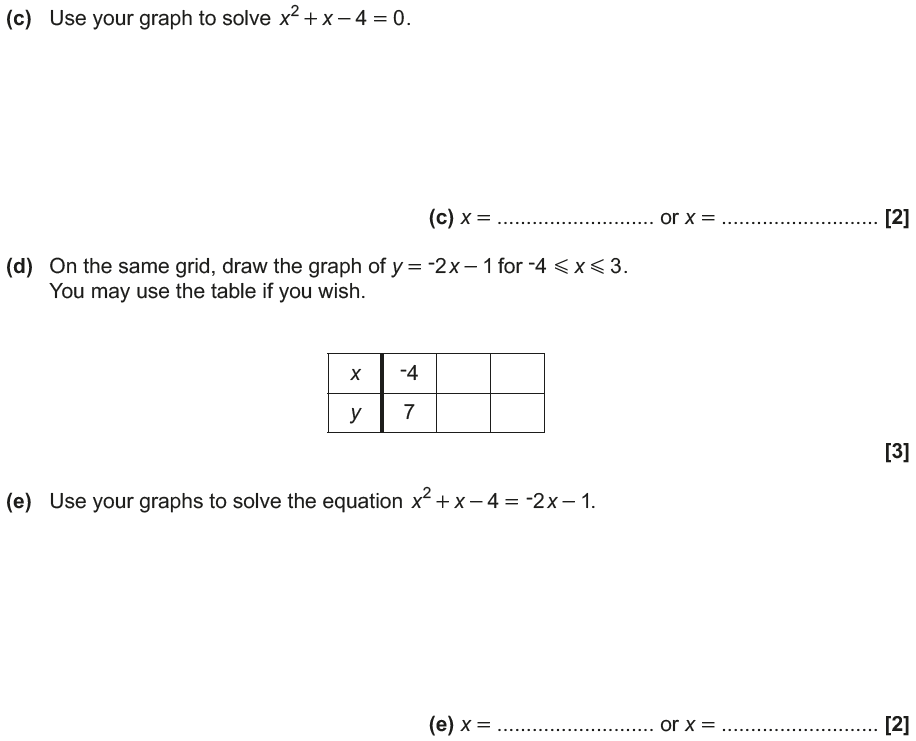 Reveal Graph (d)
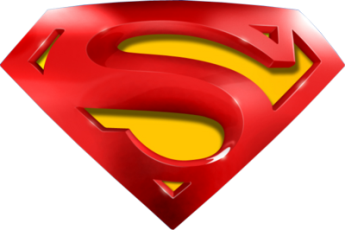 Nov 2017 1H Q5
Drawing and Using Graphs
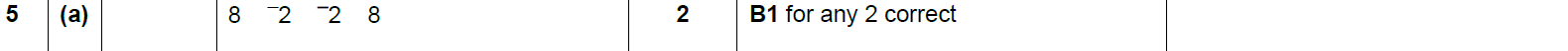 A
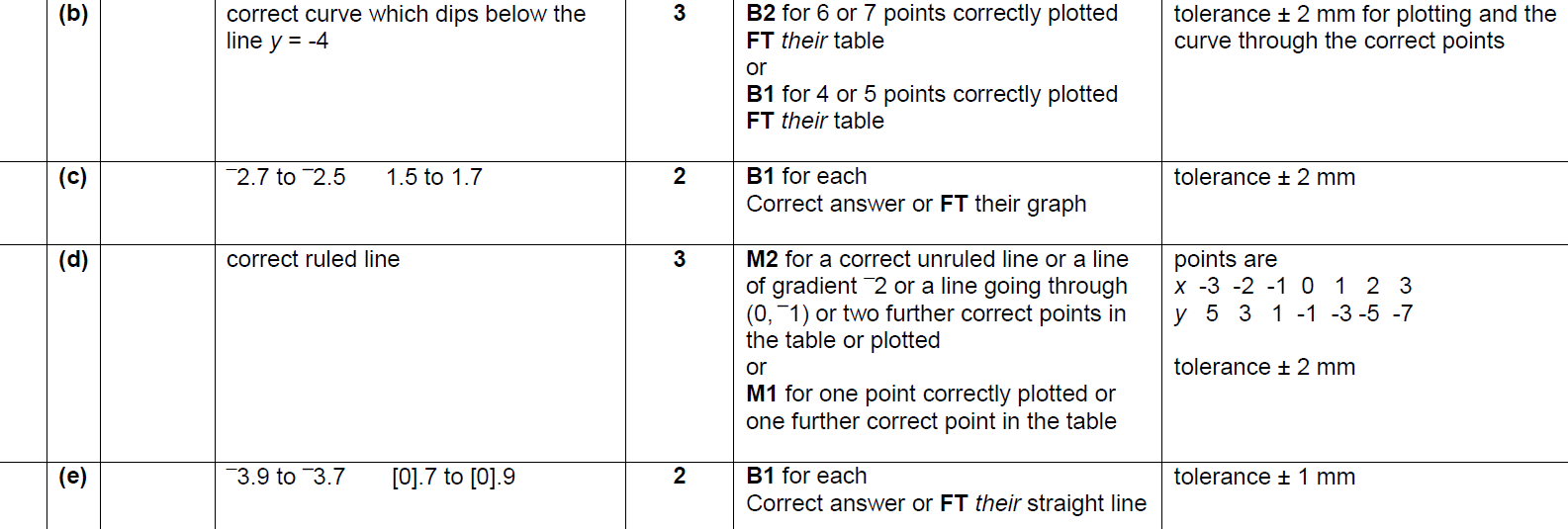 B
C
D
E
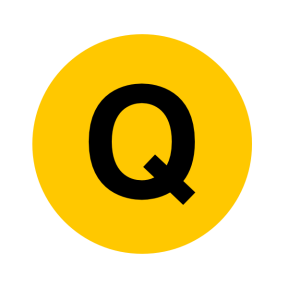 Nov 2017 3H Q17
Drawing and Using Graphs
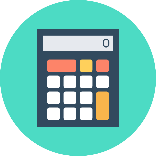 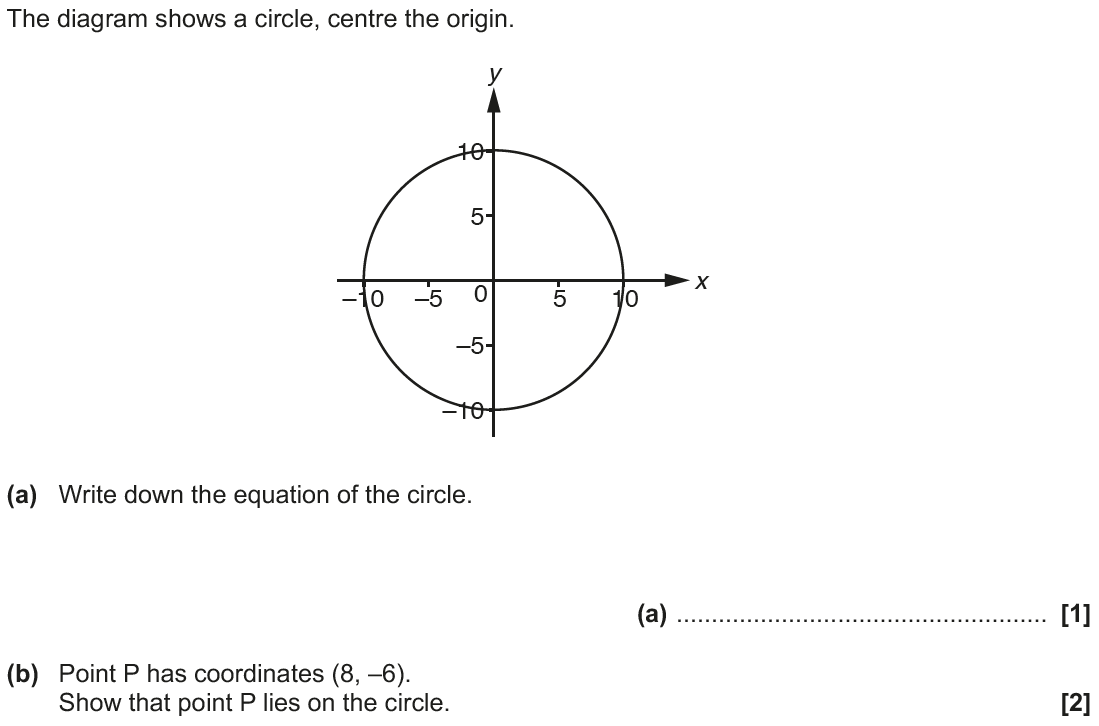 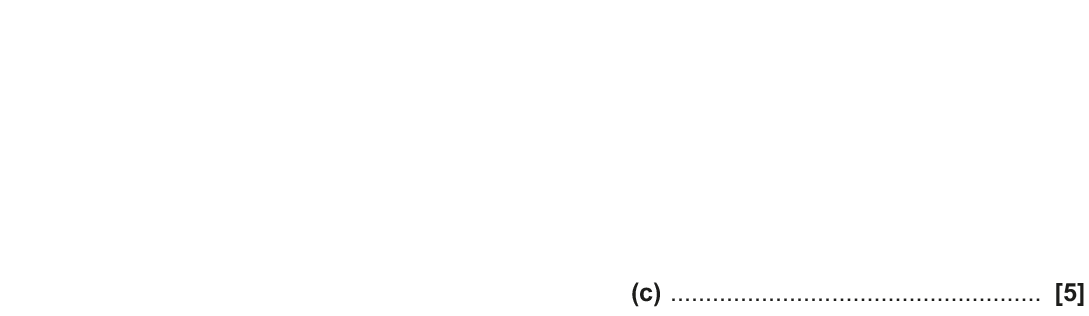 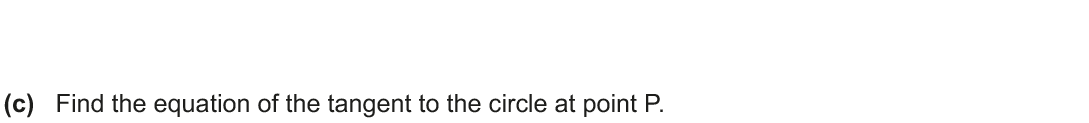 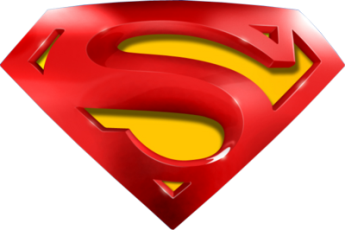 Nov 2017 3H Q17
Drawing and Using Graphs
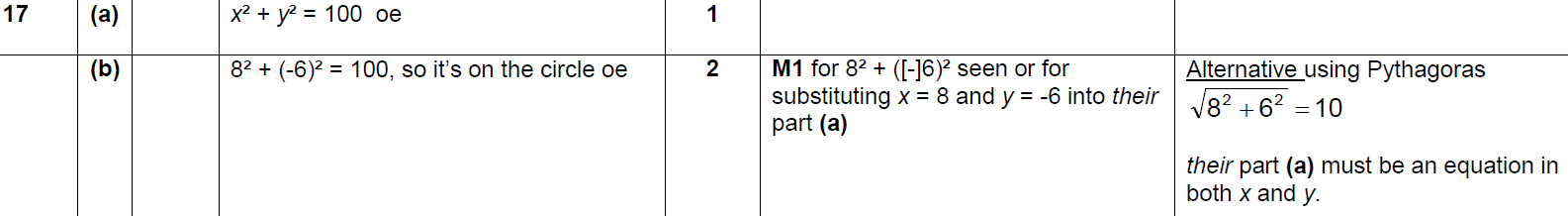 A
B
C
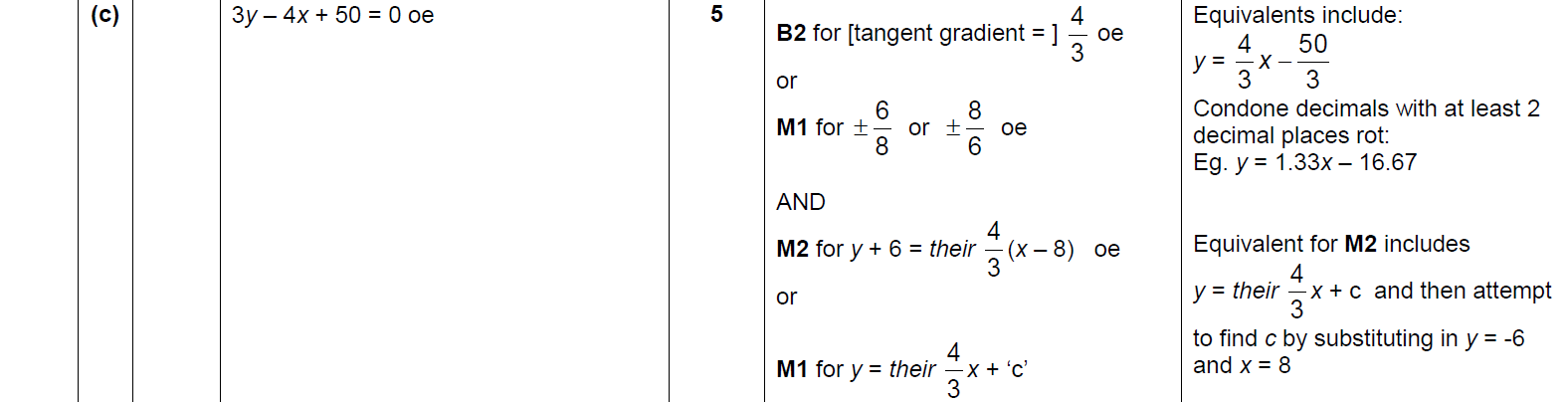 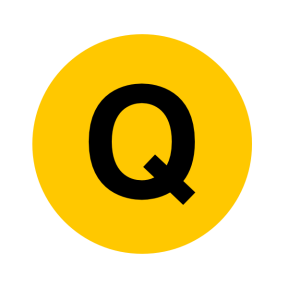 May 2018 1H Q17
Drawing and Using Graphs
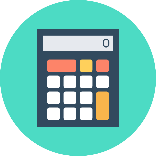 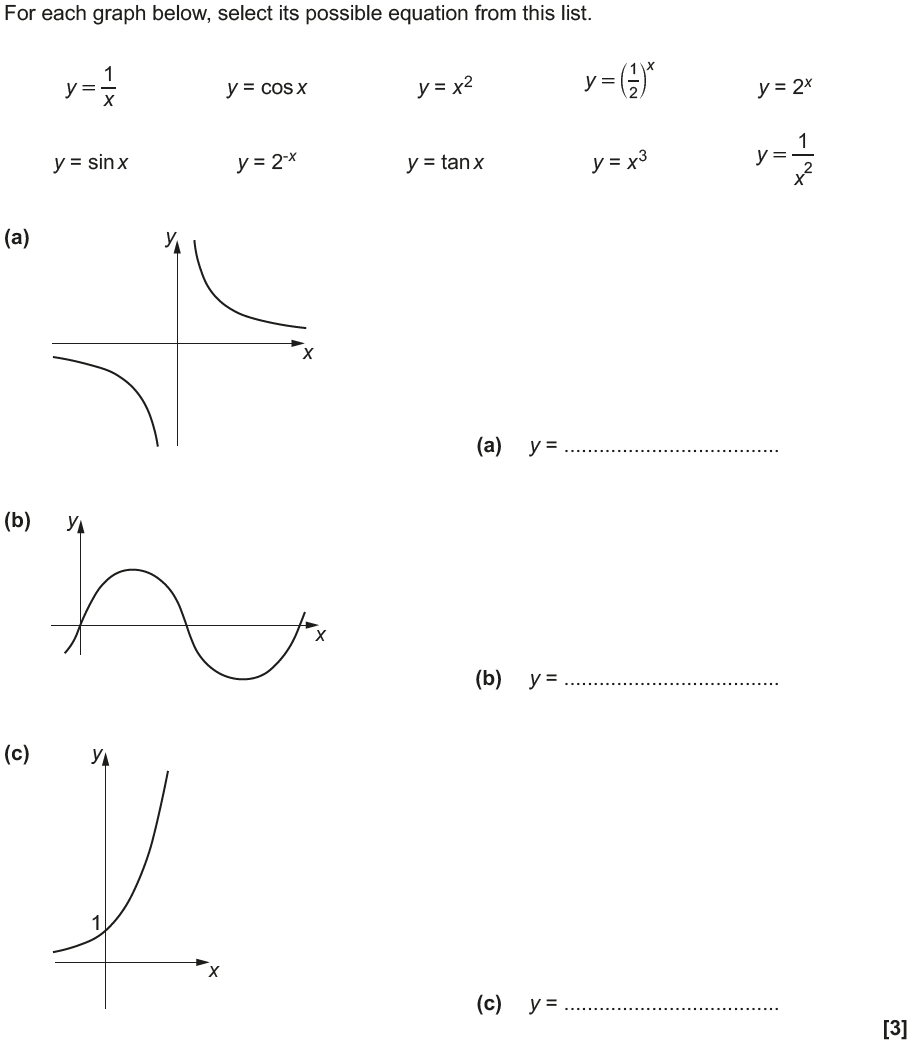 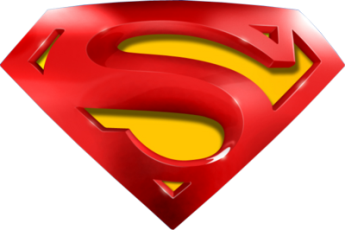 May 2018 1H Q17
Drawing and Using Graphs
A
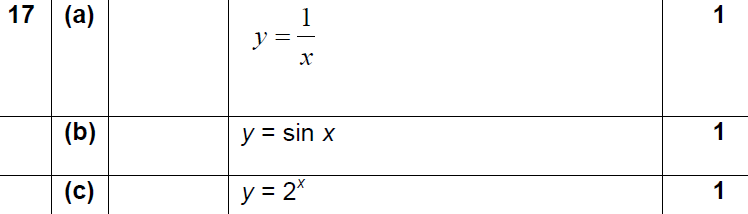 B
C
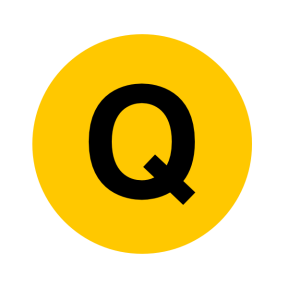 June 2018 2H Q9
Drawing and Using Graphs
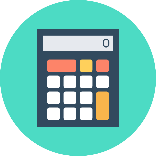 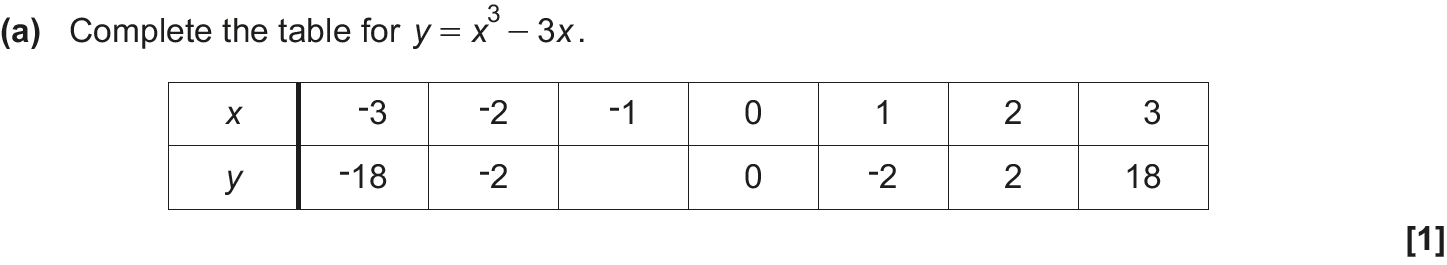 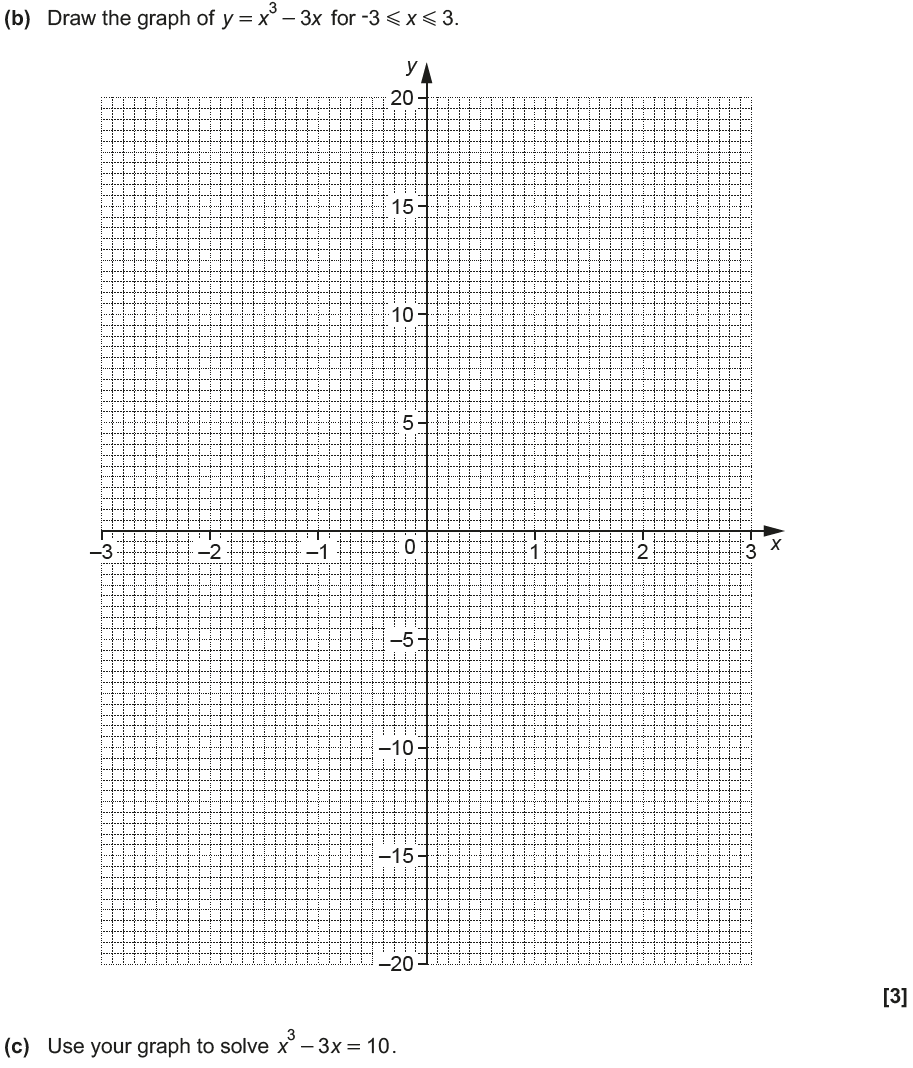 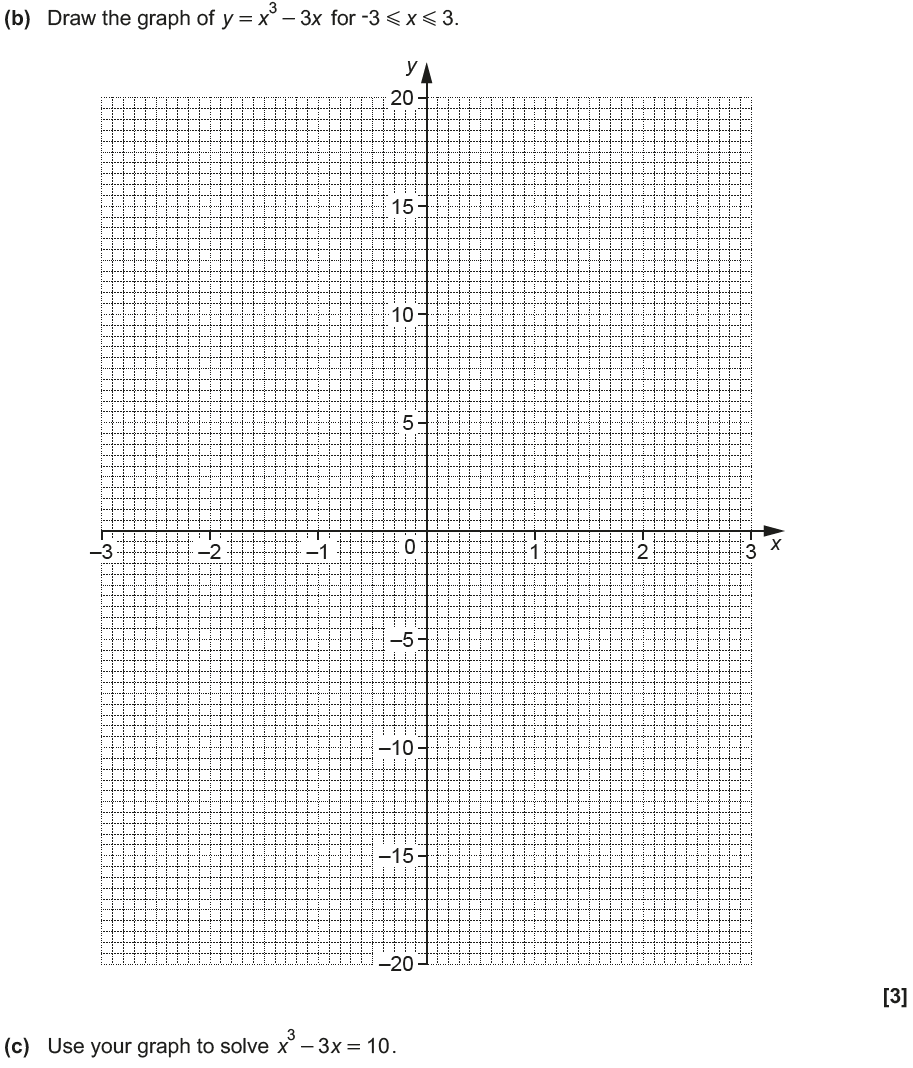 Reveal graph
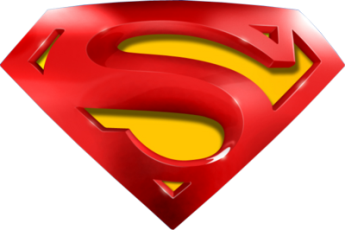 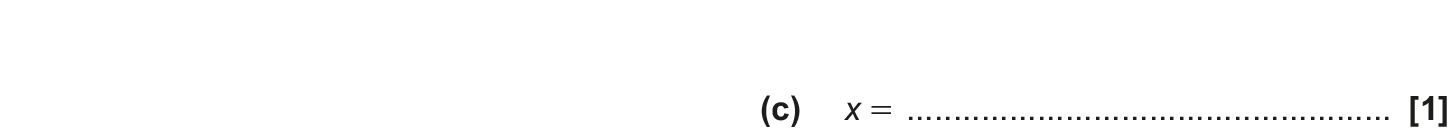 June 2018 2H Q9
Drawing and Using Graphs
A
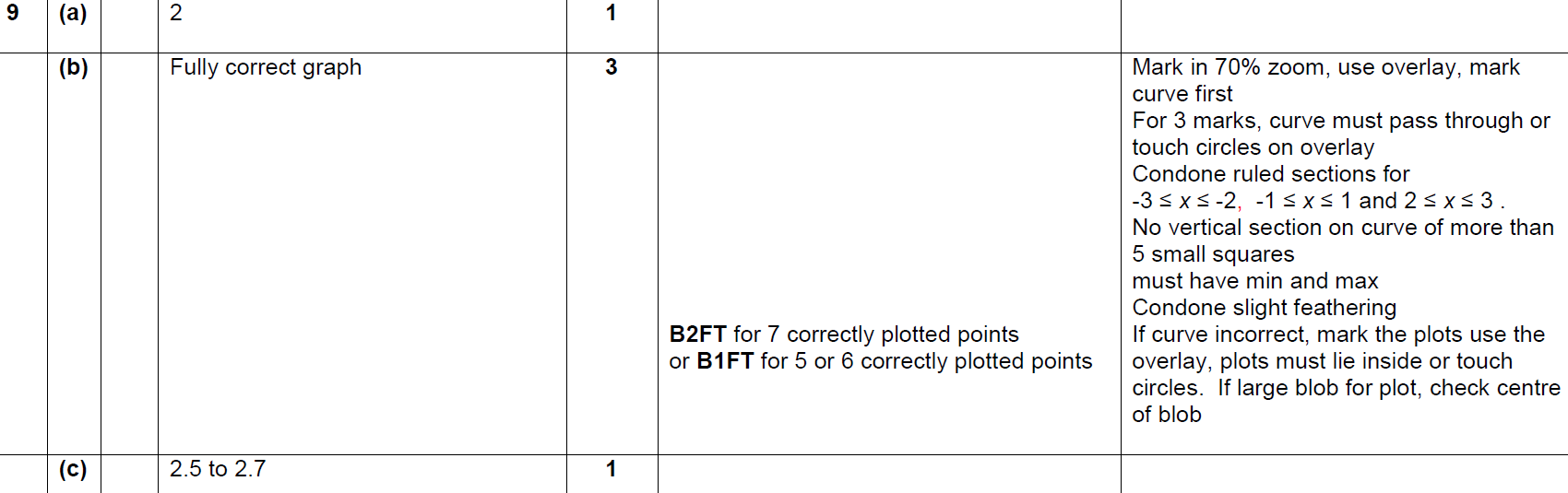 B
C
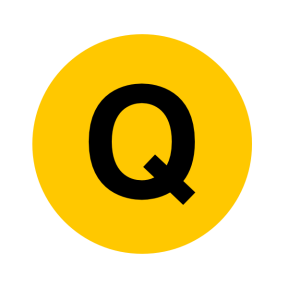 June 2018 3H Q9
Drawing and Using Graphs
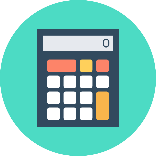 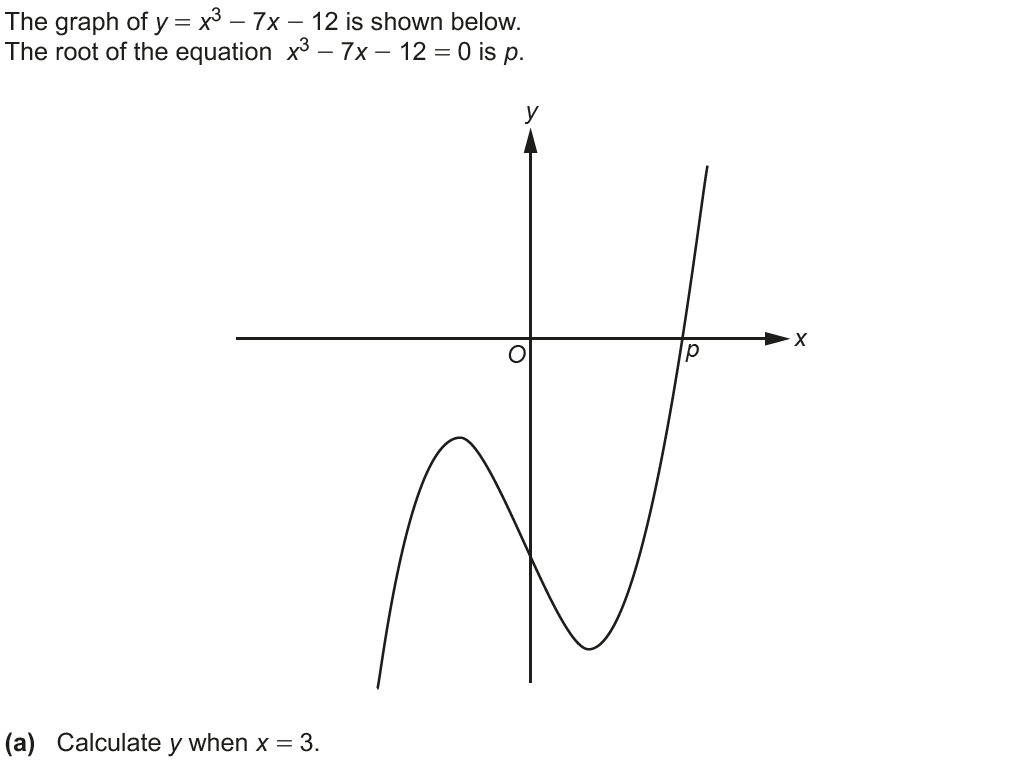 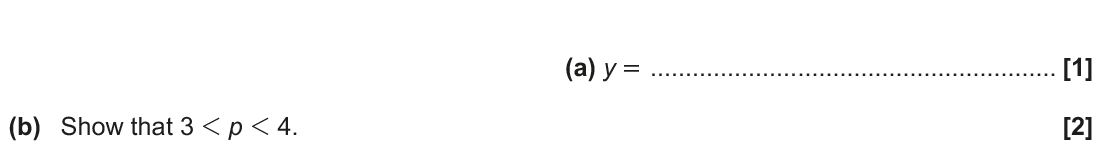 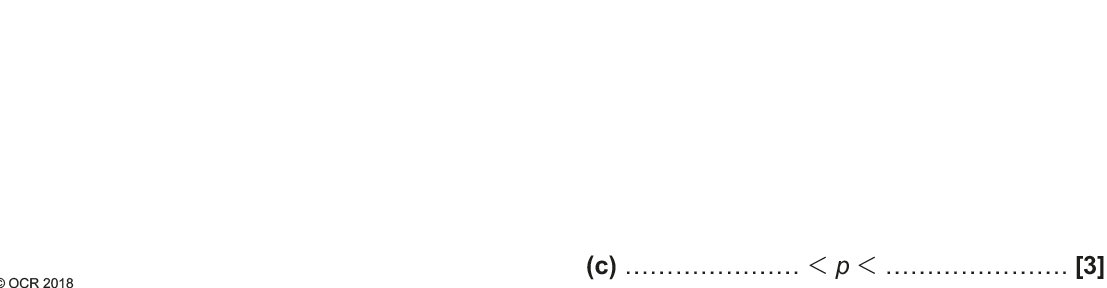 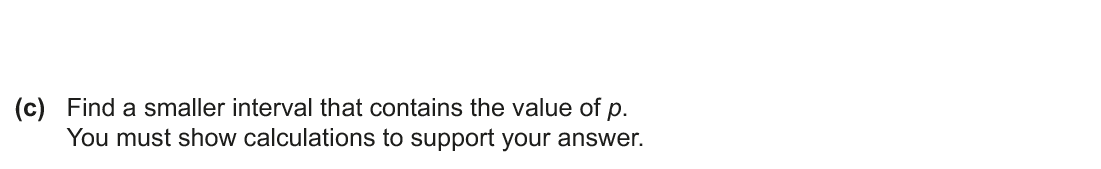 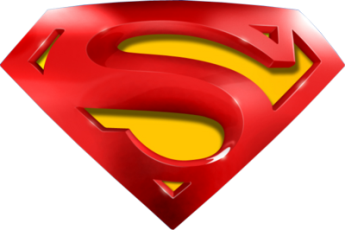 June 2018 3H Q9
Drawing and Using Graphs
A
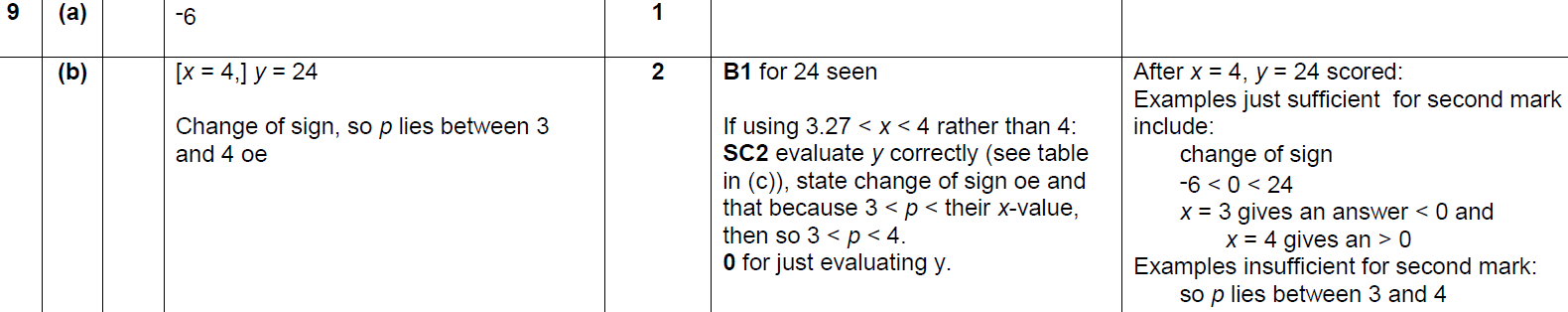 B
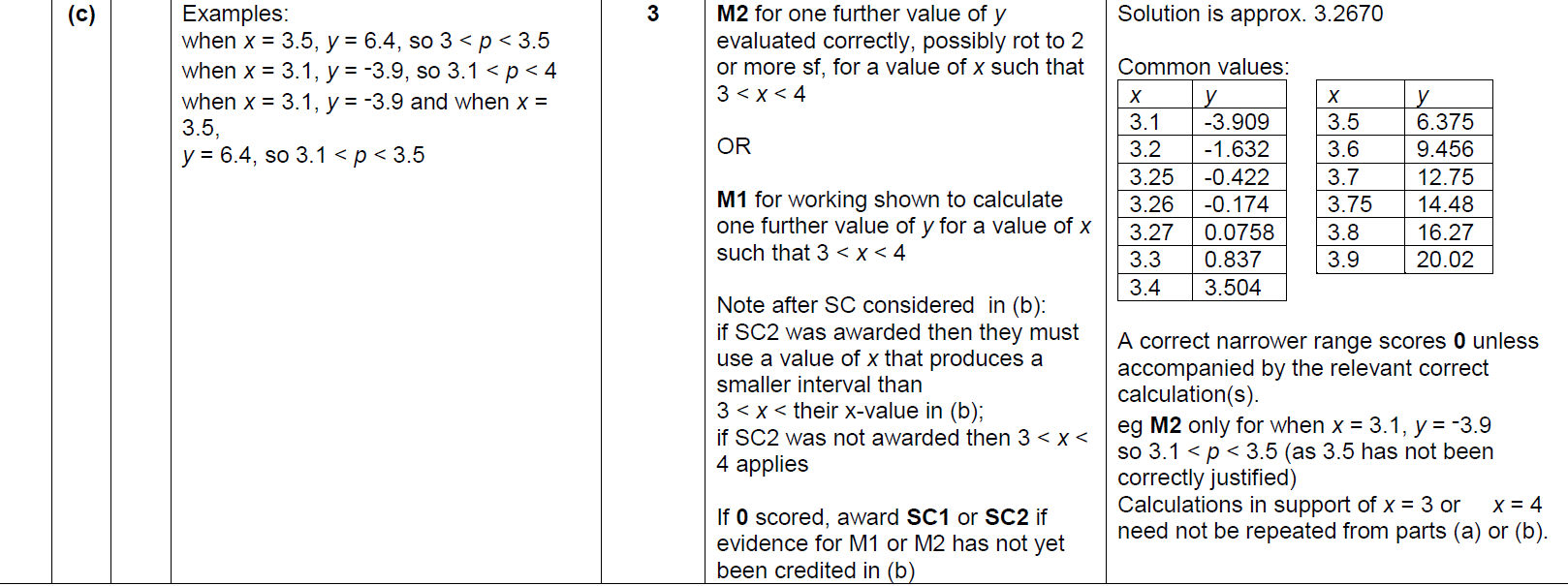 C
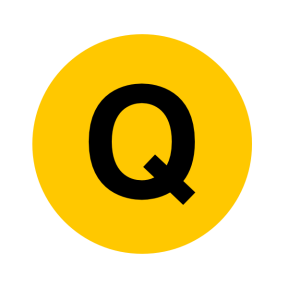 Nov 2018 1H Q10
Drawing and Using Graphs
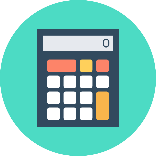 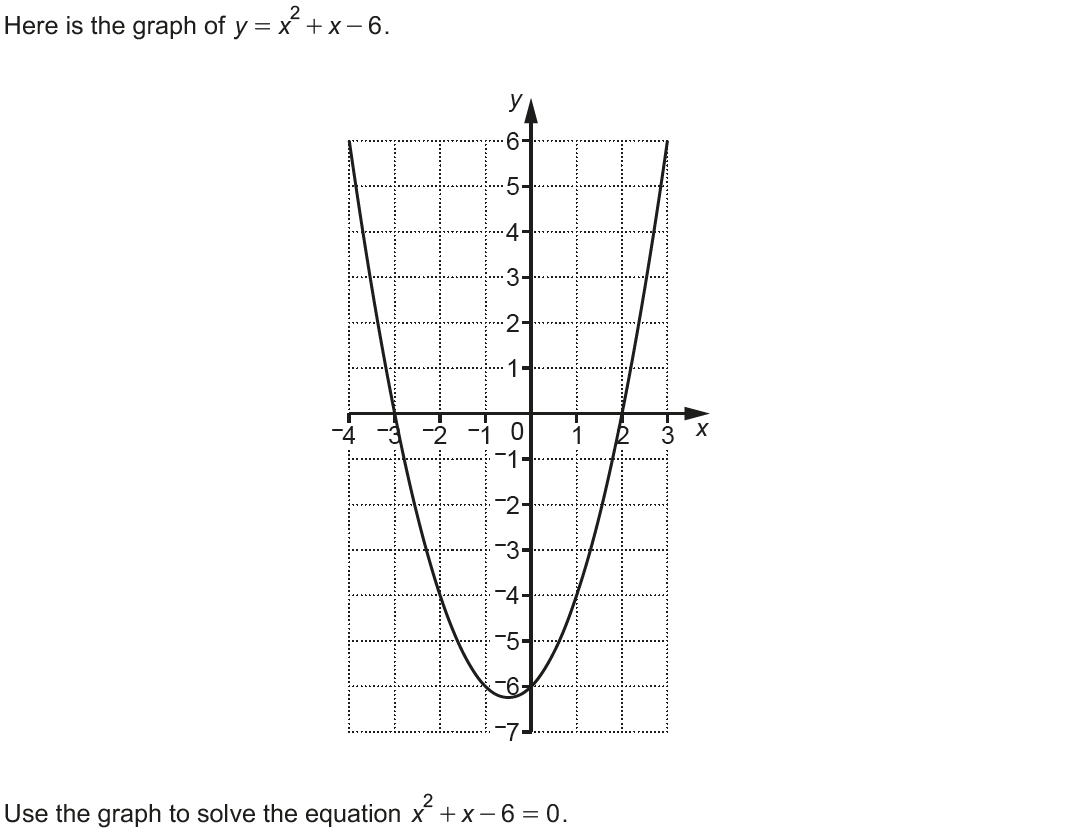 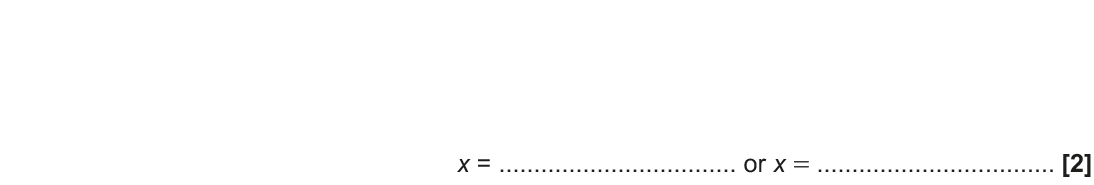 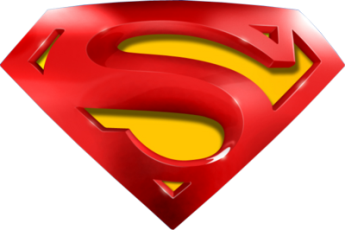 Nov 2018 1H Q10
Drawing and Using Graphs
A
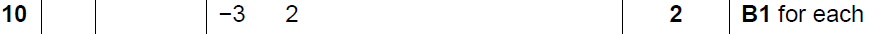 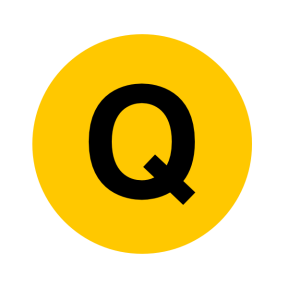 Nov 2018 1H Q21
Drawing and Using Graphs
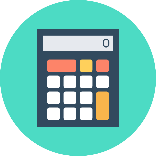 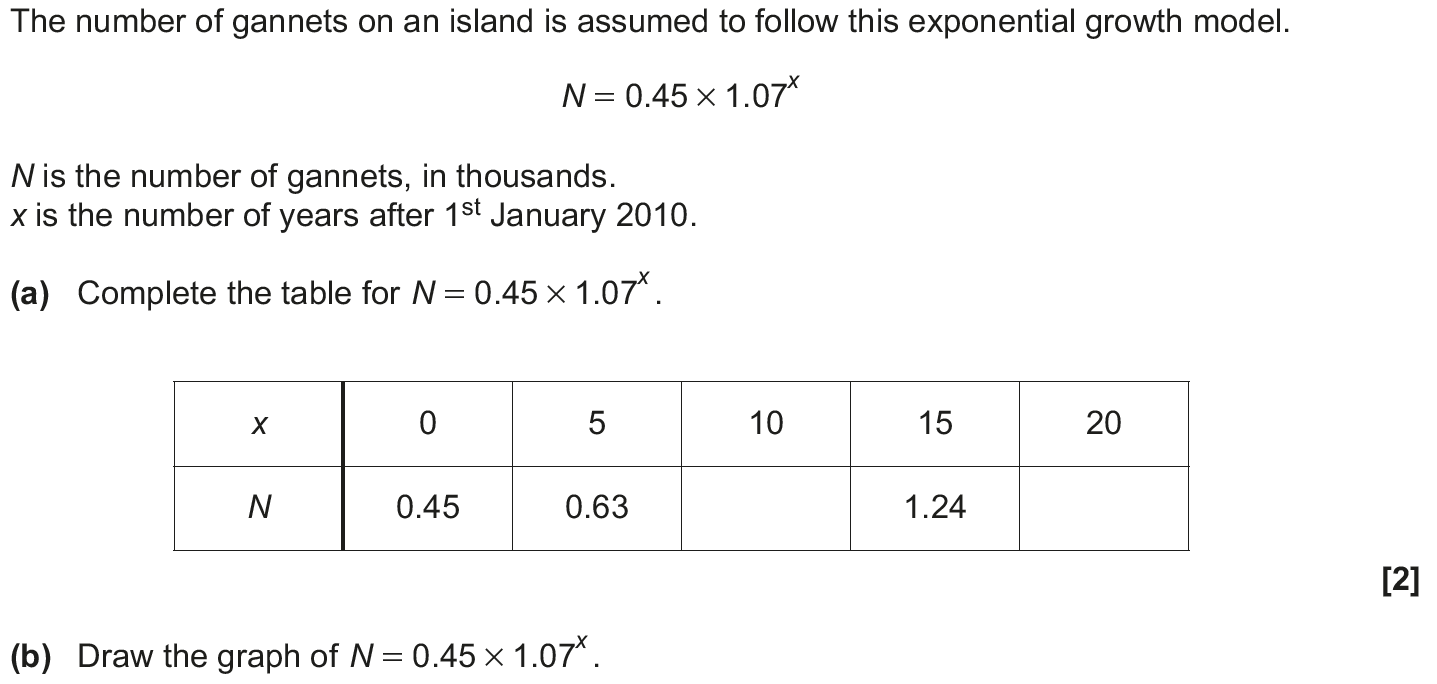 Reveal graph
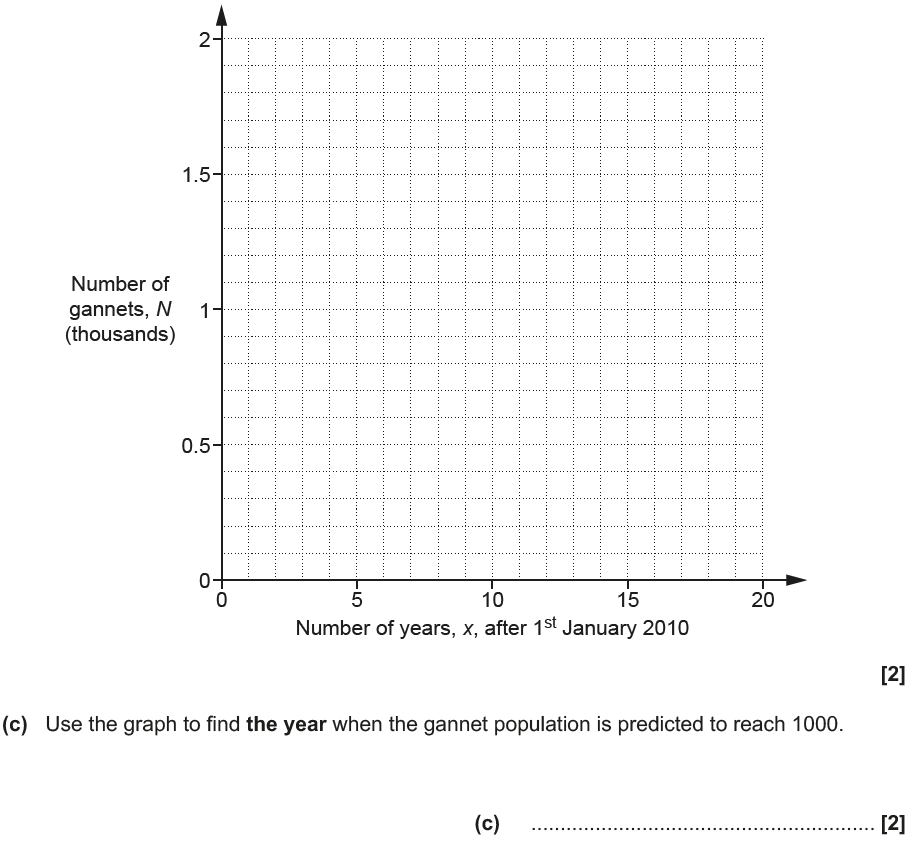 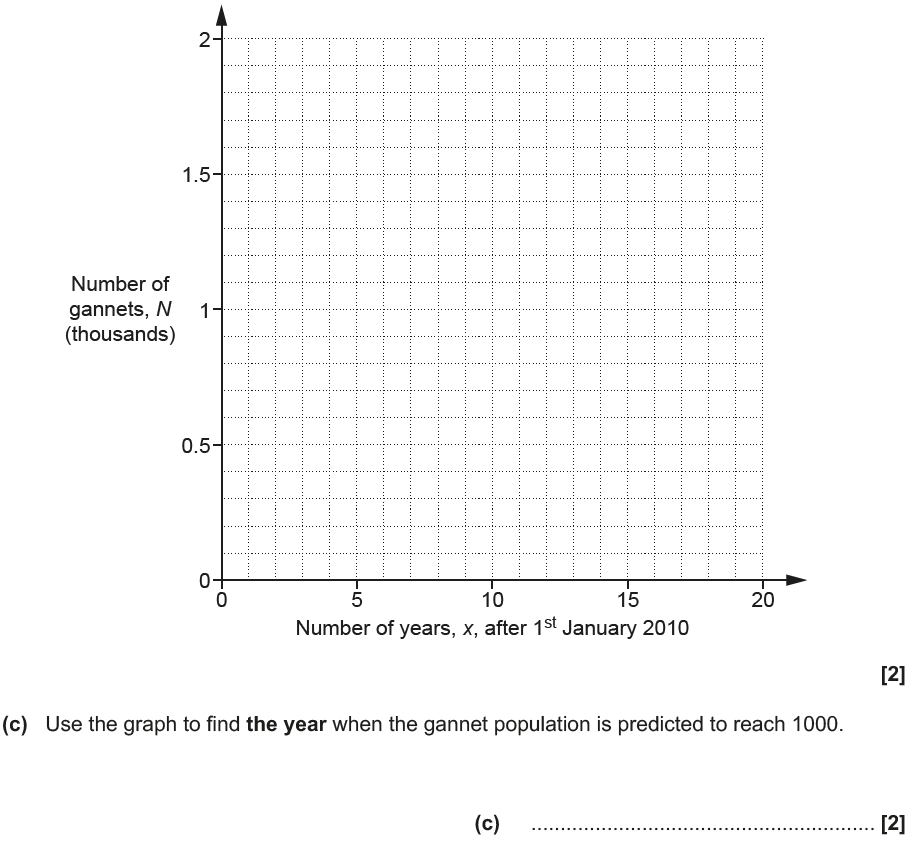 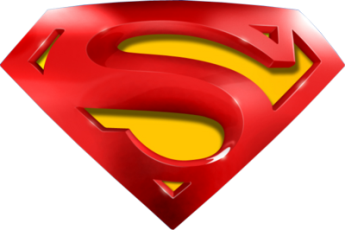 Nov 2018 1H Q21
Drawing and Using Graphs
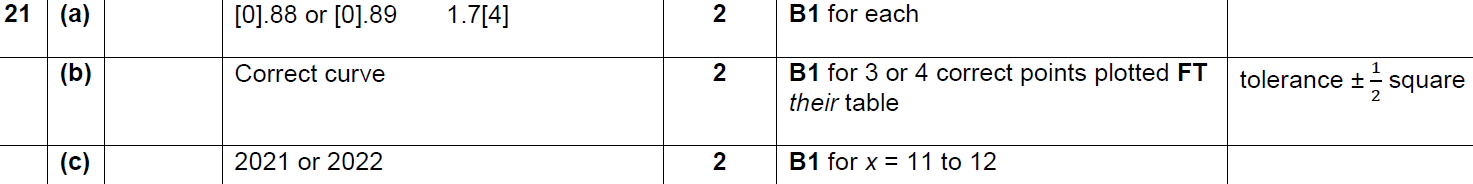 A
B
C
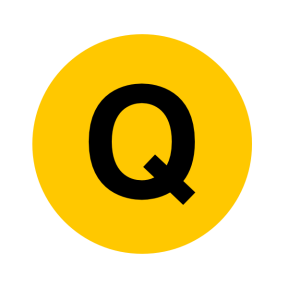 Nov 2018 3H Q10
Drawing and Using Graphs
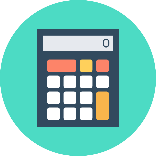 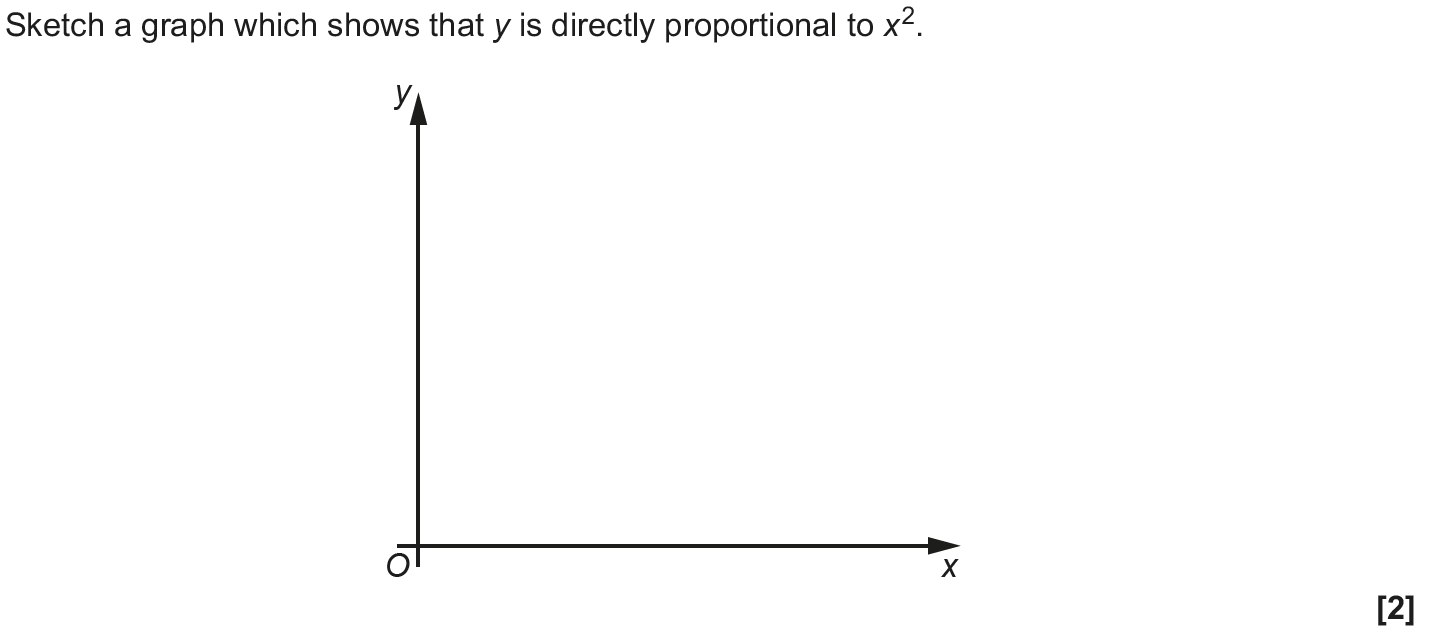 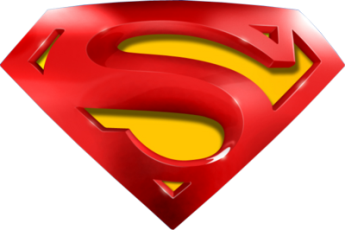 Nov 2018 3H Q10
Drawing and Using Graphs
A
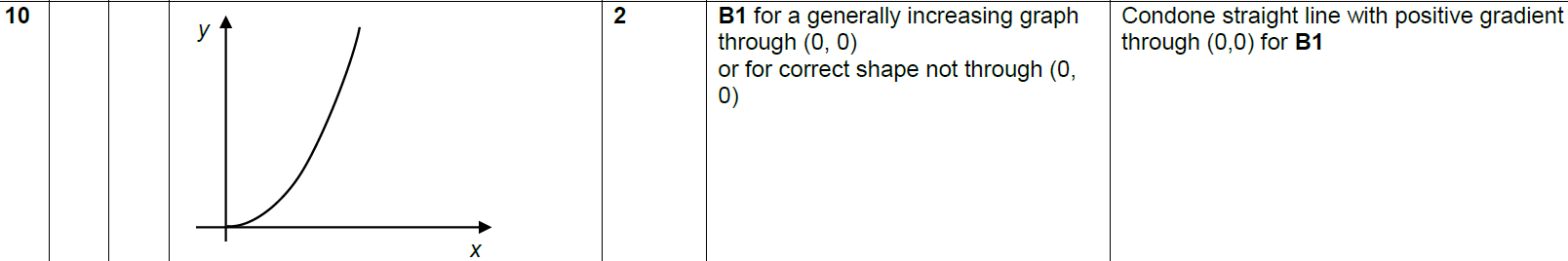 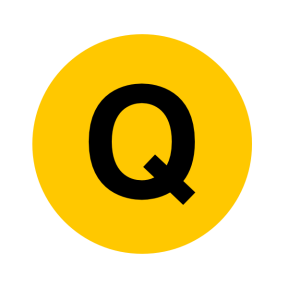